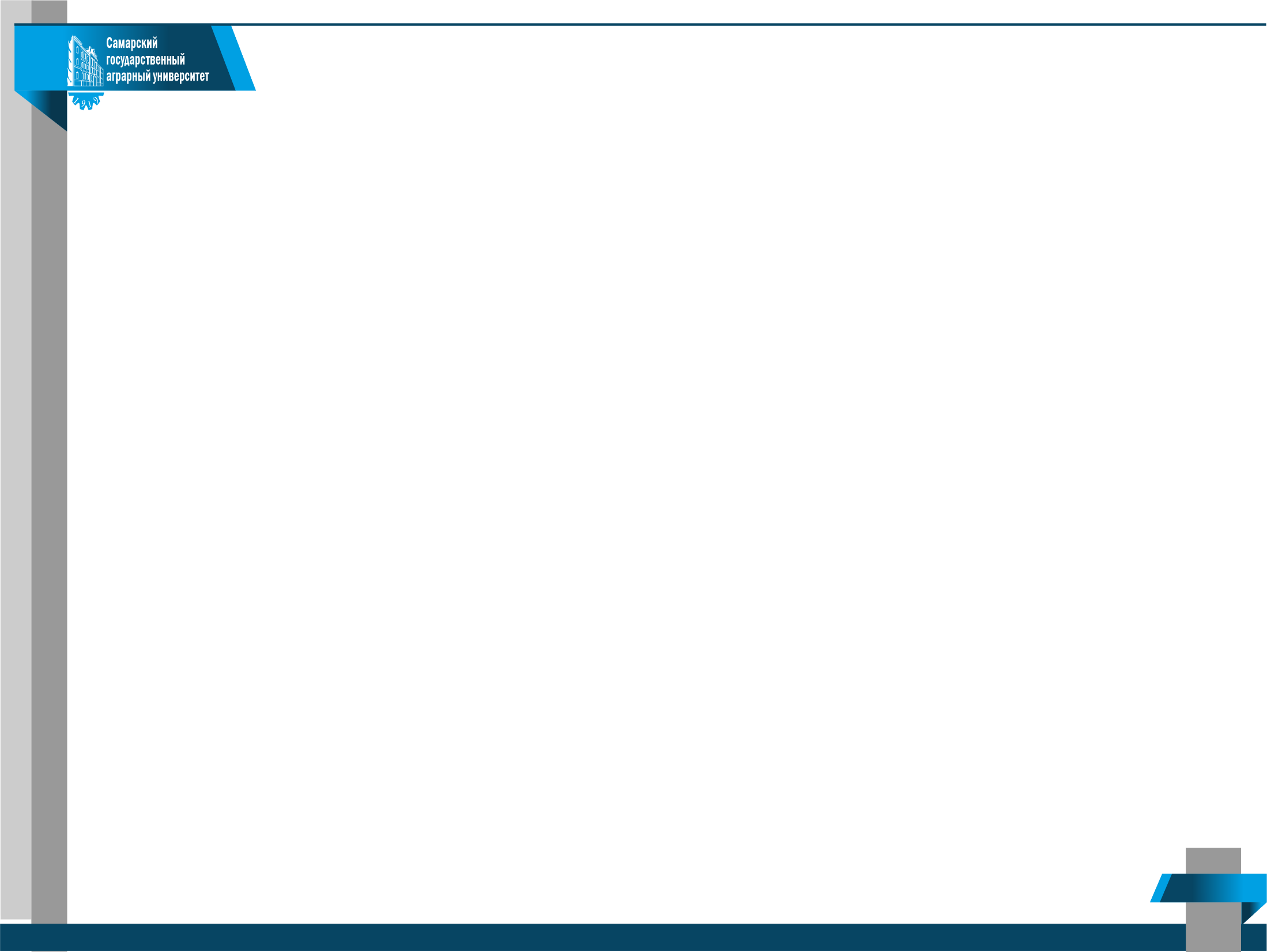 Механизм формирования 
предложений о целевом обучении







Власова Наталья Ивановна
ответственный секретарь приемной комиссии
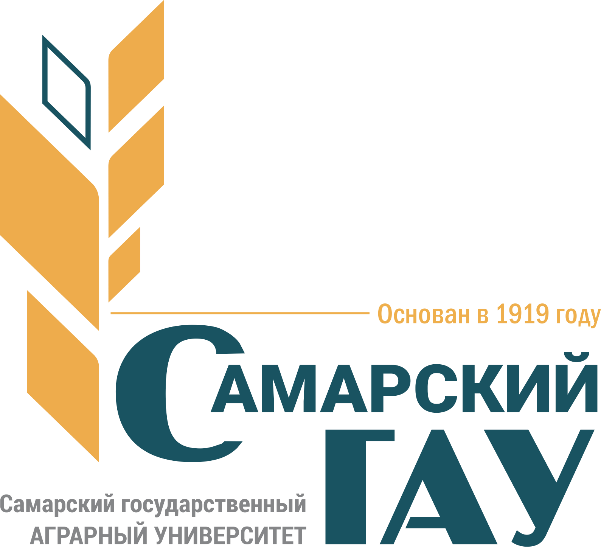 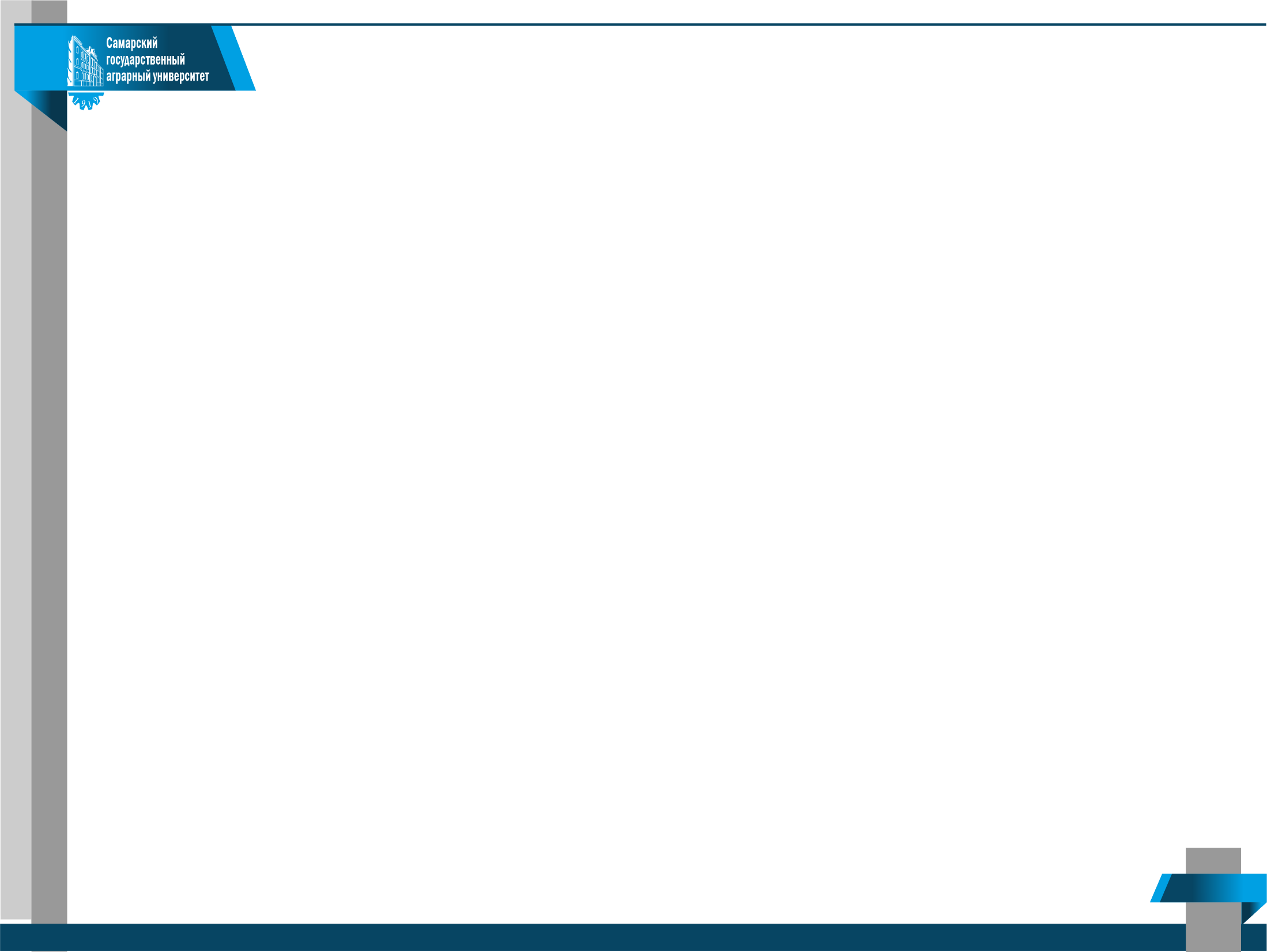 Формирование предложений  о целевом обучении  осуществляется через сайт
«Работа России»
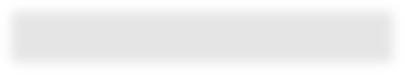 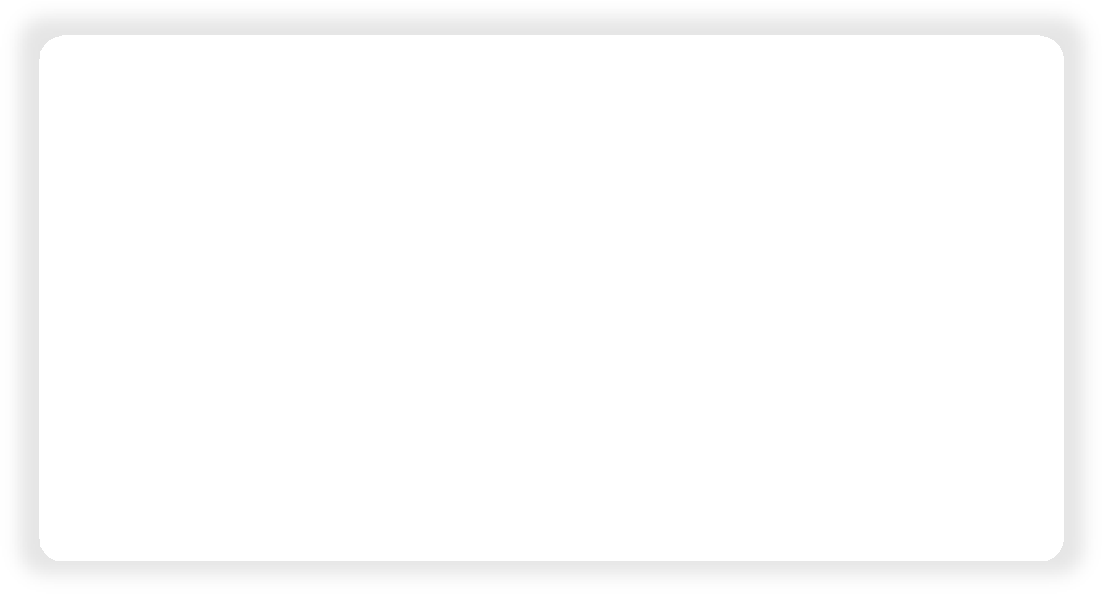 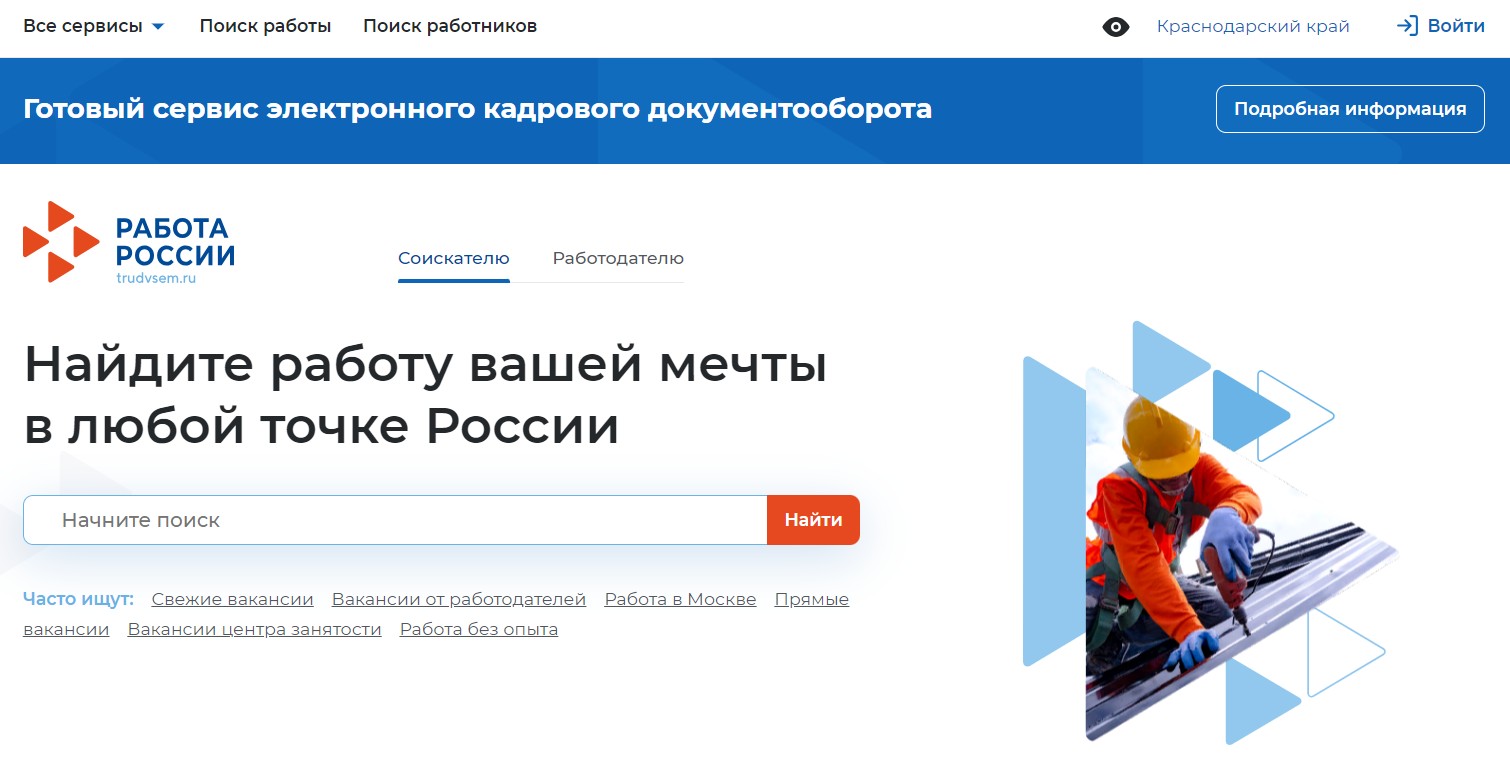 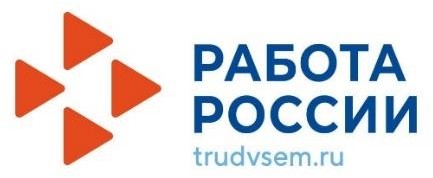 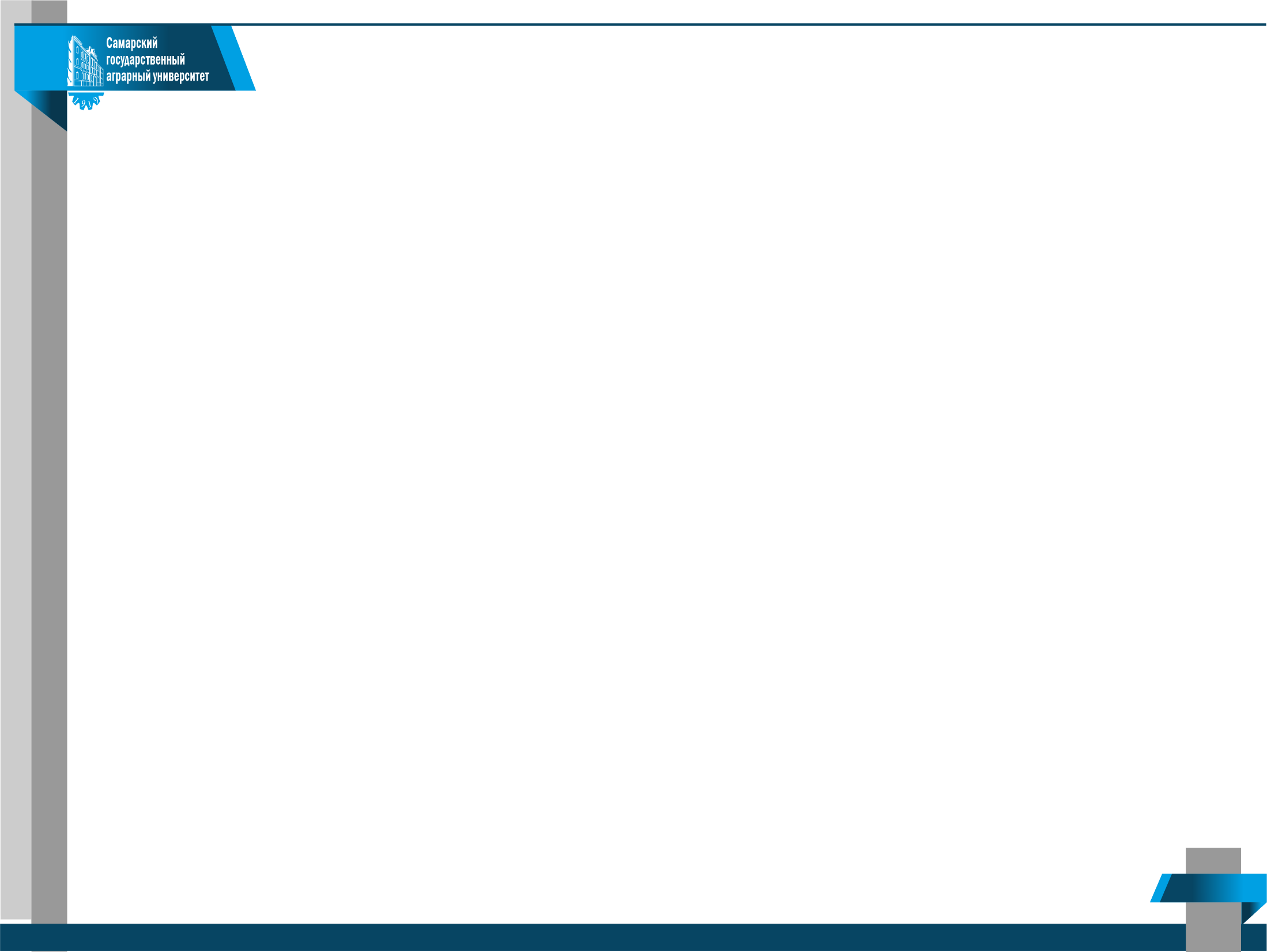 Процедура регистрации и назначение ответственного на
сайте «Работа России»
Администратору (руководителю) организации  необходимо войти в свой личный кабинет на
«Госуслугах» через профиль организации
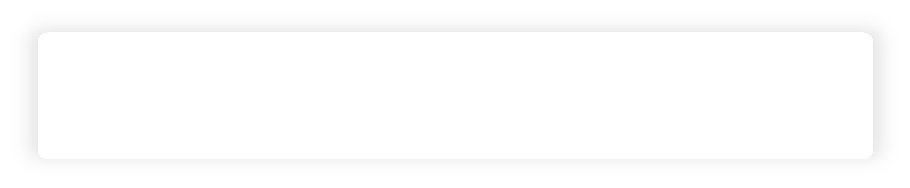 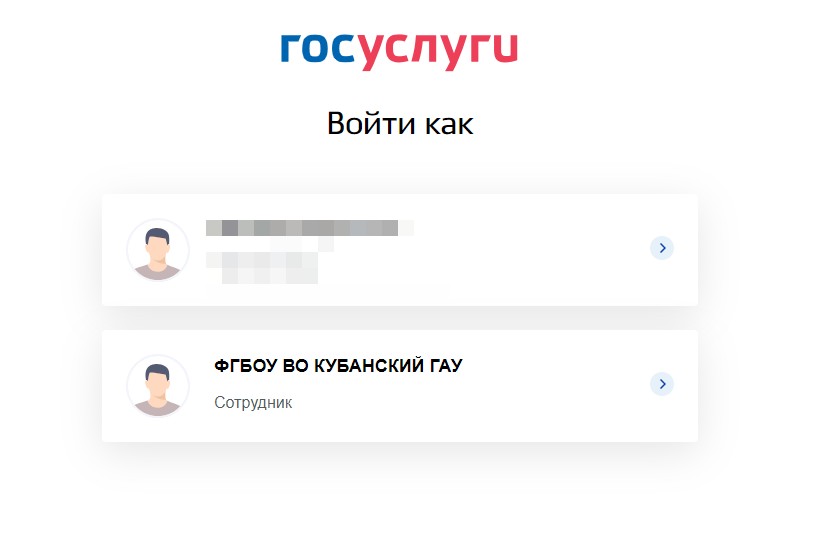 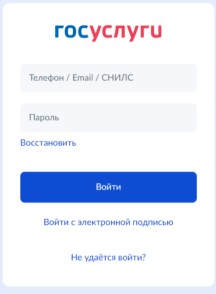 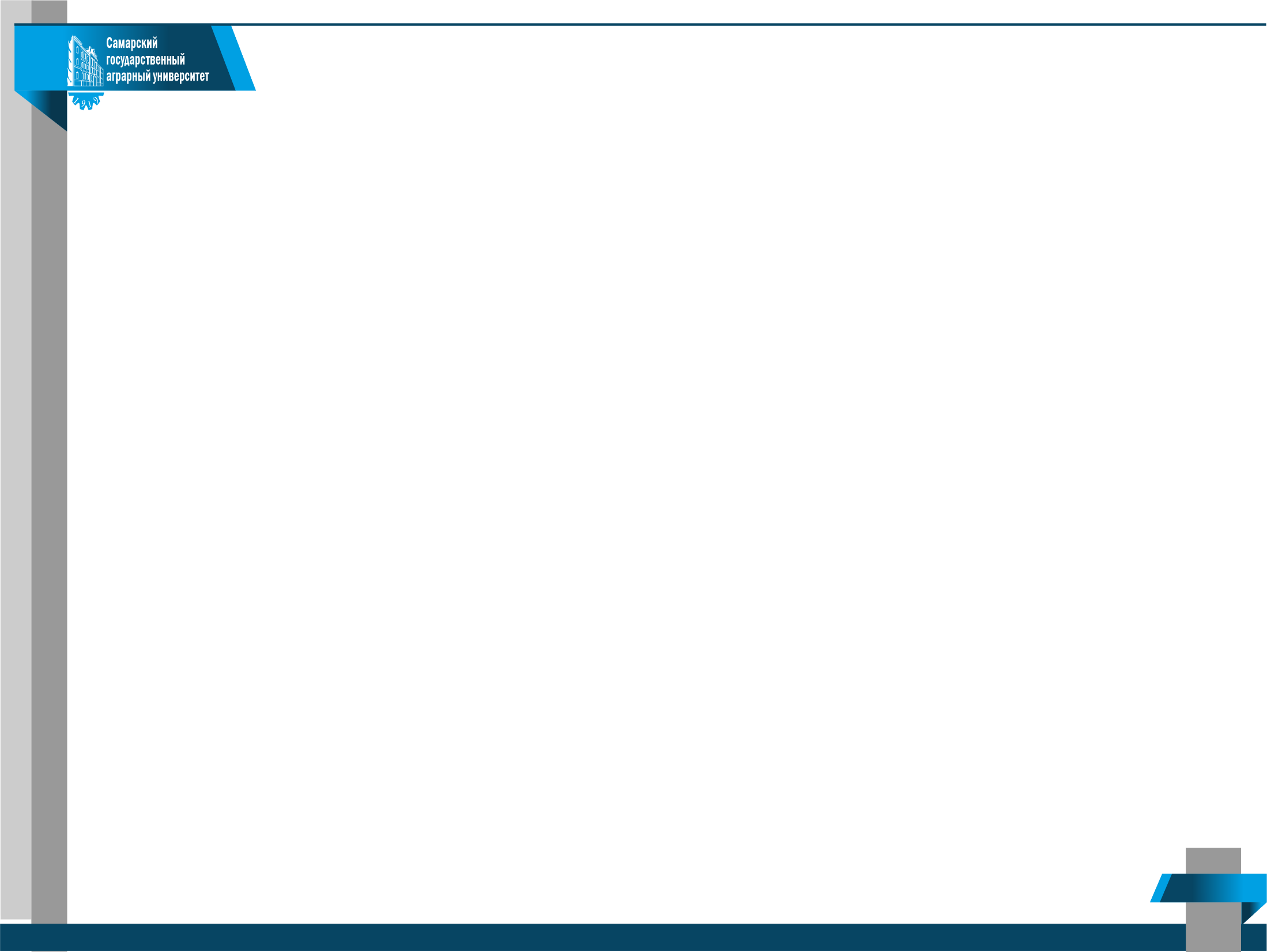 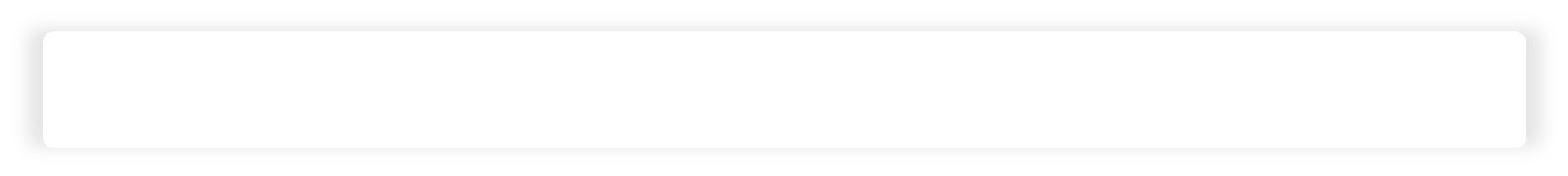 Нажать на «Организации», выбрать нужную, затем
во вкладке «Сотрудники» добавить сотрудников, нажав кнопку
«Пригласить сотрудника»
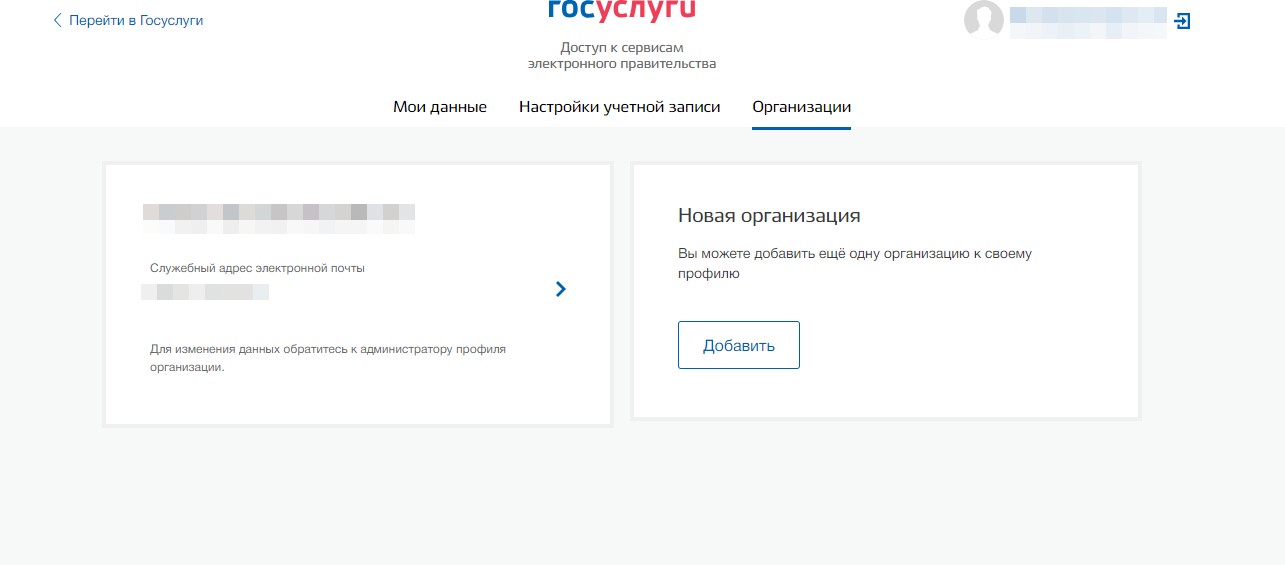 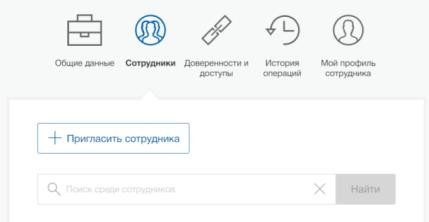 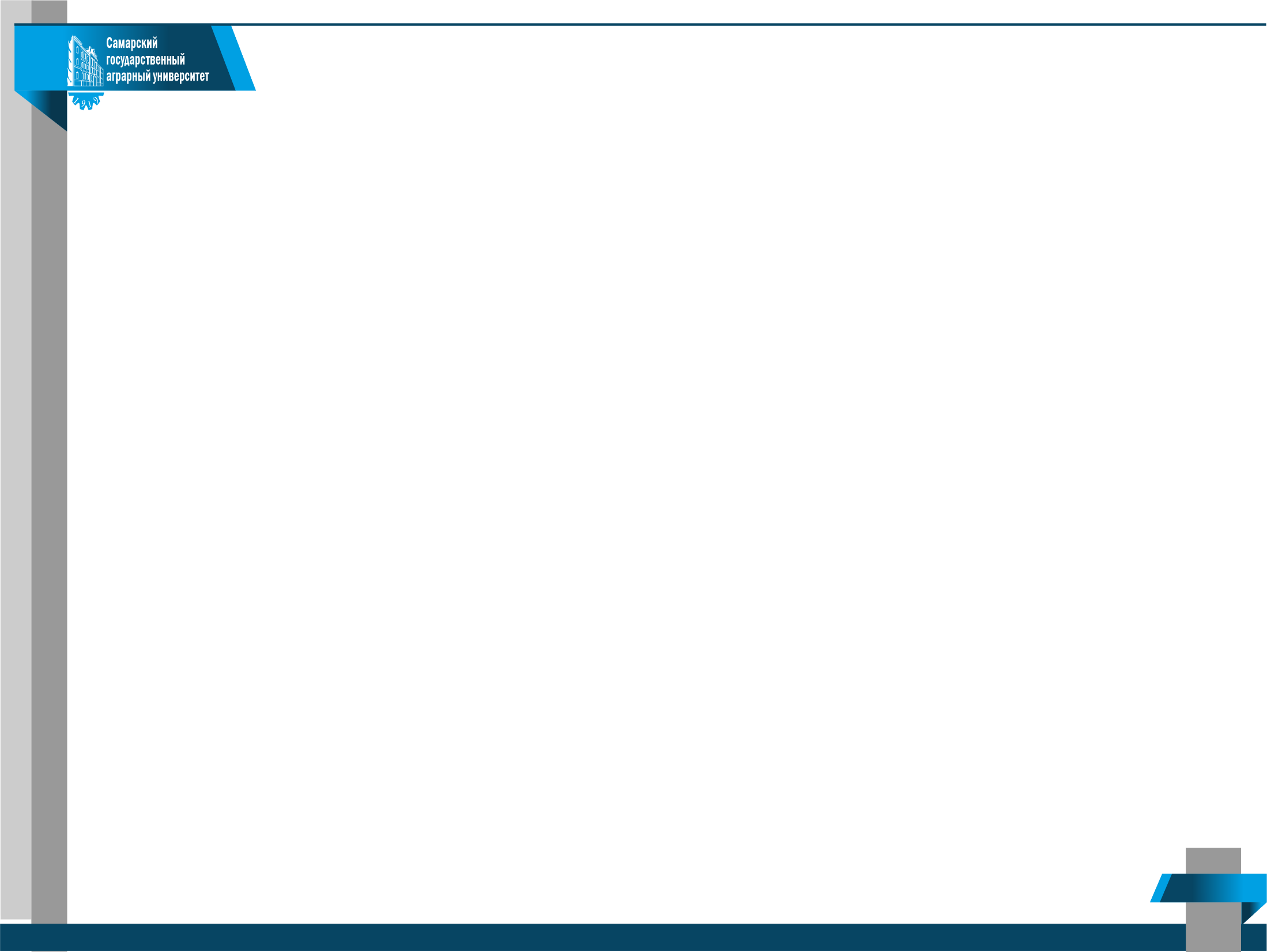 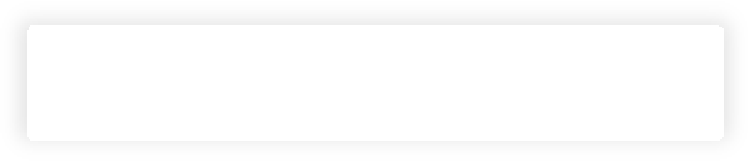 Заполнить информацию о сотруднике
(ФИО, СНИЛС, электронная почта)
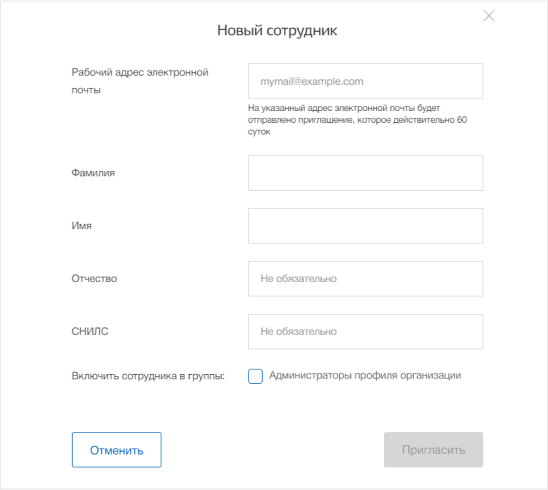 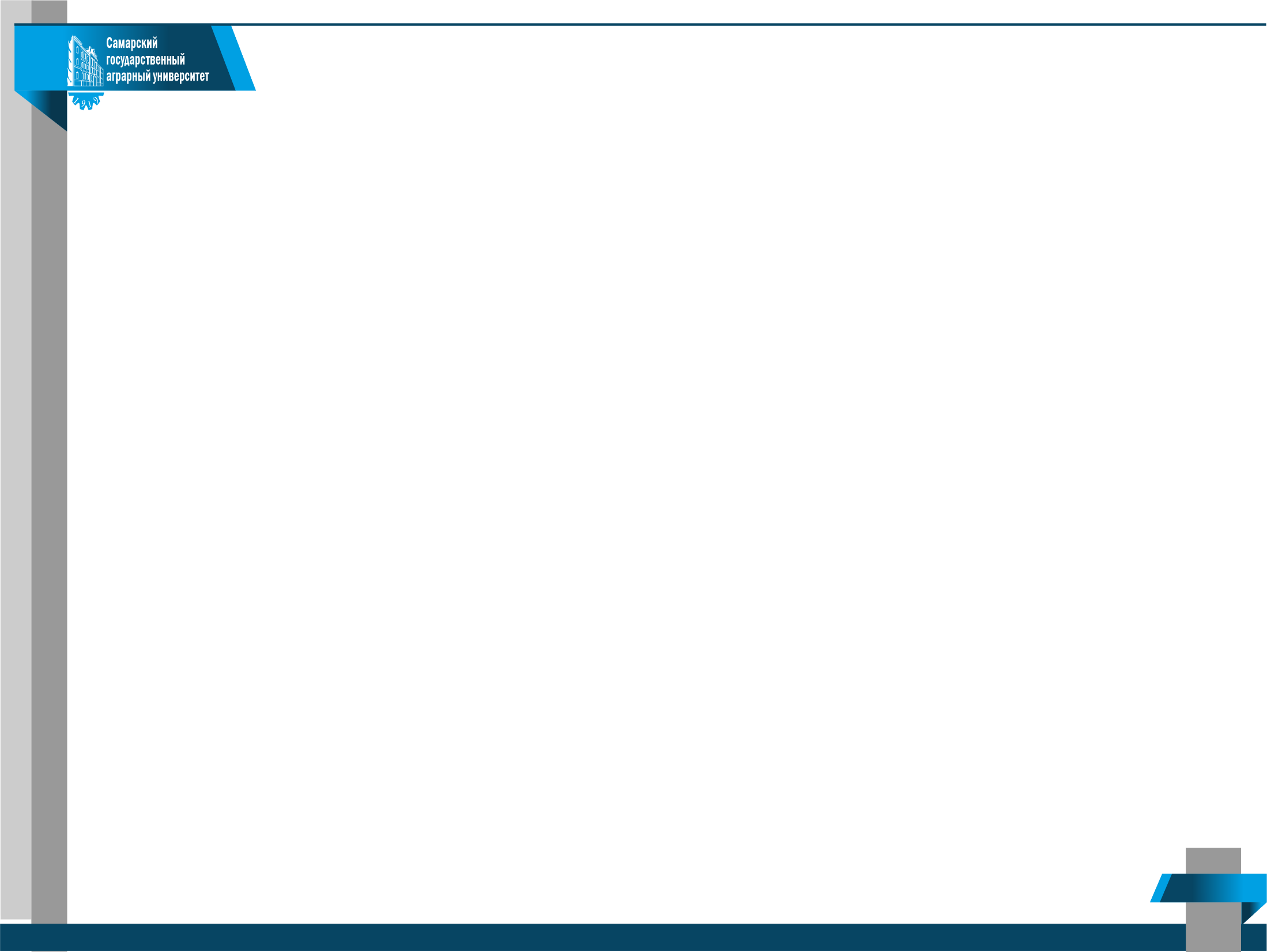 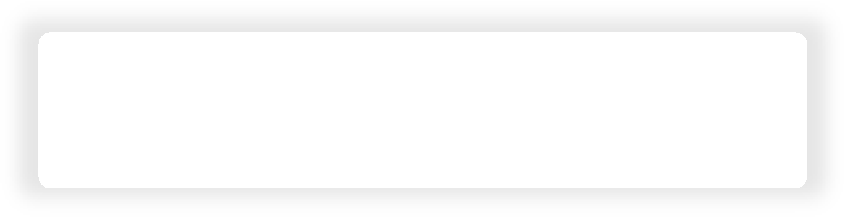 Сотруднику на указанную электронную почту  приходит письмо с ссылкой, по которой он  может авторизоваться как сотрудник  организации на «Госуслугах»
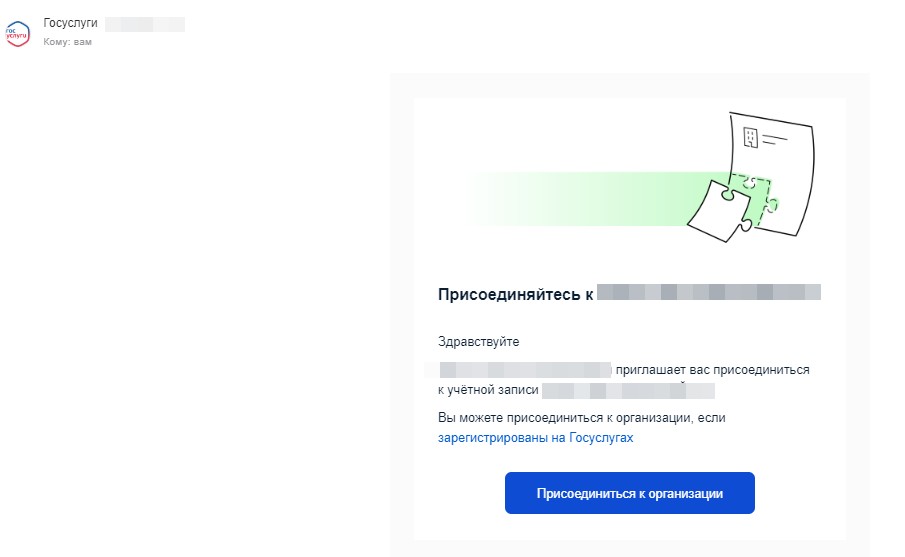 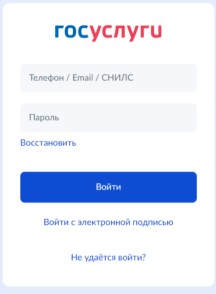 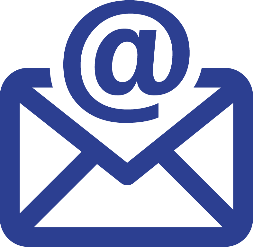 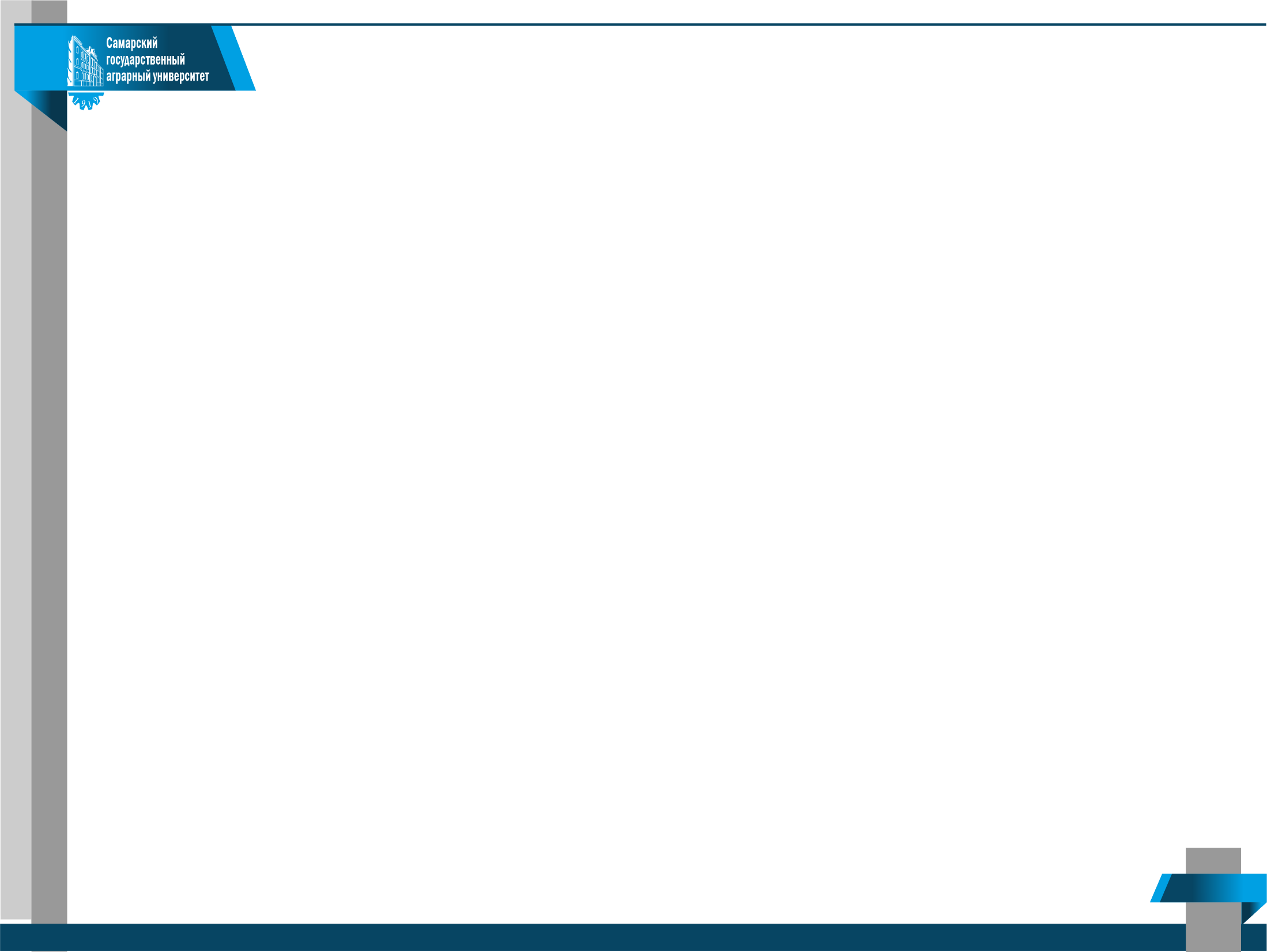 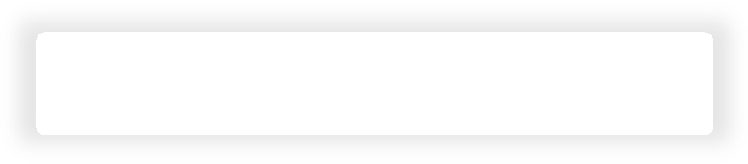 https://trudvsem.ru/
Войти на сайт «Работа России»  под своими паролем от «Госуслуг»  как Организация
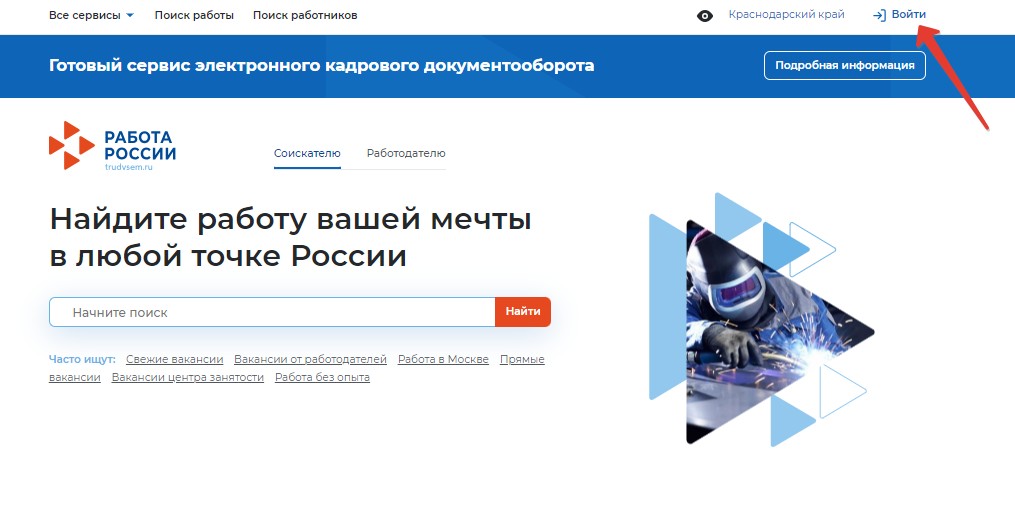 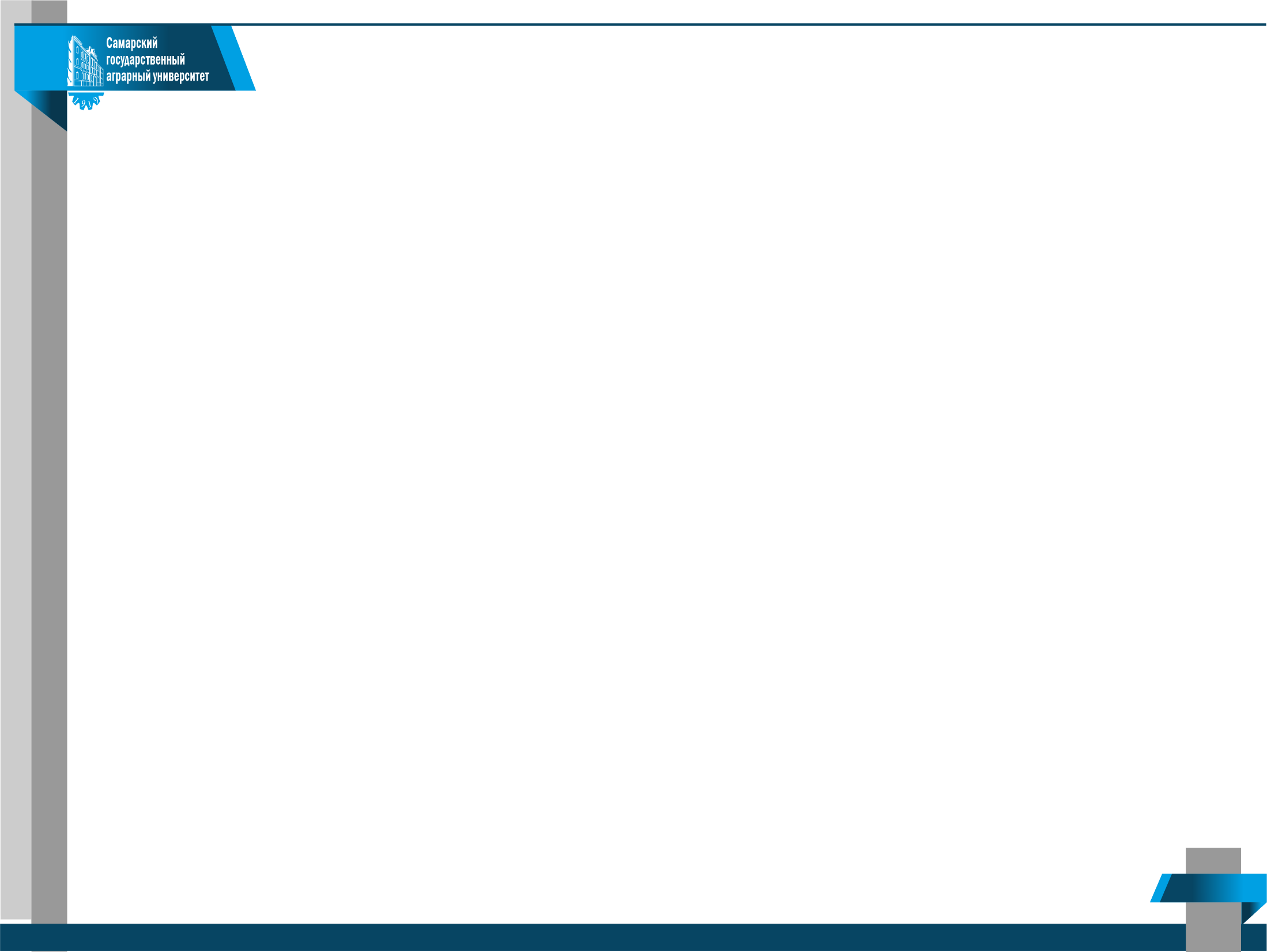 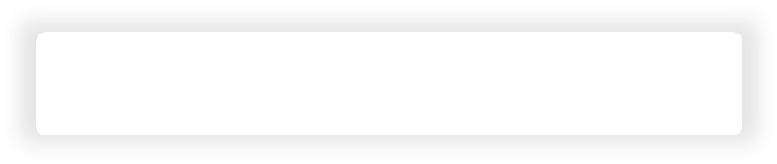 Далее заходим на сайт «Работа в России»  под своими паролем от Госуслуг
как Организация
https://trudvsem.ru/
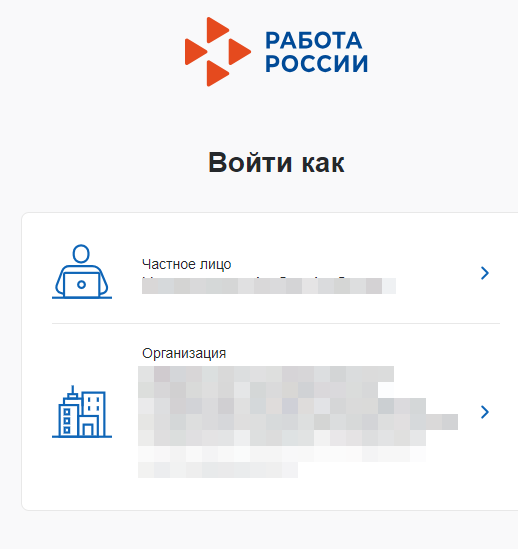 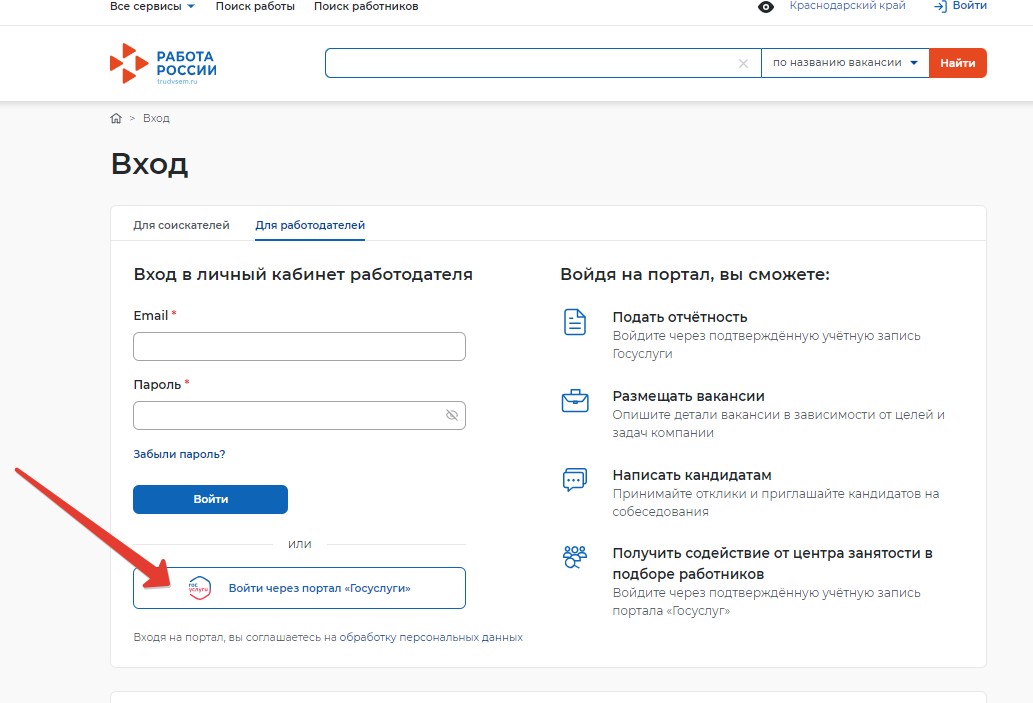 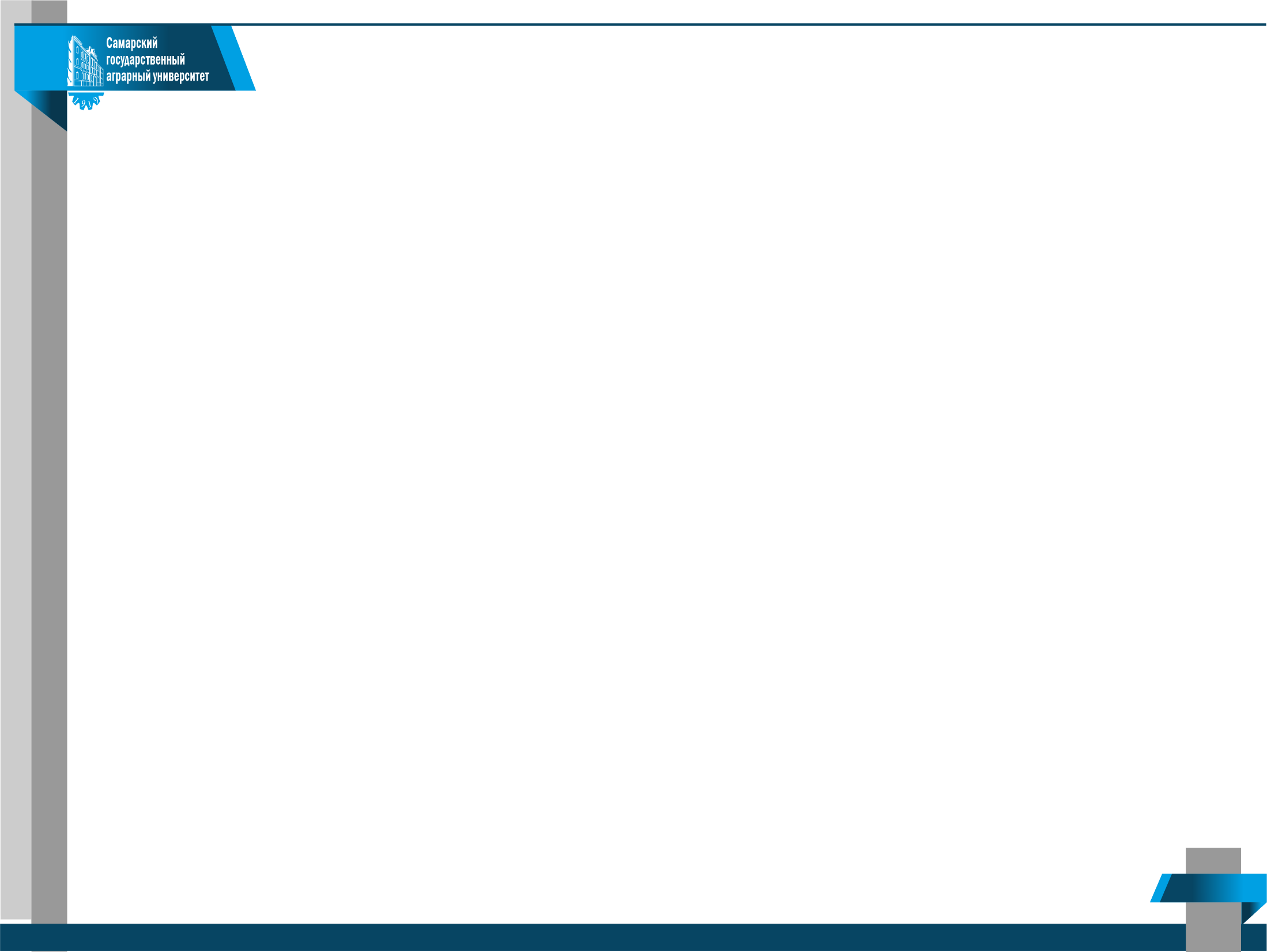 Механизм формирования предложения
о целевом обучении на сайте «Работа России»
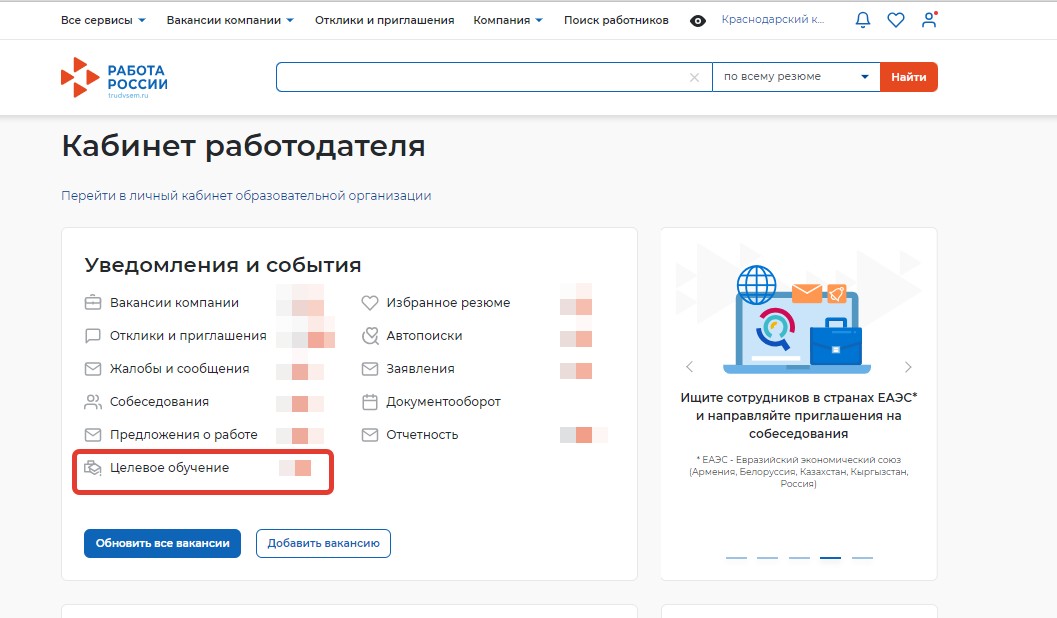 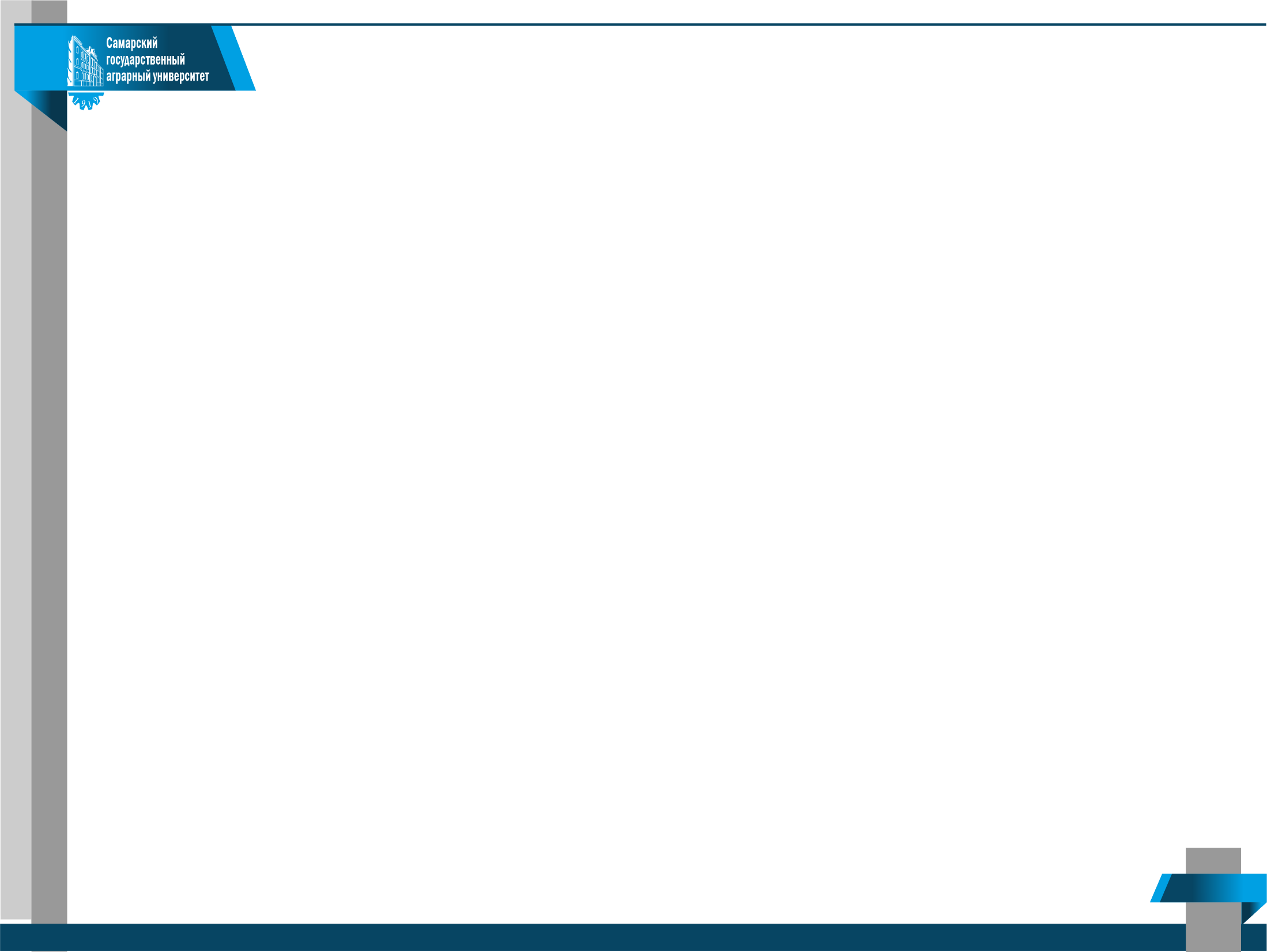 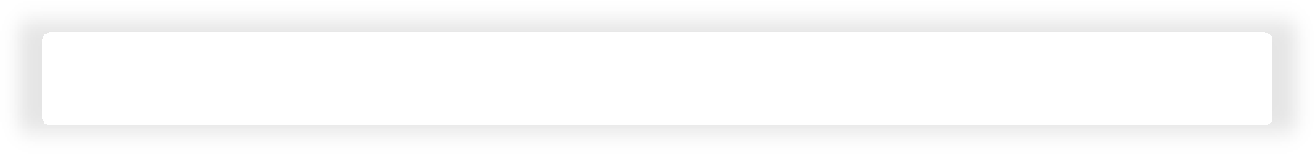 Перейти по вкладке «Мои предложения» раздела «Целевое обучение»,  затем выбрать «Создать предложение»
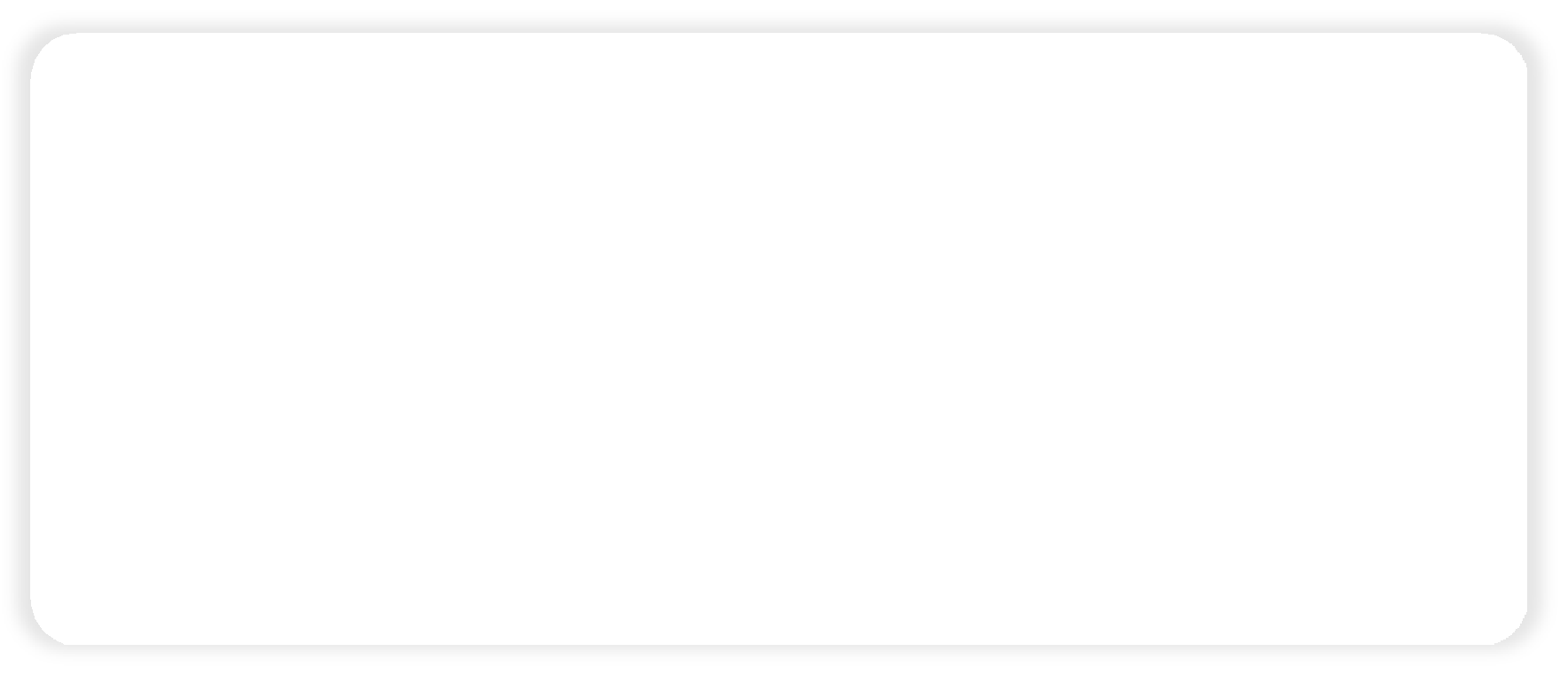 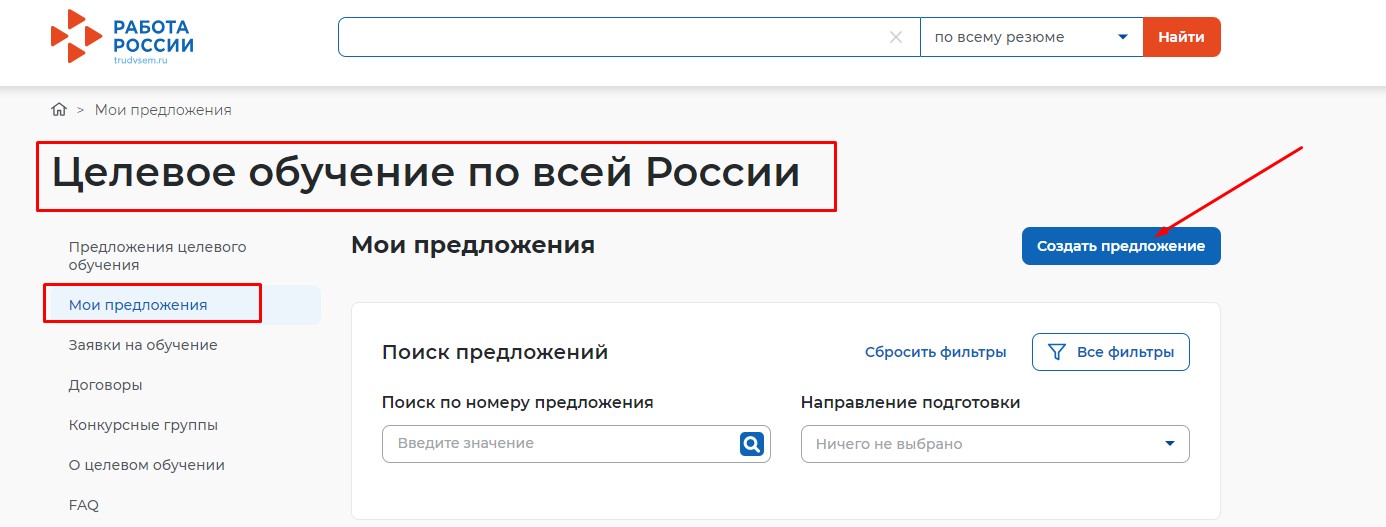 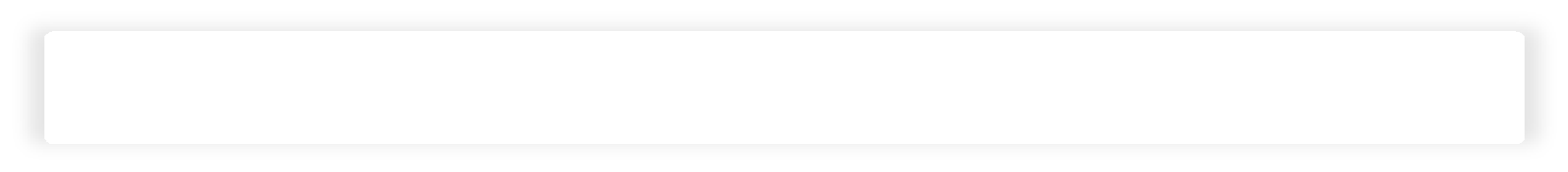 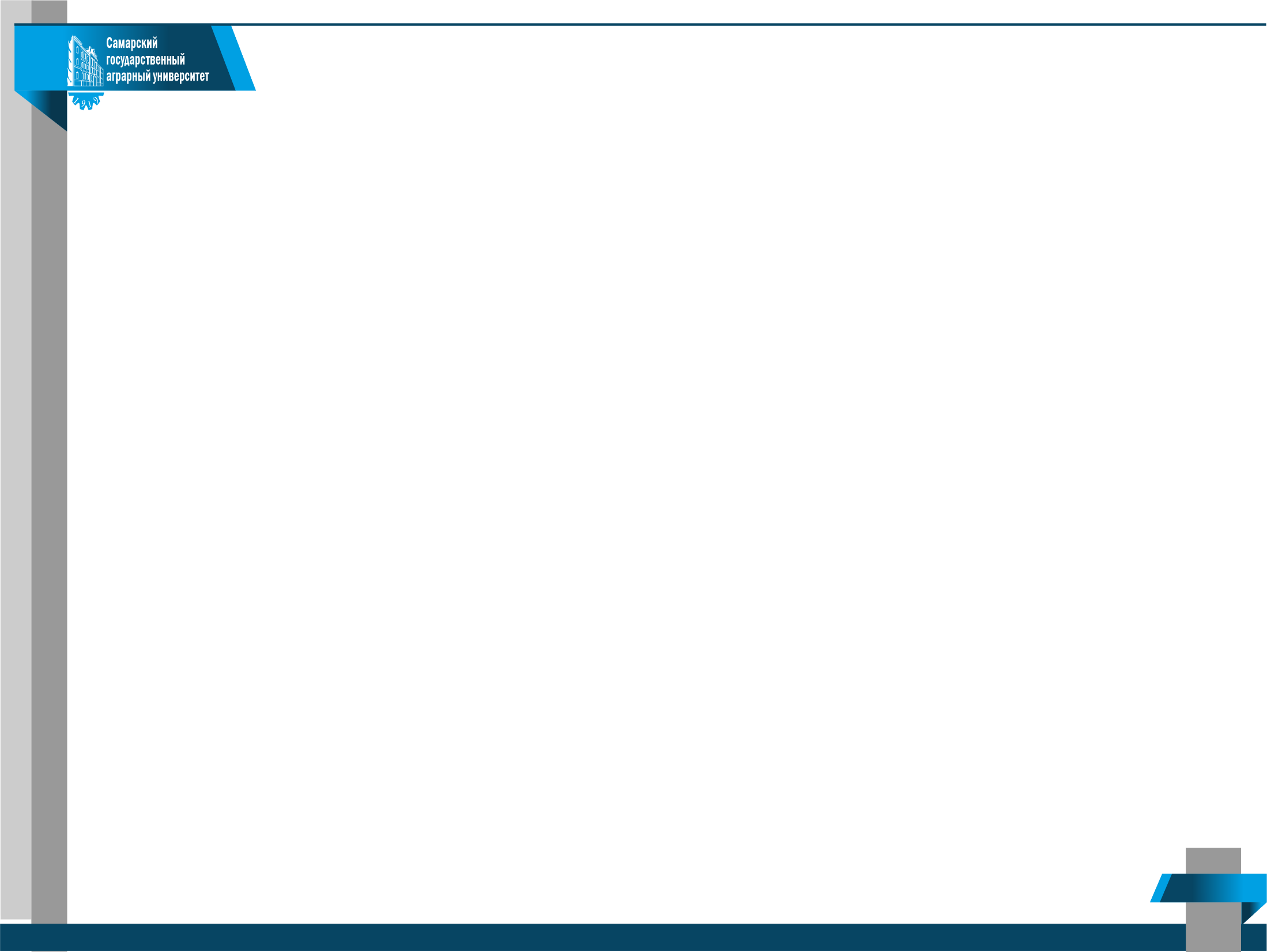 Убедиться, что в графе «Тип предложения» указано «Поступающим в пределах установленной
квоты»,
после этого выбрать конкурсную группу
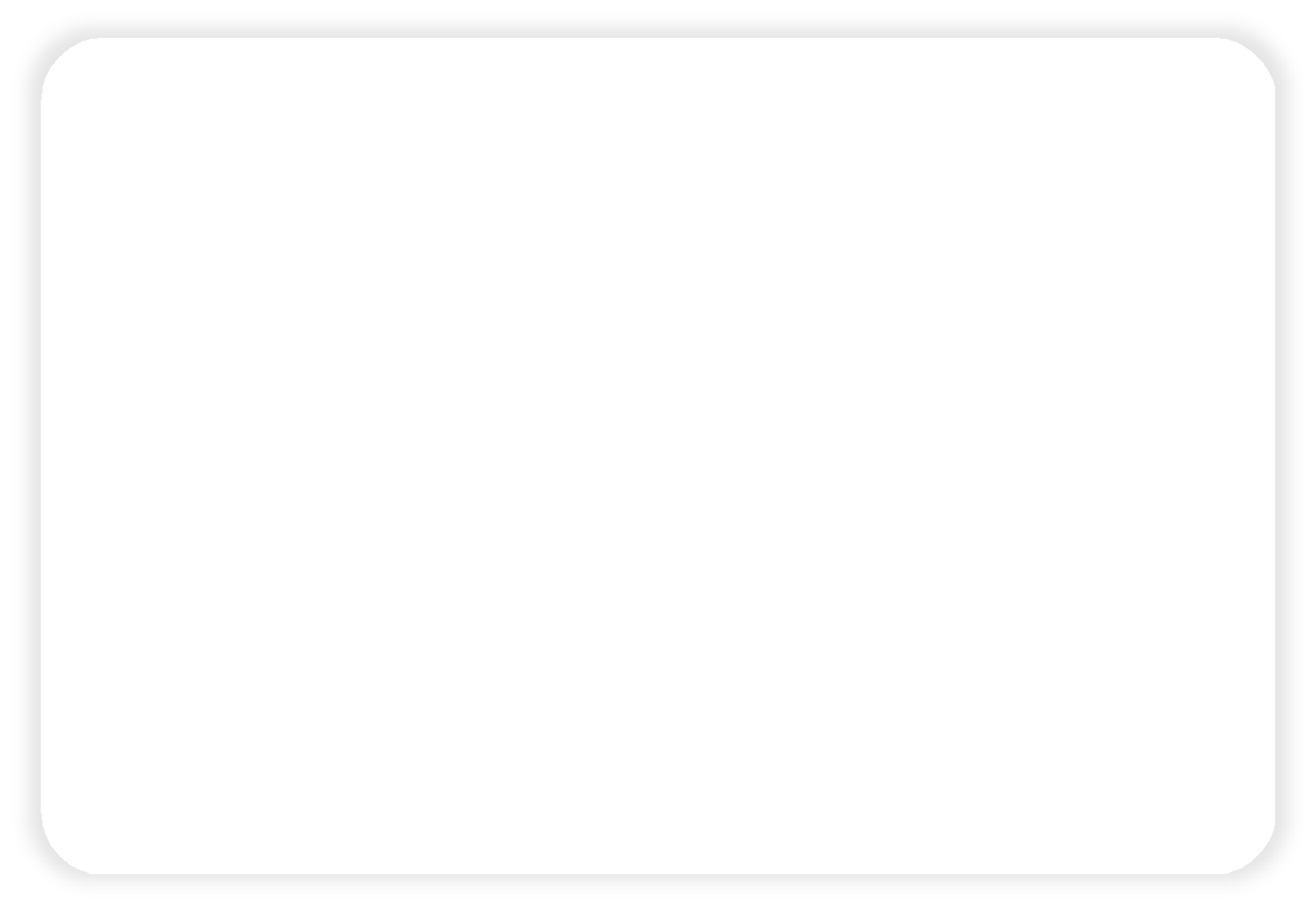 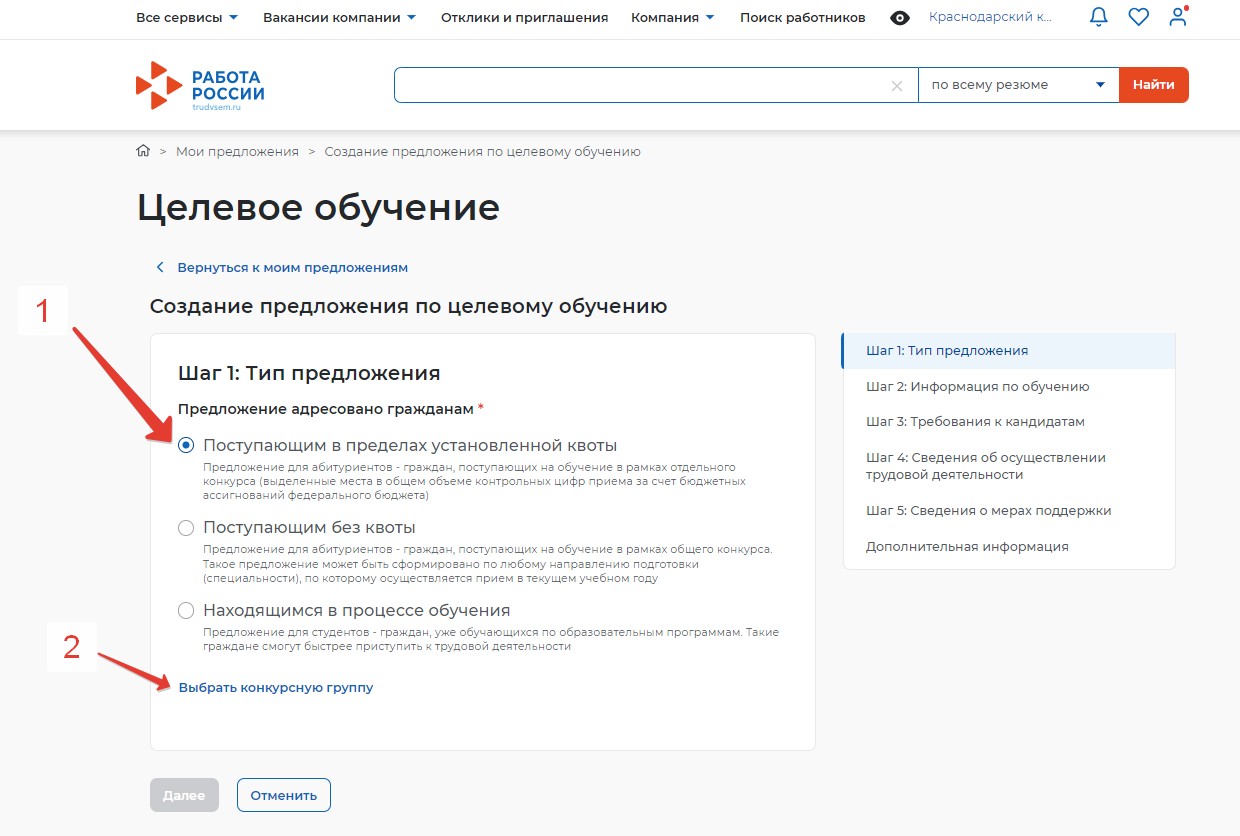 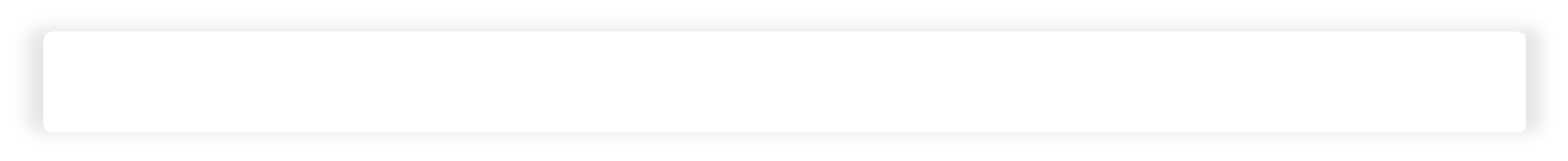 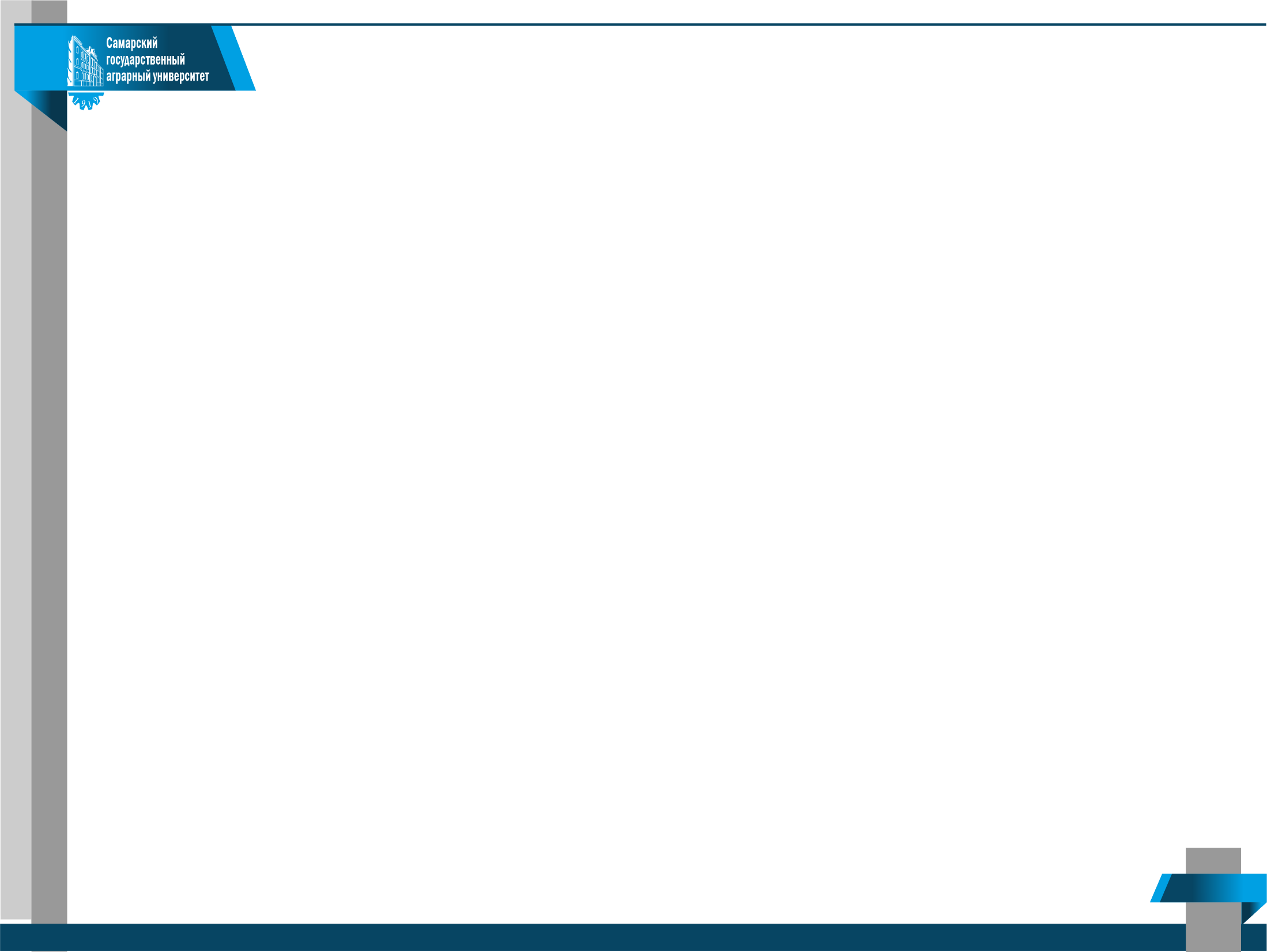 При выборе конкурсной группы в «Виде мест» обязательно выбрать «Целевая квота»,
далее можно указать интересующую форму обучения и выбрать направление подготовки
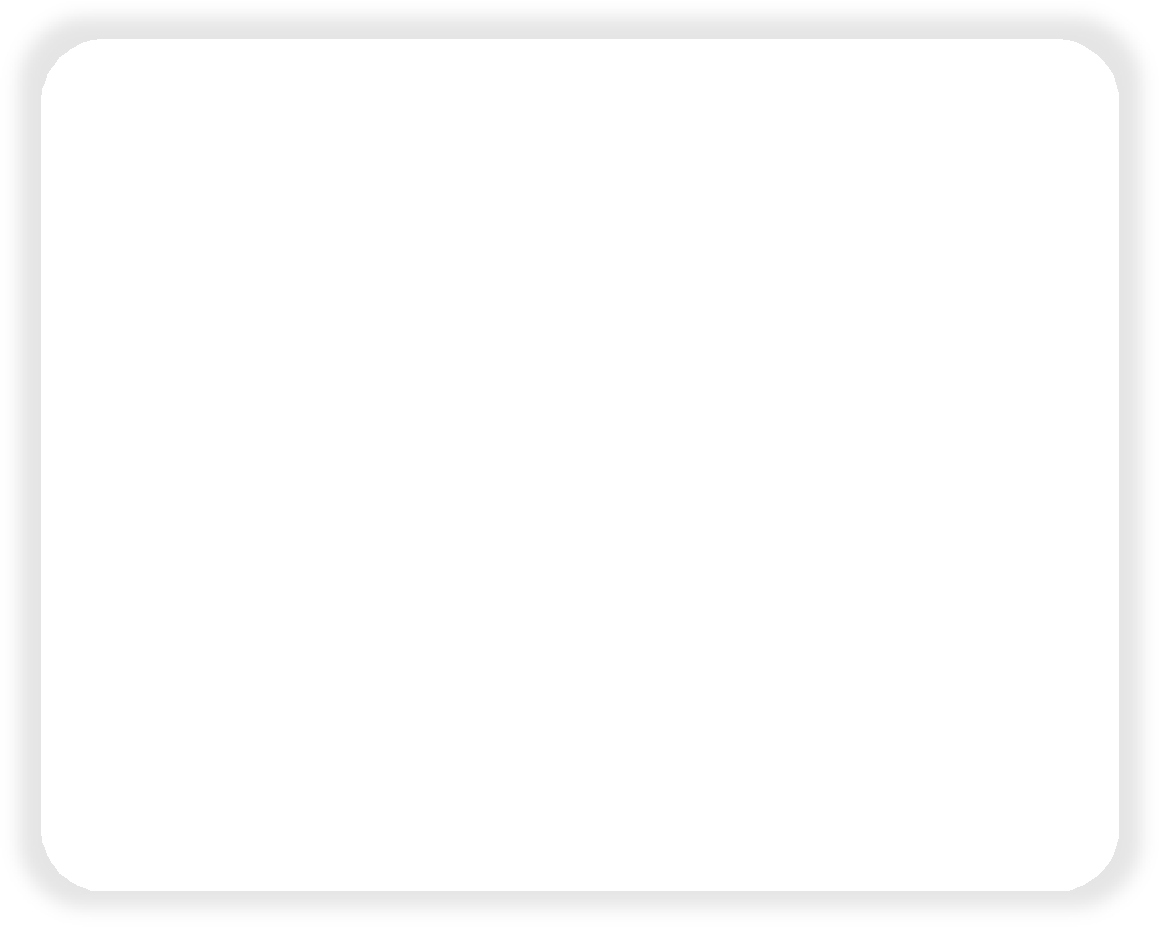 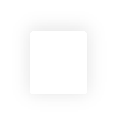 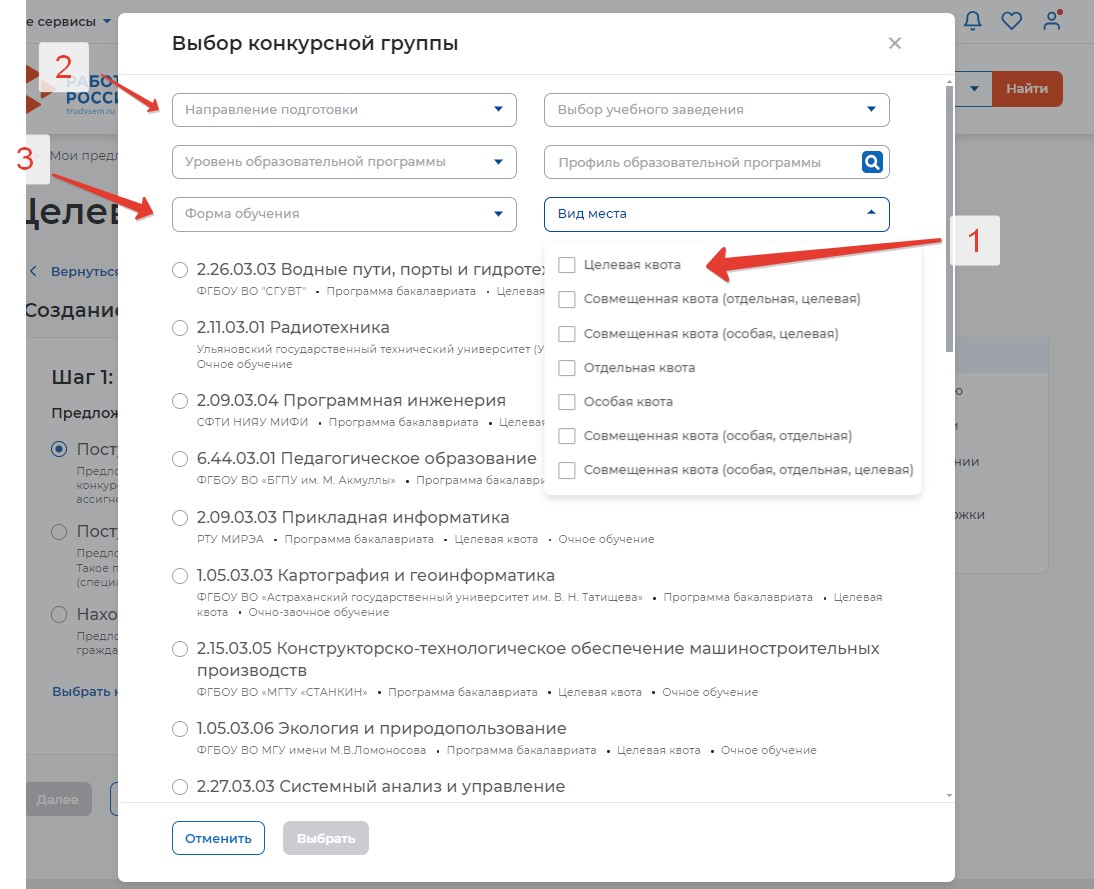 3

2
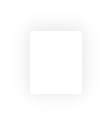 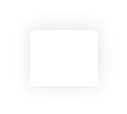 1
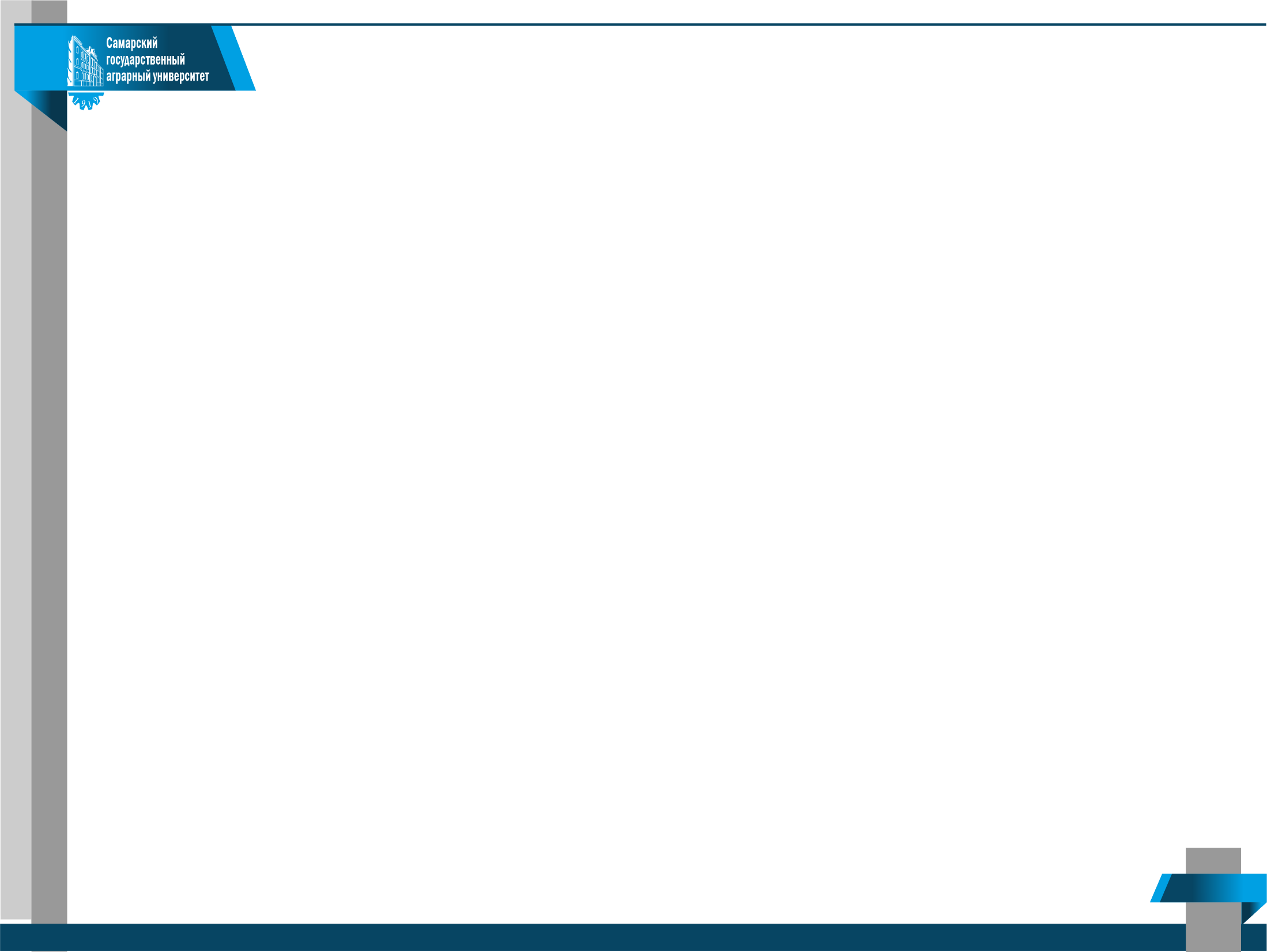 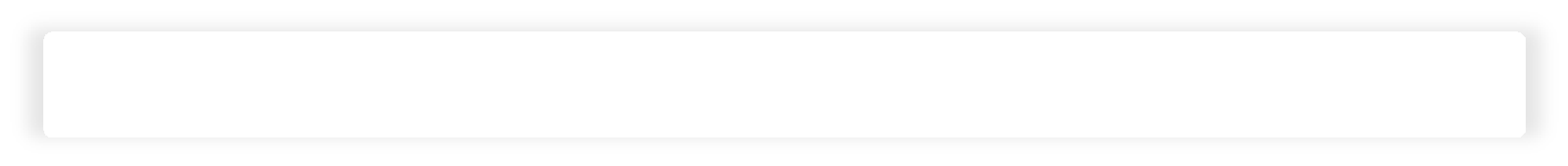 Под наименованием направления подготовки название нашего вуза будет сокращено  и показано как «ФГБОУ ВО Cамарский ГАУ»
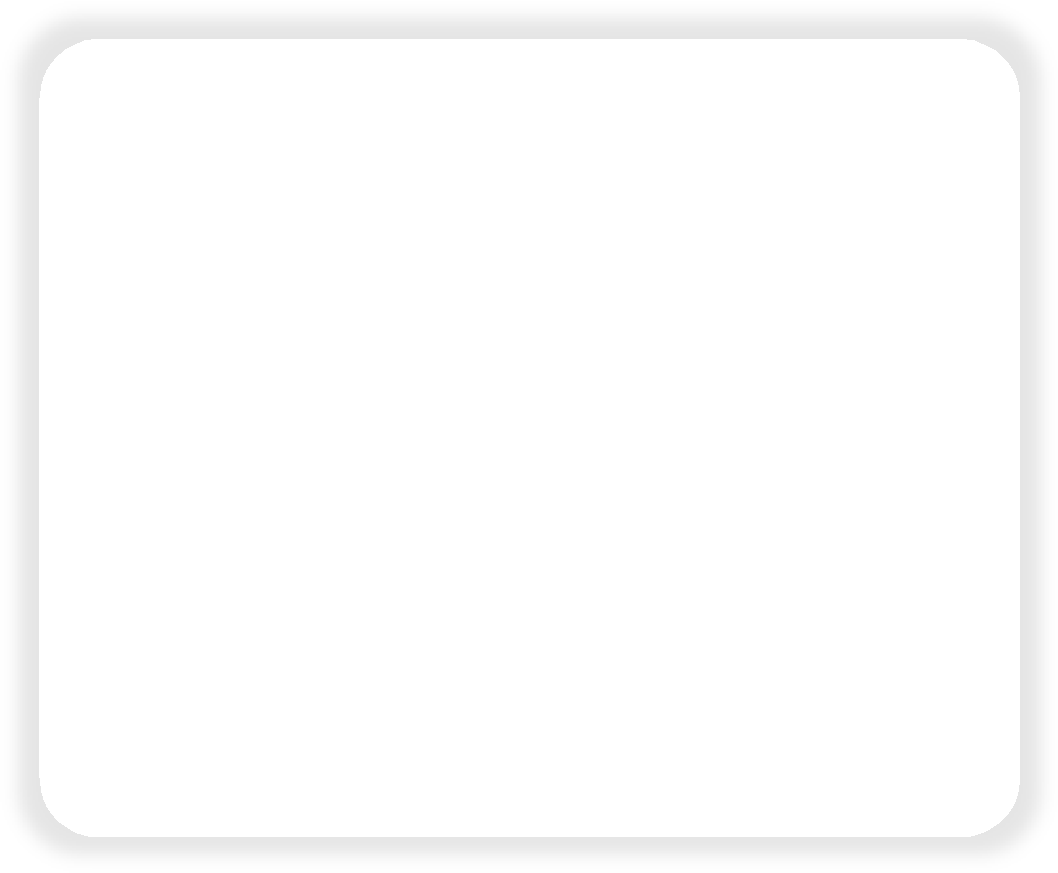 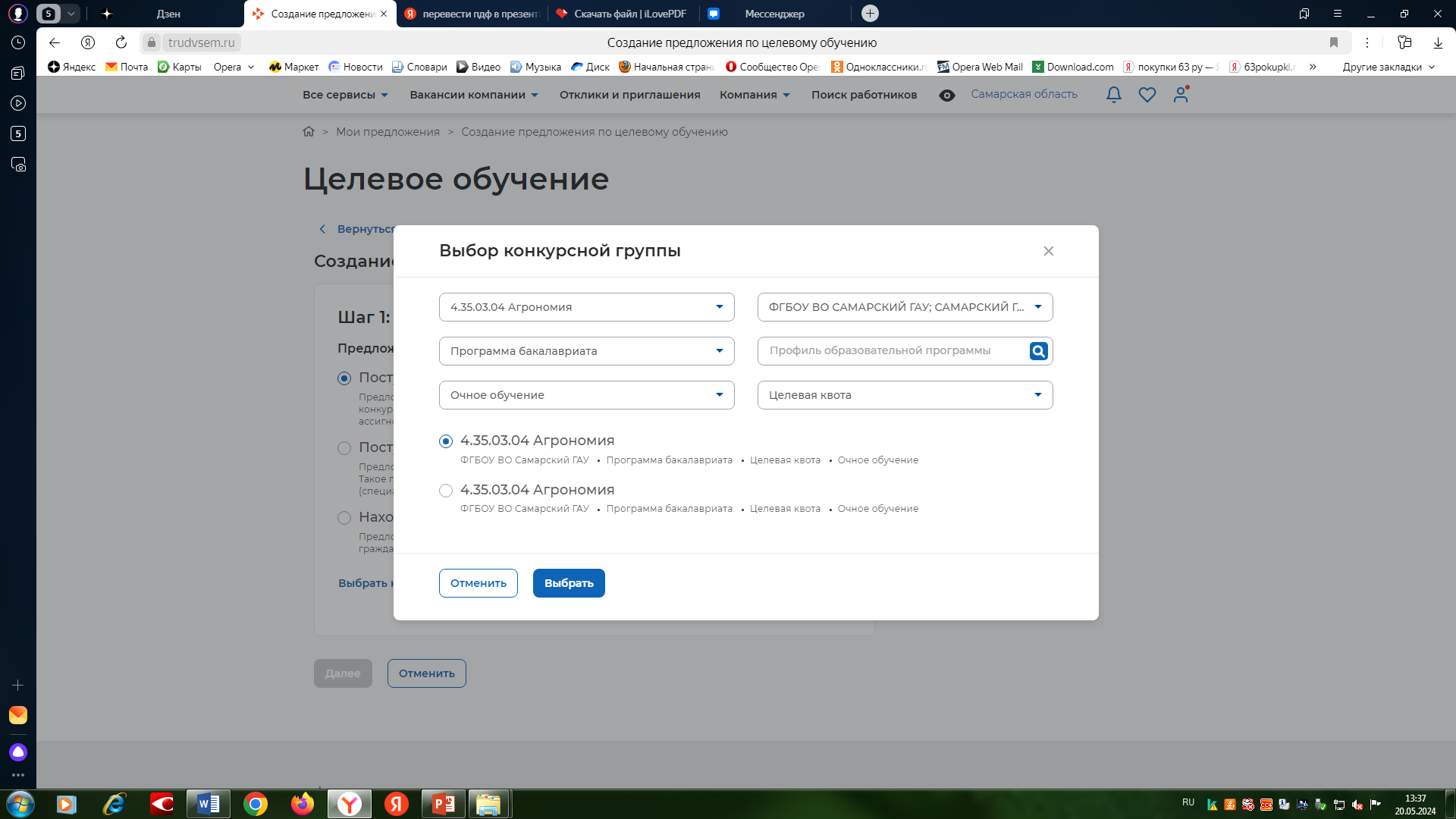 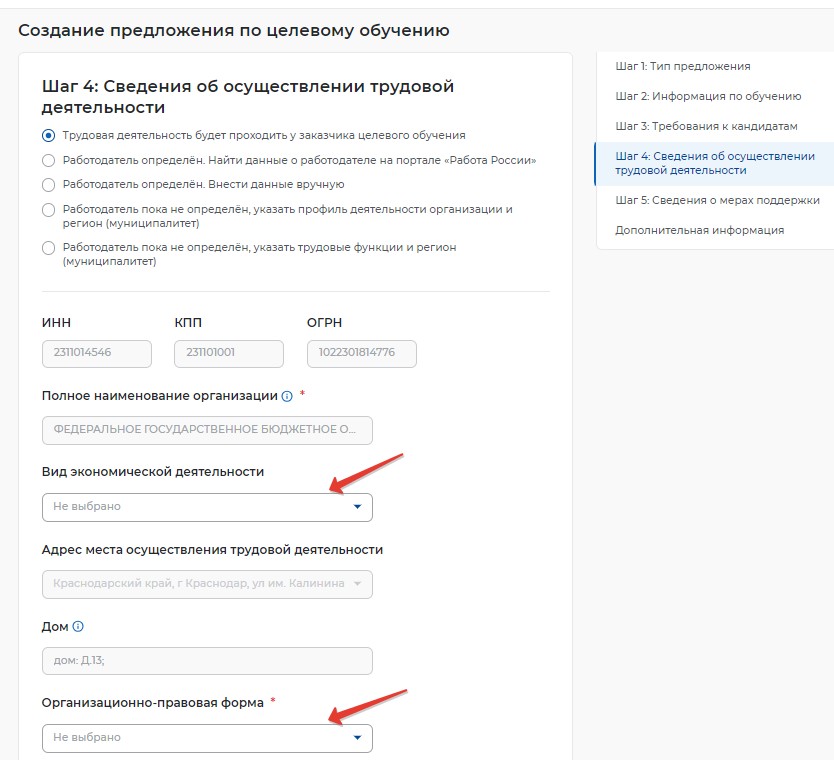 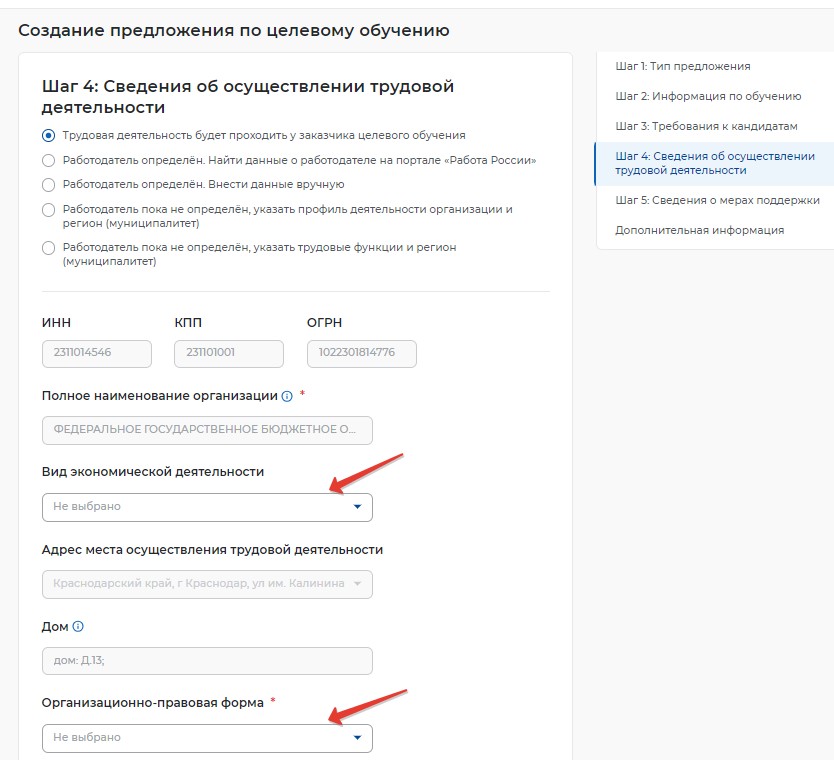 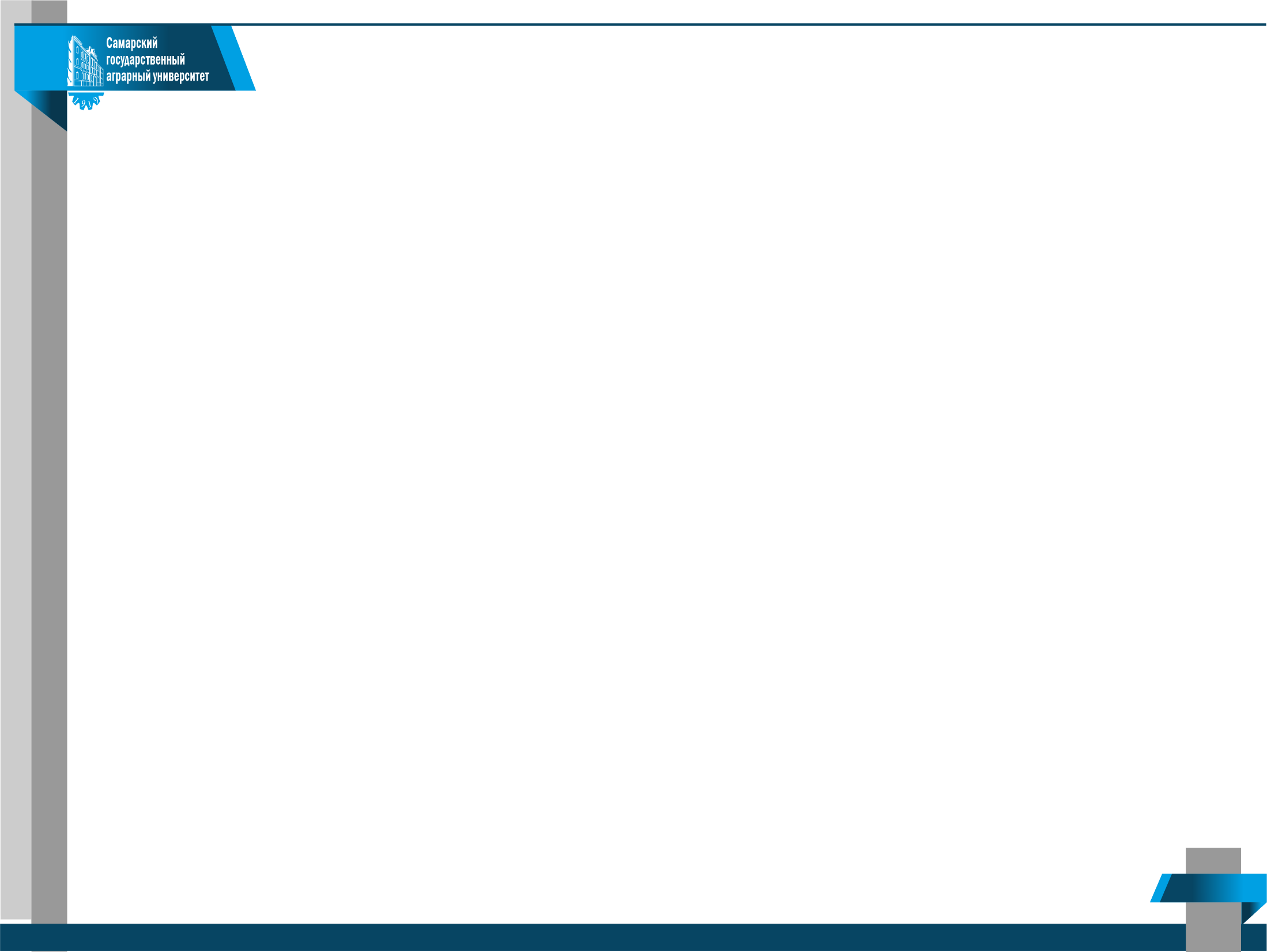 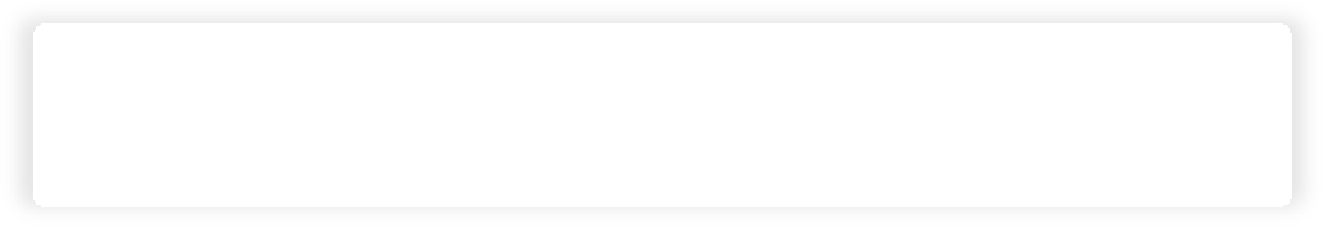 В «Количестве договоров по предложению» указать точное количество мест,  предназначенных для поступивших. Оно не должно превышать количество  мест, выделенных по целевой квоте.
Указать контакты лица, ответственного за организацию договора.
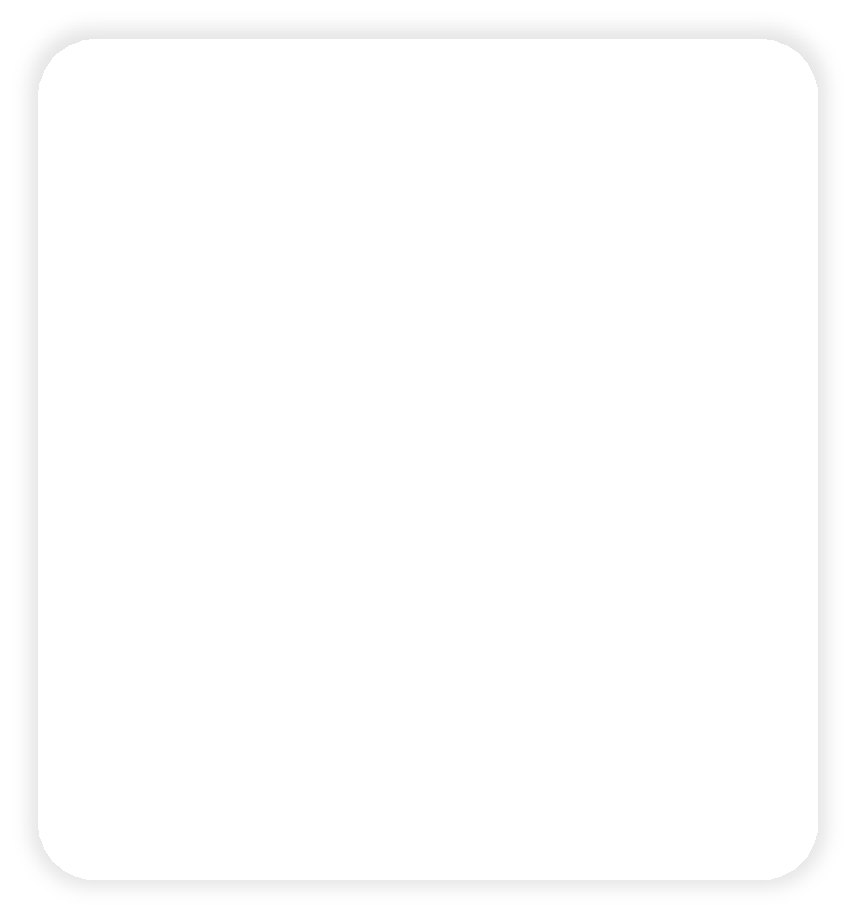 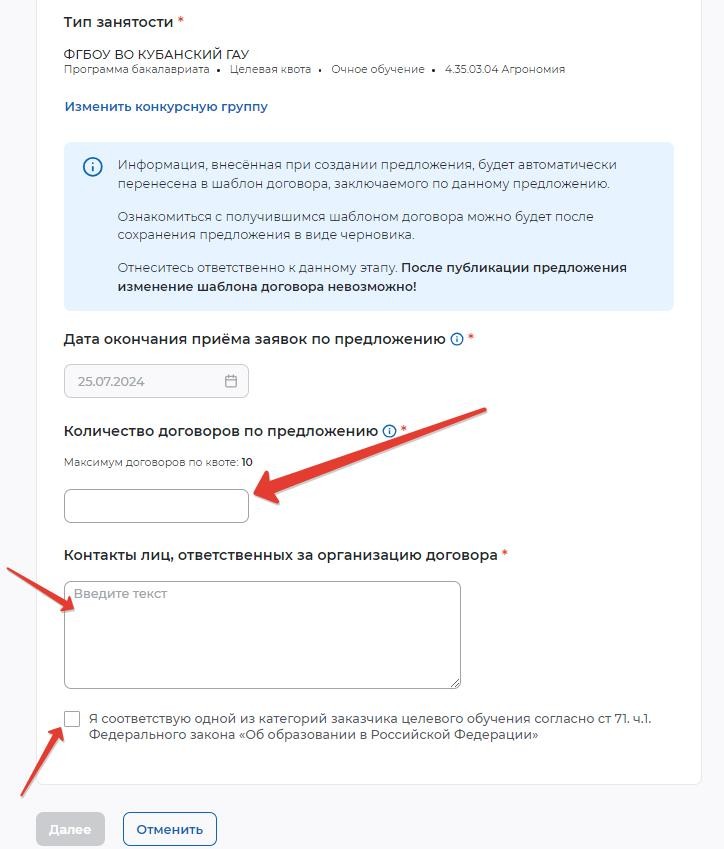 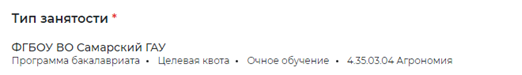 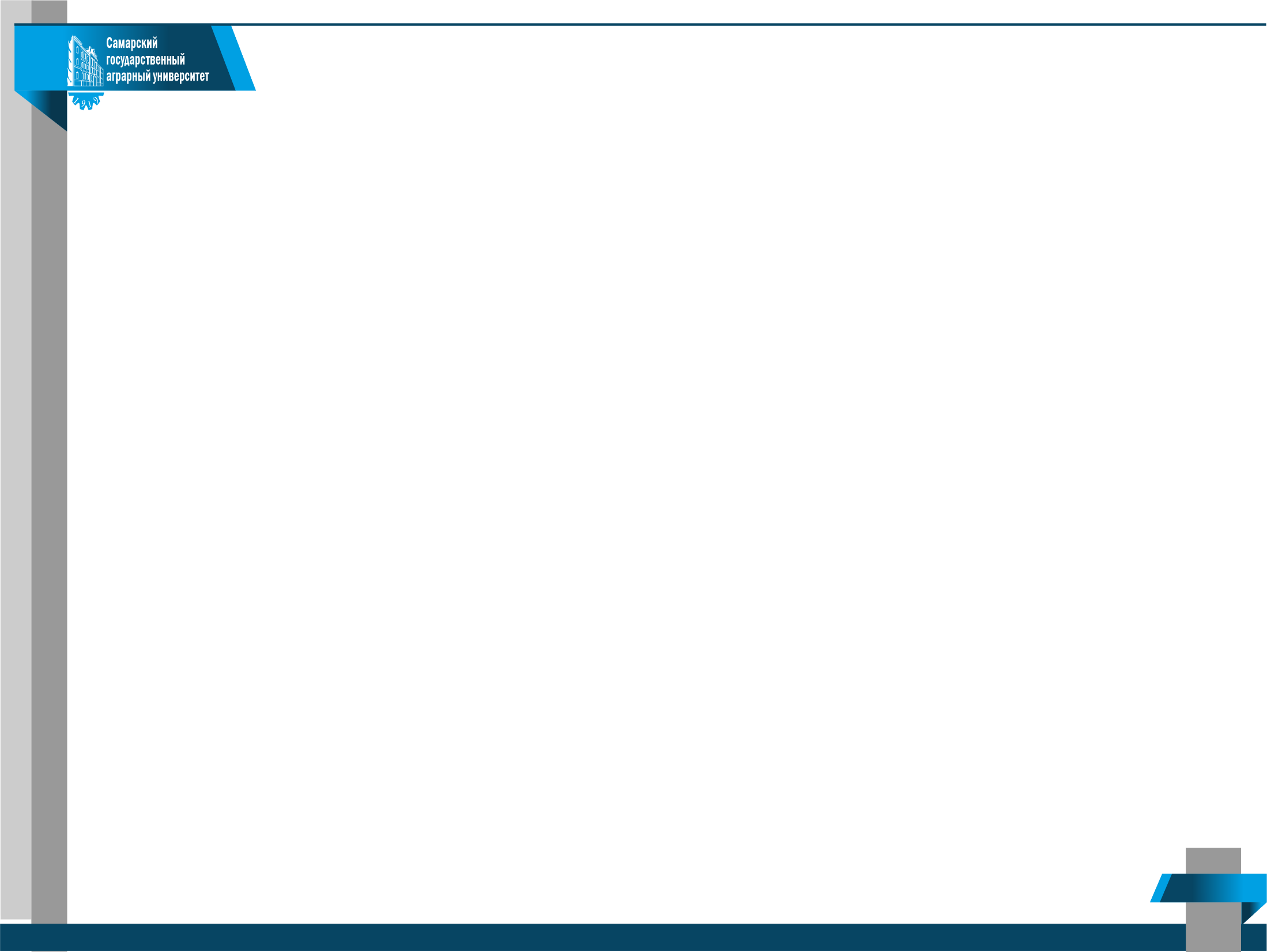 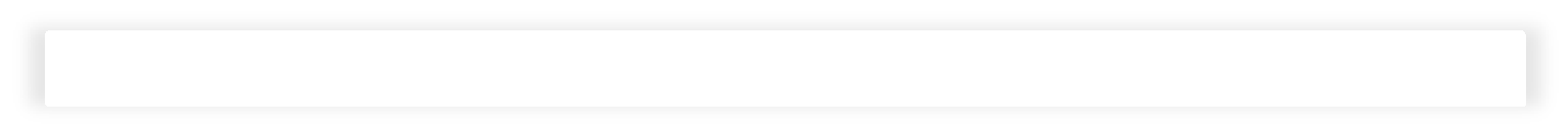 Выбрать соответствие одной из категорий заказчика целевого обучения  согласно ст. 71 ч.1 ФЗ «Об образовании в Российской Федерации»
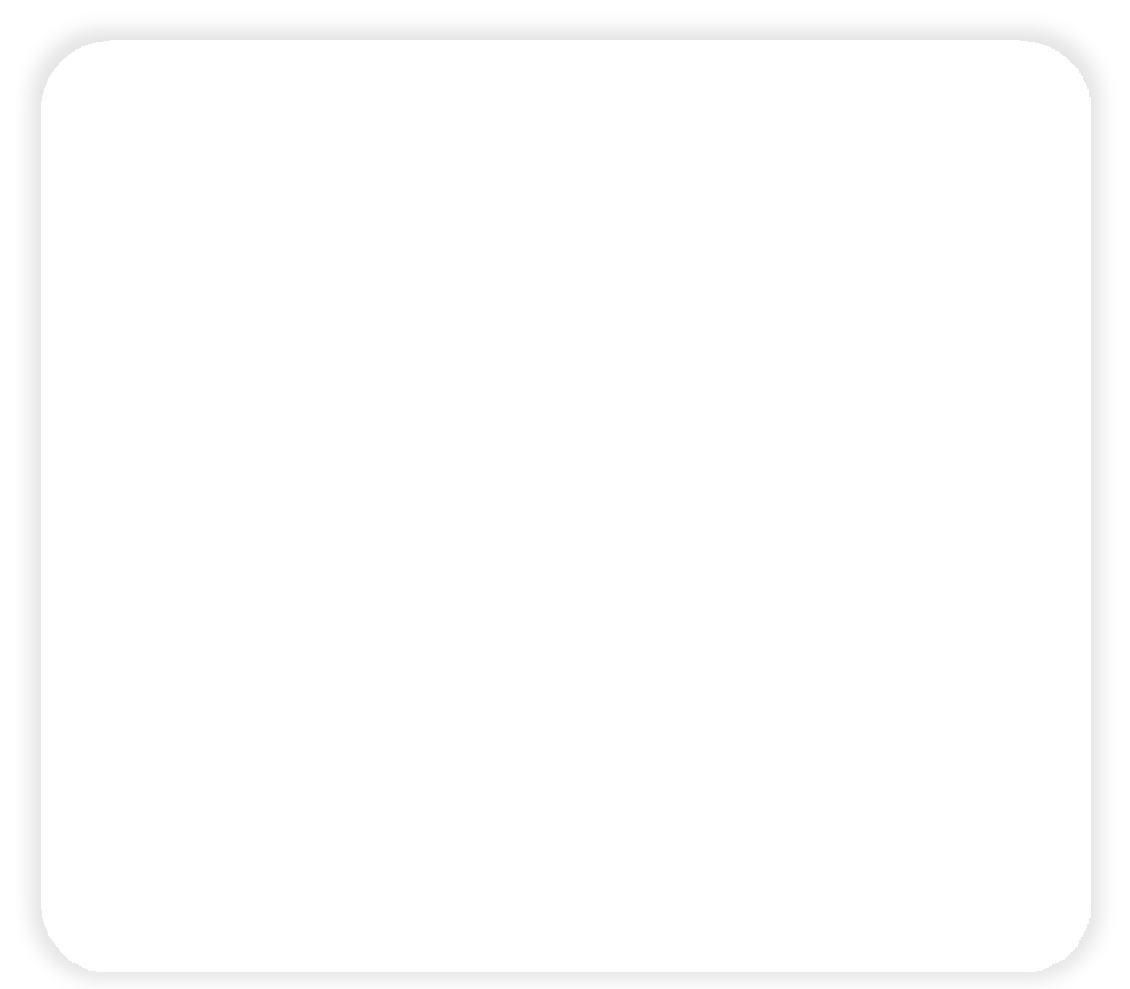 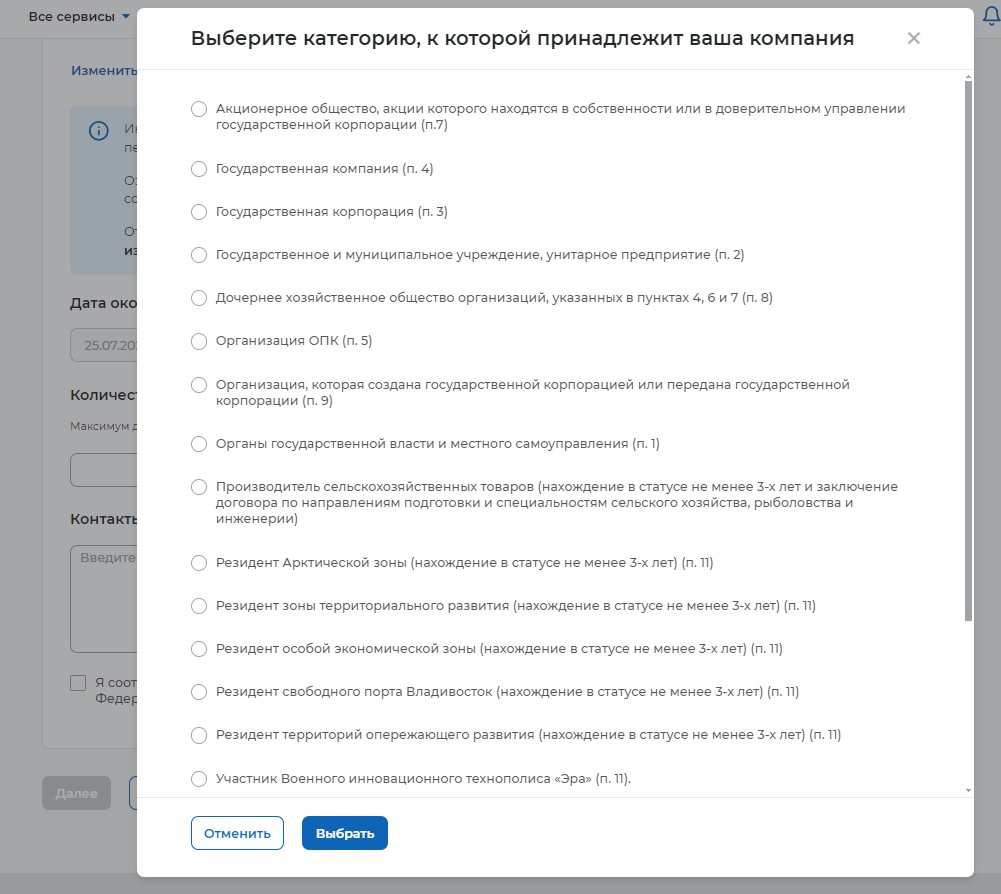 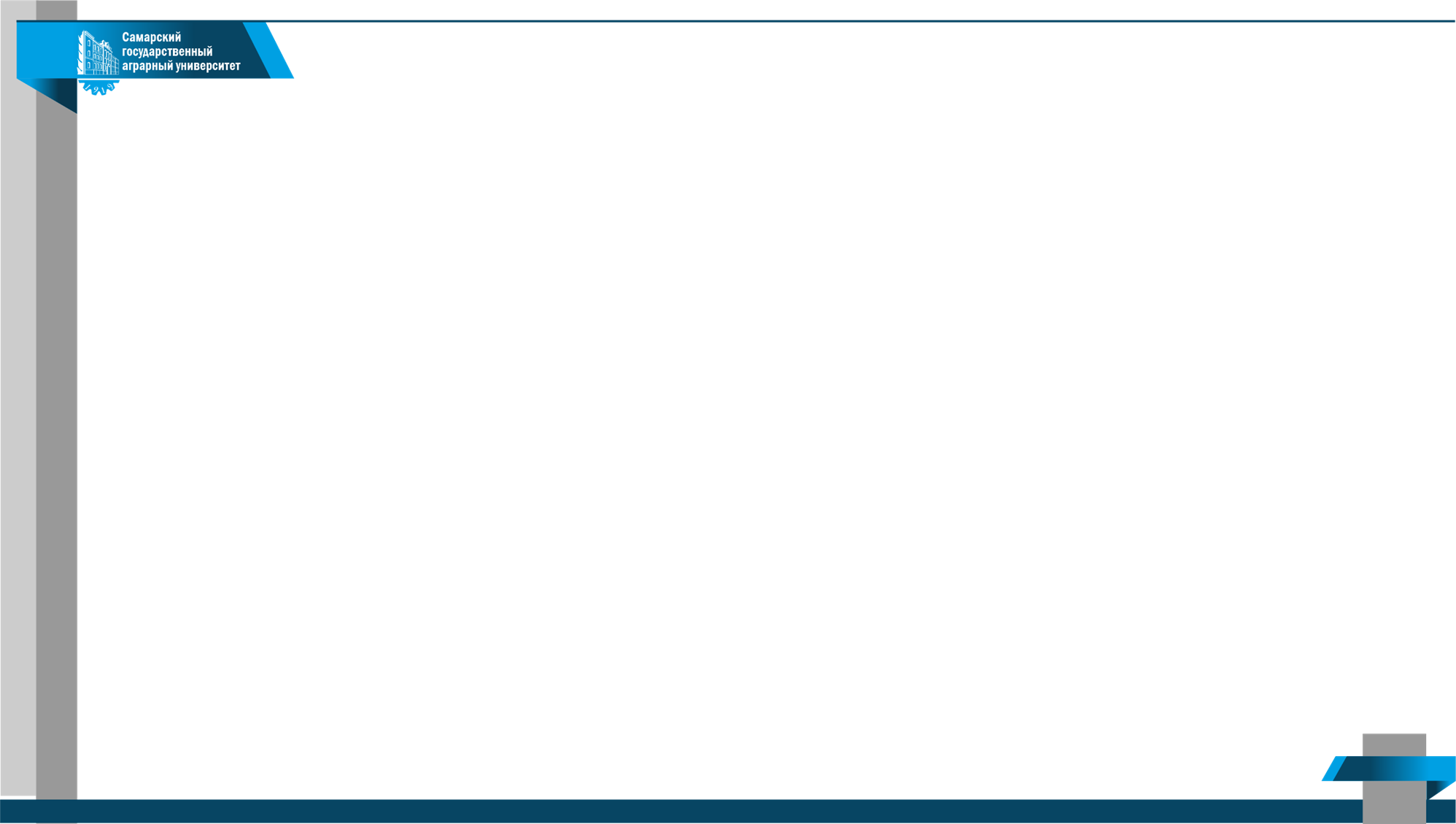 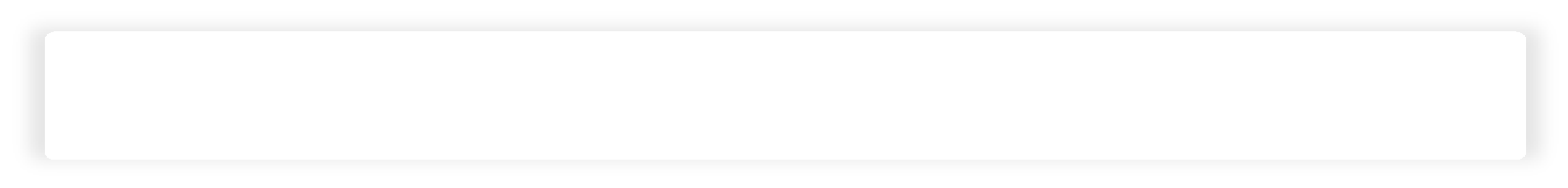 В «Шаг 2: Информация по обучению» необходимо убедиться, правильно ли были выбраны  направление подготовки, профиль образовательной программы, форма обучения и университет  (ФГБОУ ВО «Самарский ГАУ»)
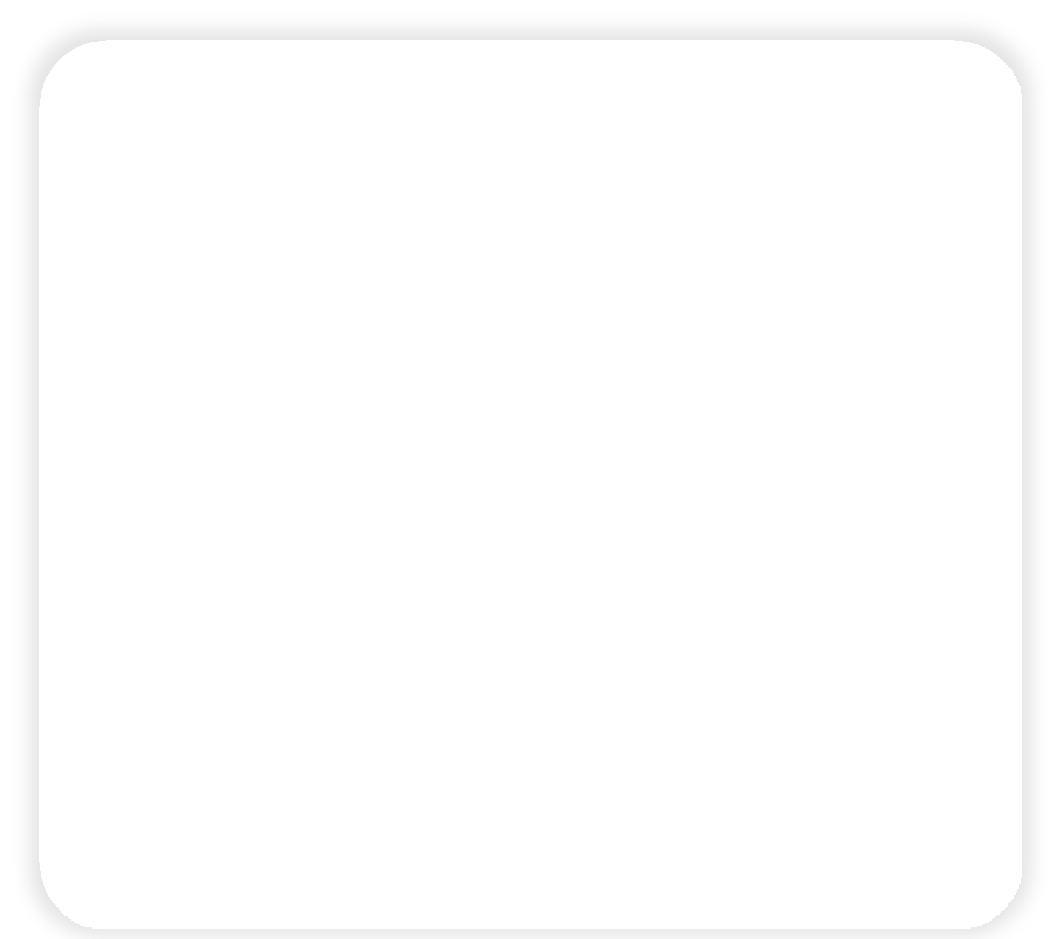 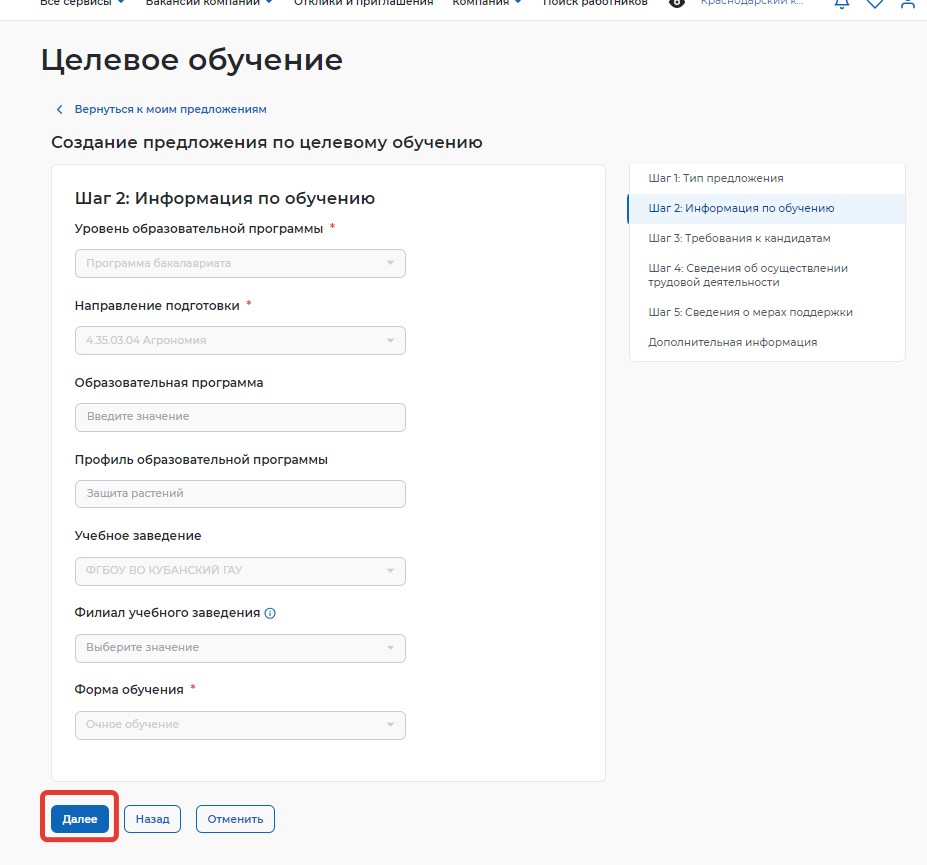 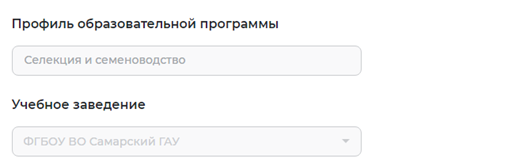 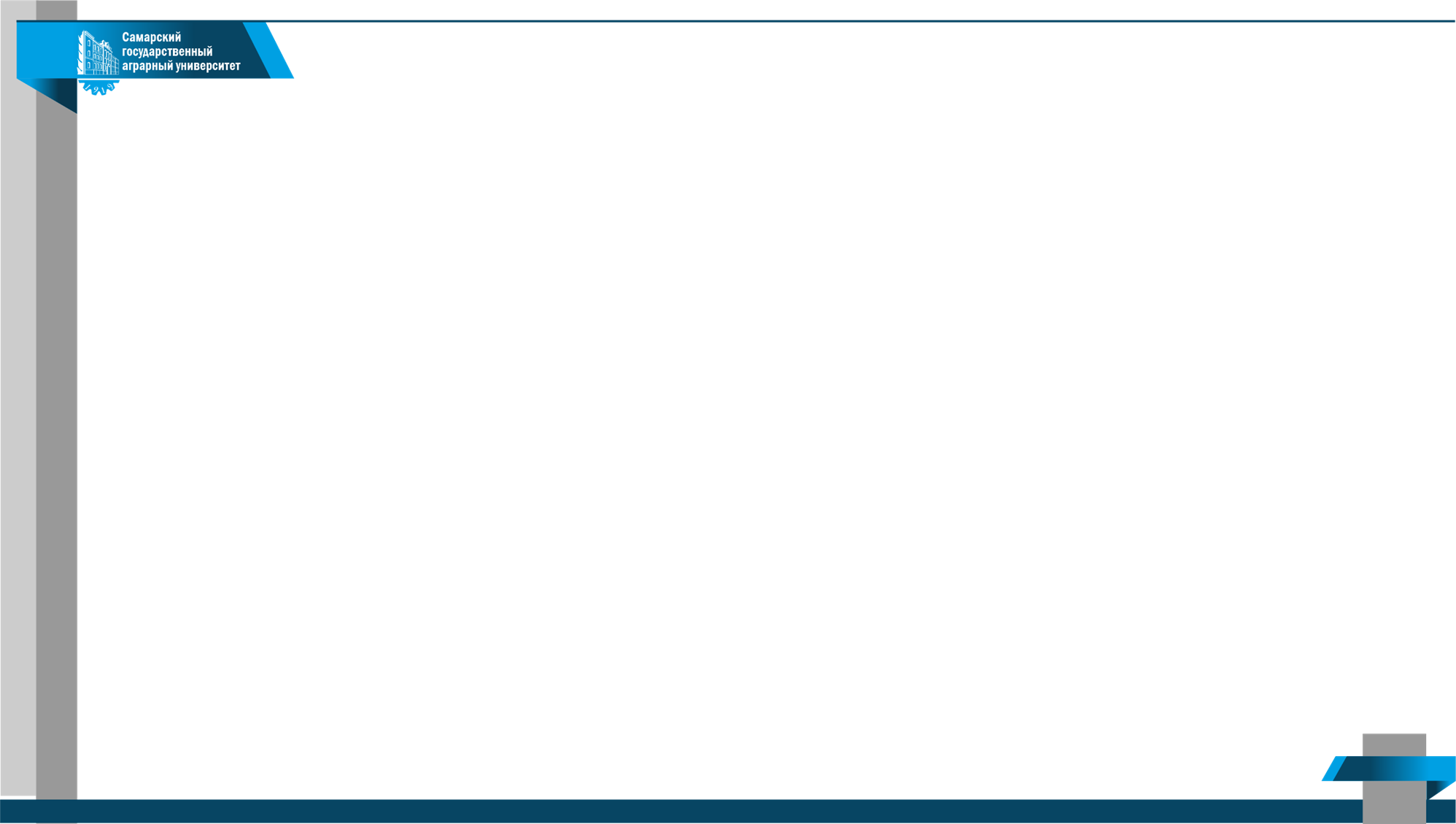 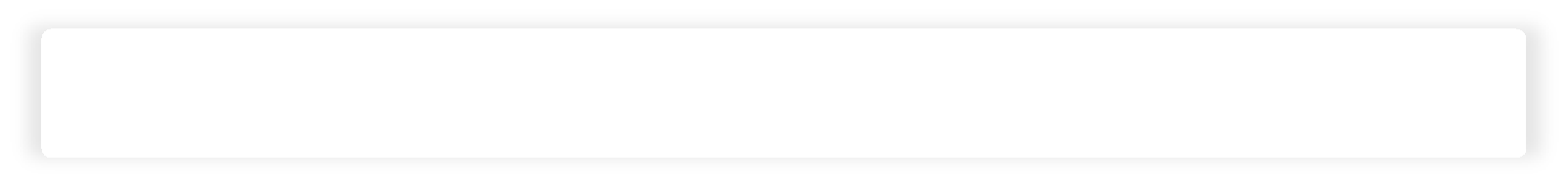 Поля в «Шаг 3: Требования к кандидатам» не обязательны к заполнению
при составлении предложения, их заполнение предусматривается самой организацией.
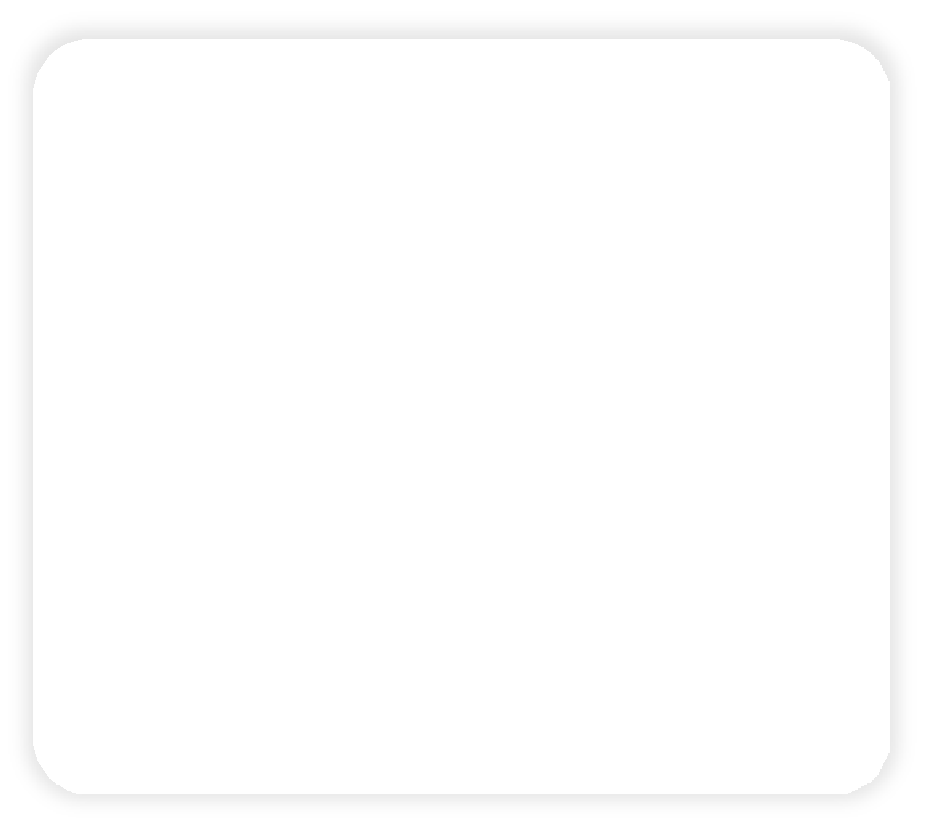 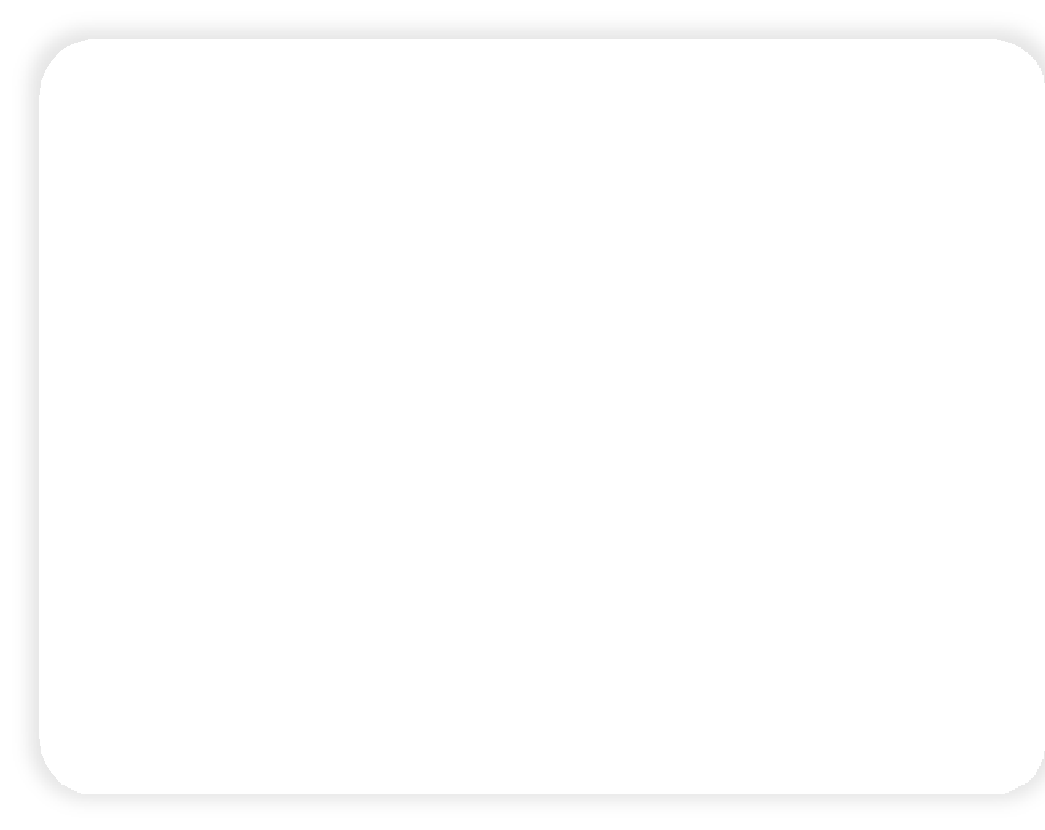 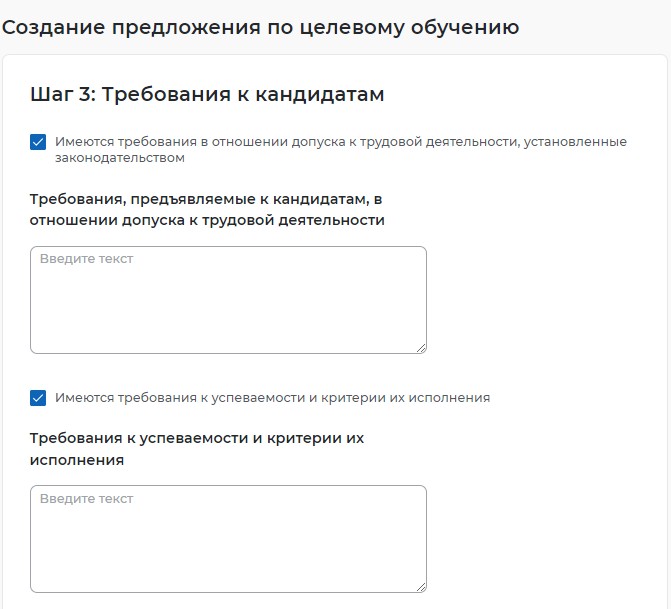 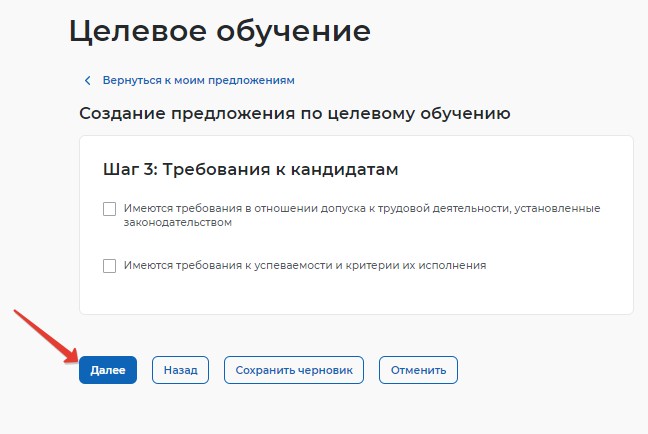 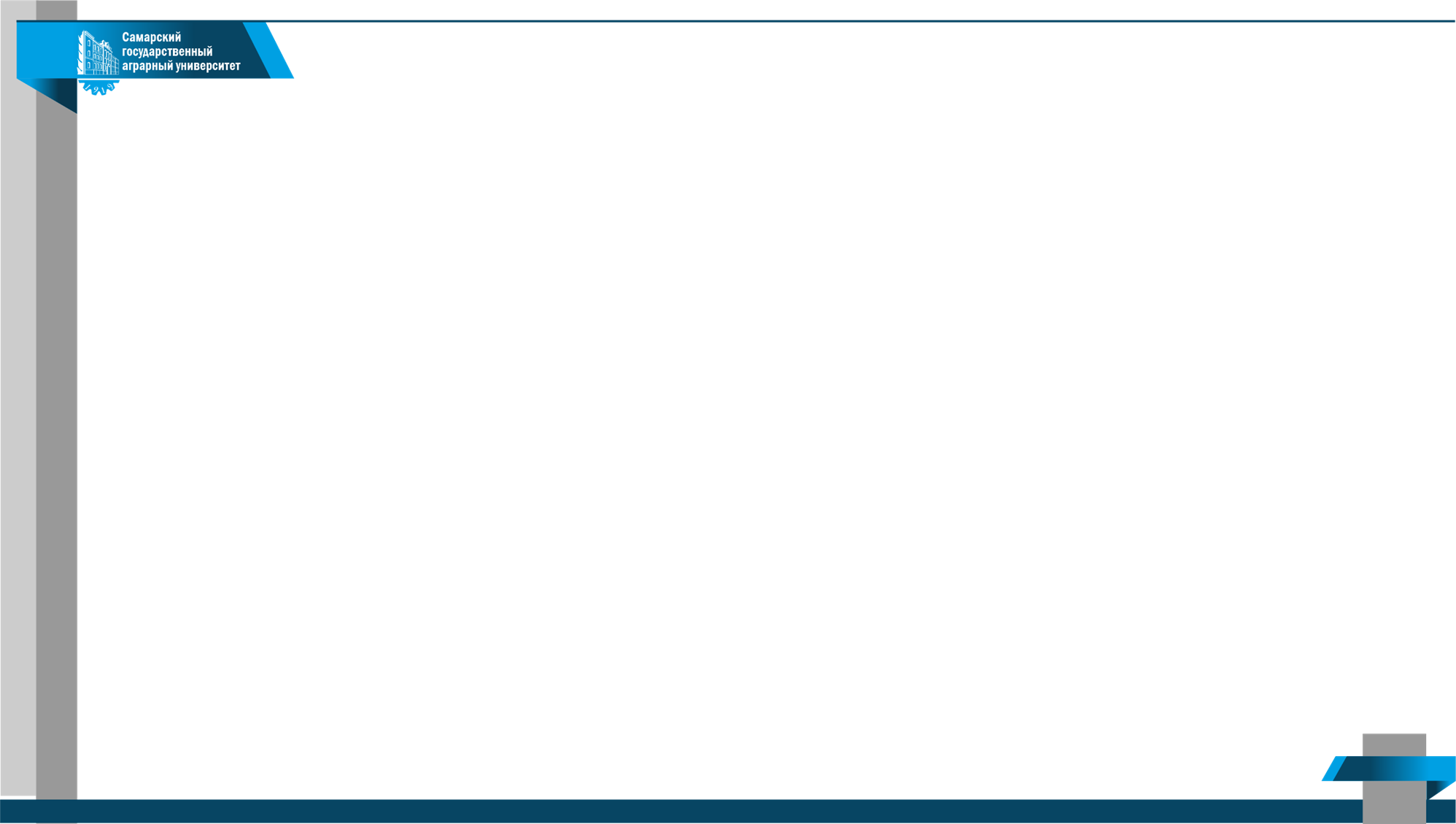 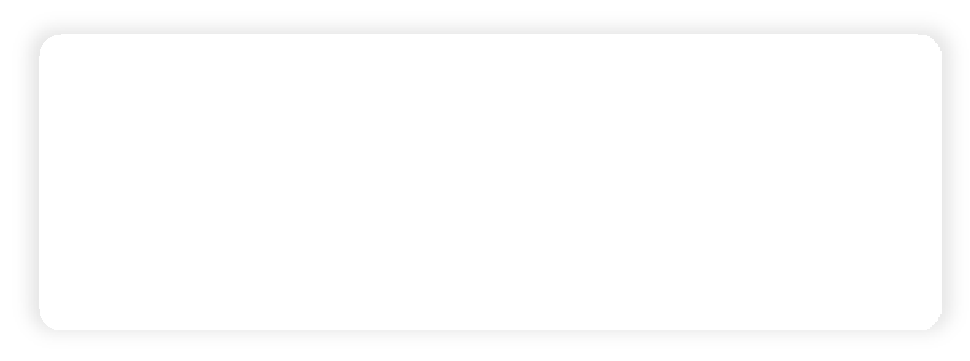 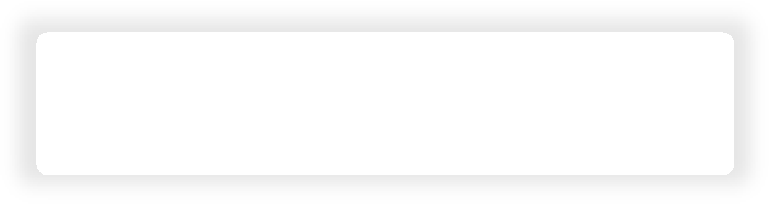 Если Заказчик и Работодатель ‒ одна организация,  необходимо проверить и заполнить данные
«Вид экономической деятельности» и
«Организационно-правовая форма» из предложенного  списка
В этих графах указываются срок трудовой деятельности  будущего специалиста (3-5 лет), условия оплаты труда и  иные условия
В Шаге 4  необходимо определить,  кто будет выступать Работодателем ‒  сам Заказчик или другая организация
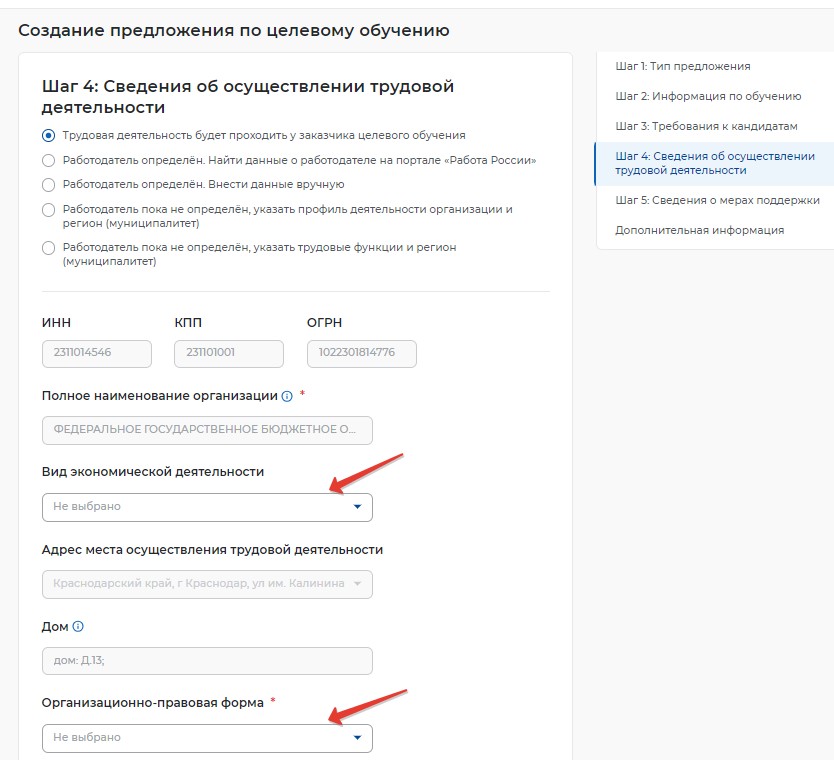 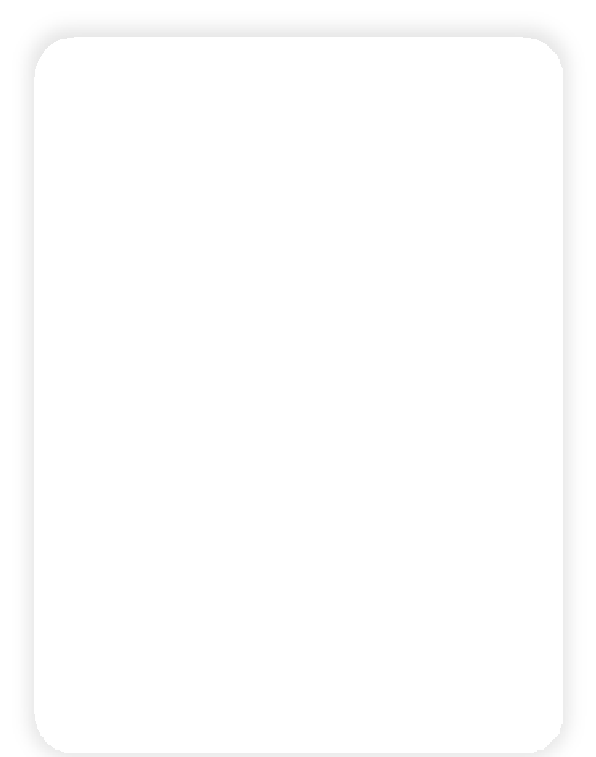 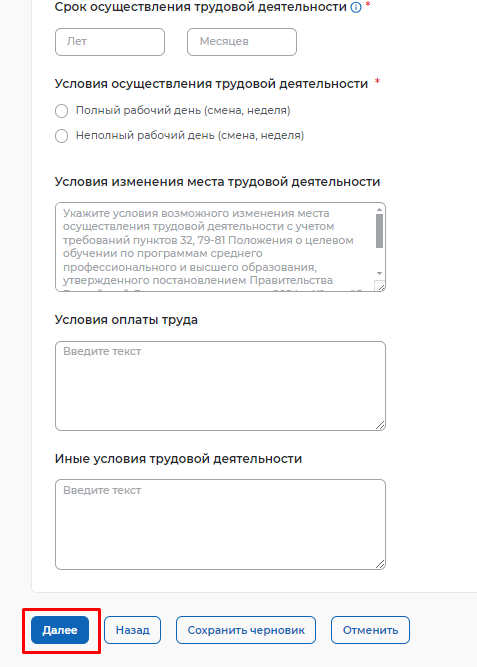 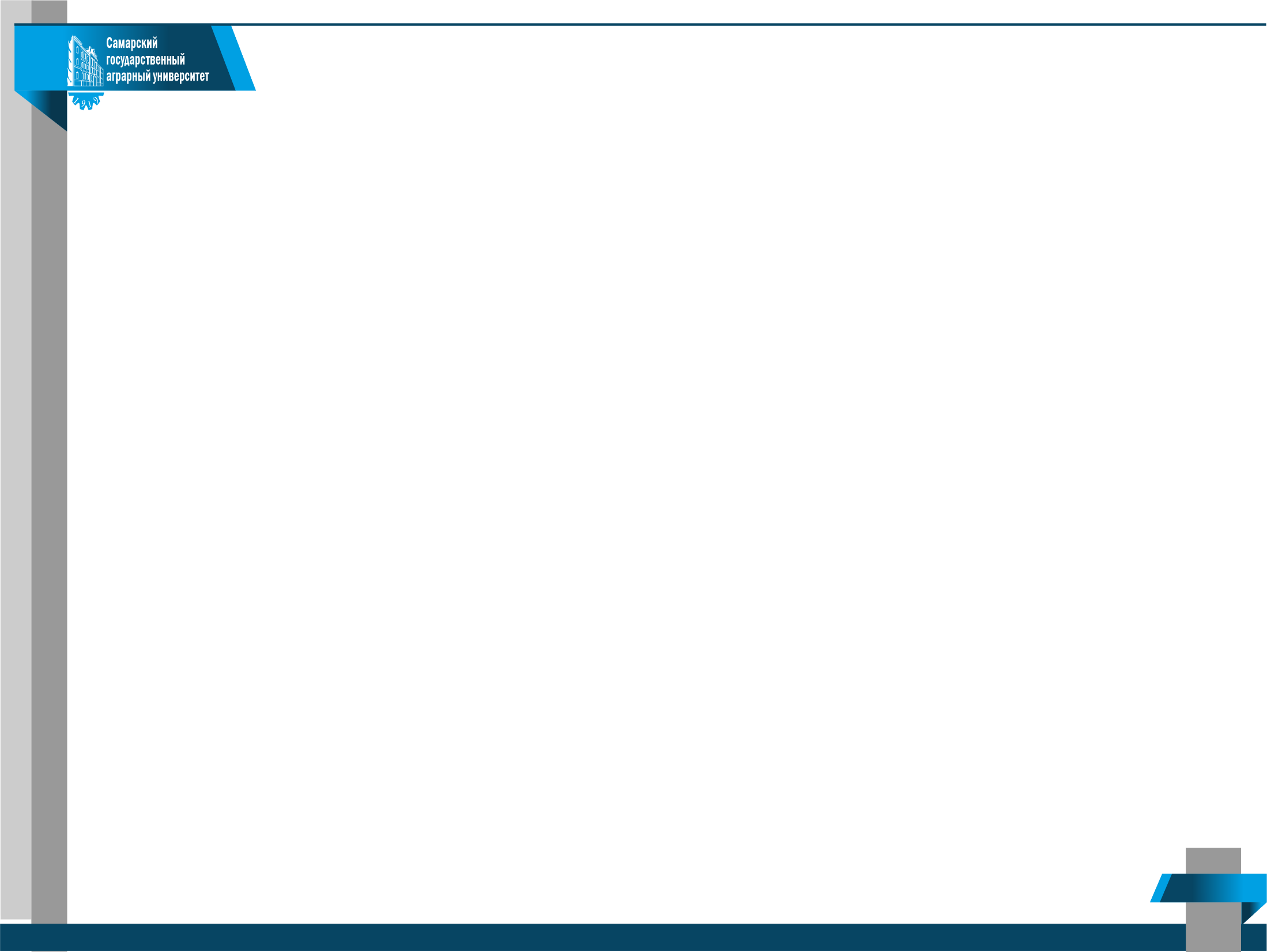 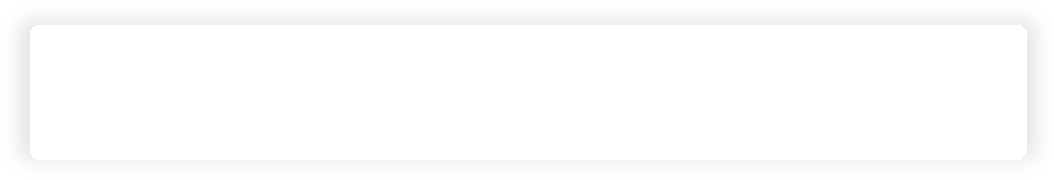 Если Заказчик и Работодатель ‒ разные организации,  работодатель зарегистрирован на сайте «Работа в России»
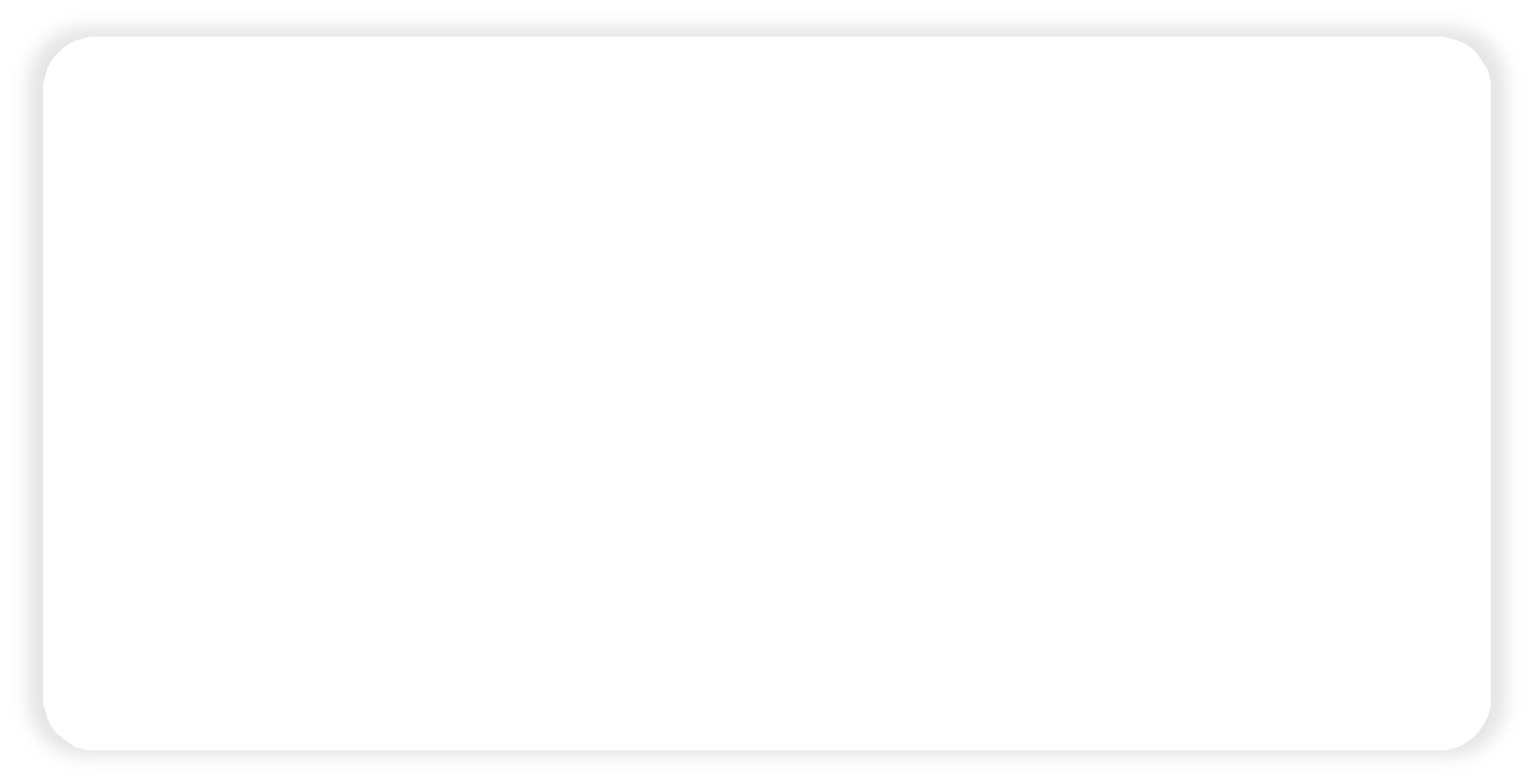 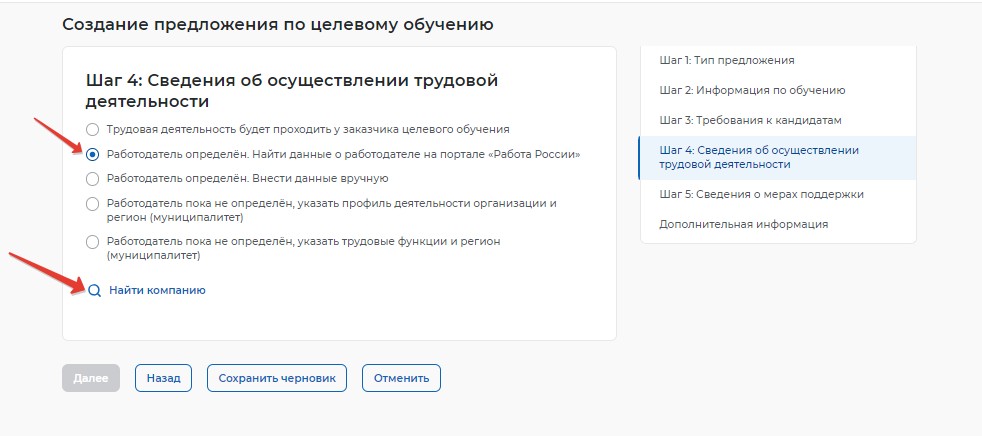 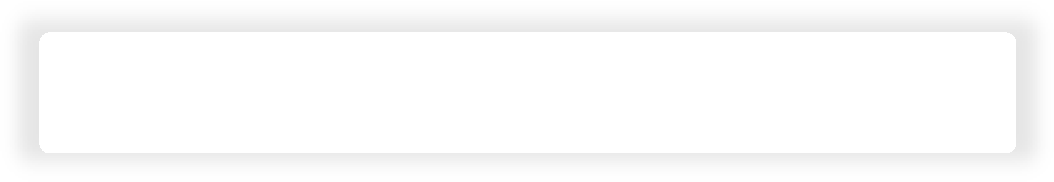 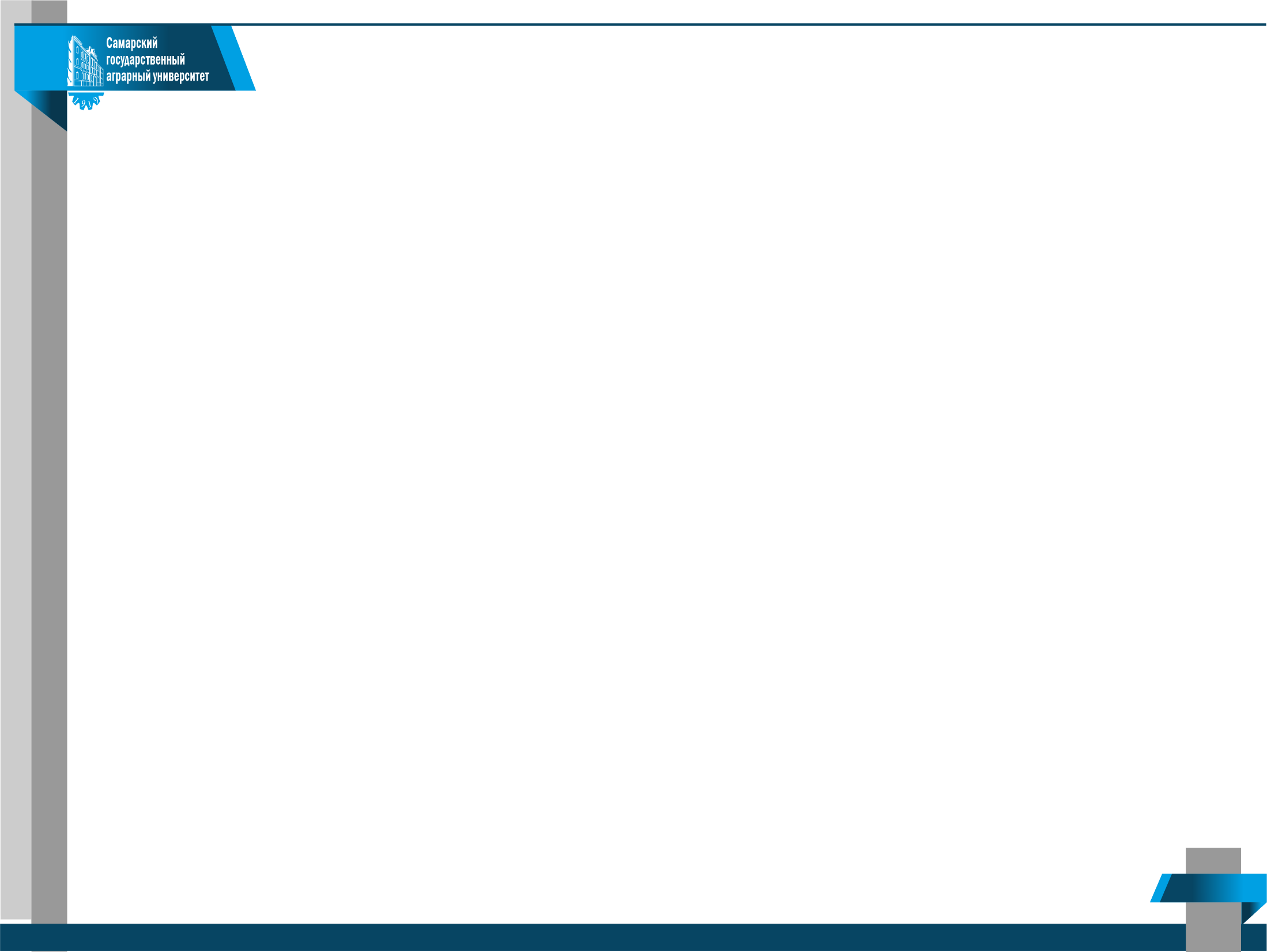 Если Заказчик и Работодатель ‒ разные организации,  работодатель зарегистрирован на сайте  «Работа в России»
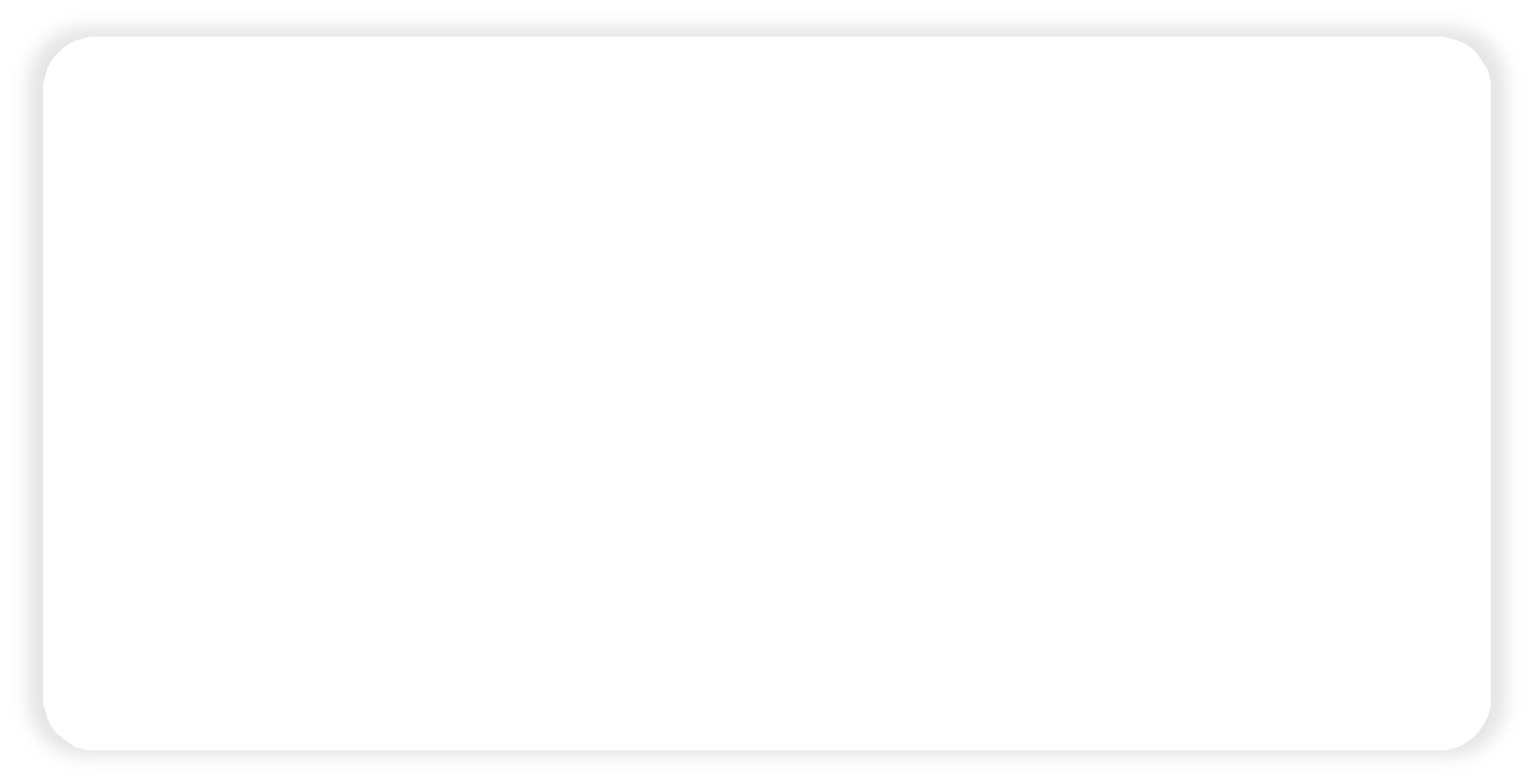 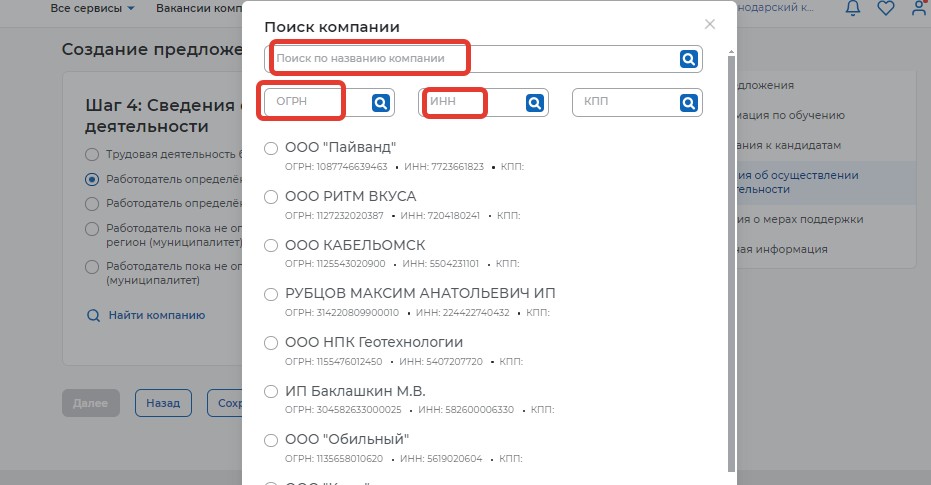 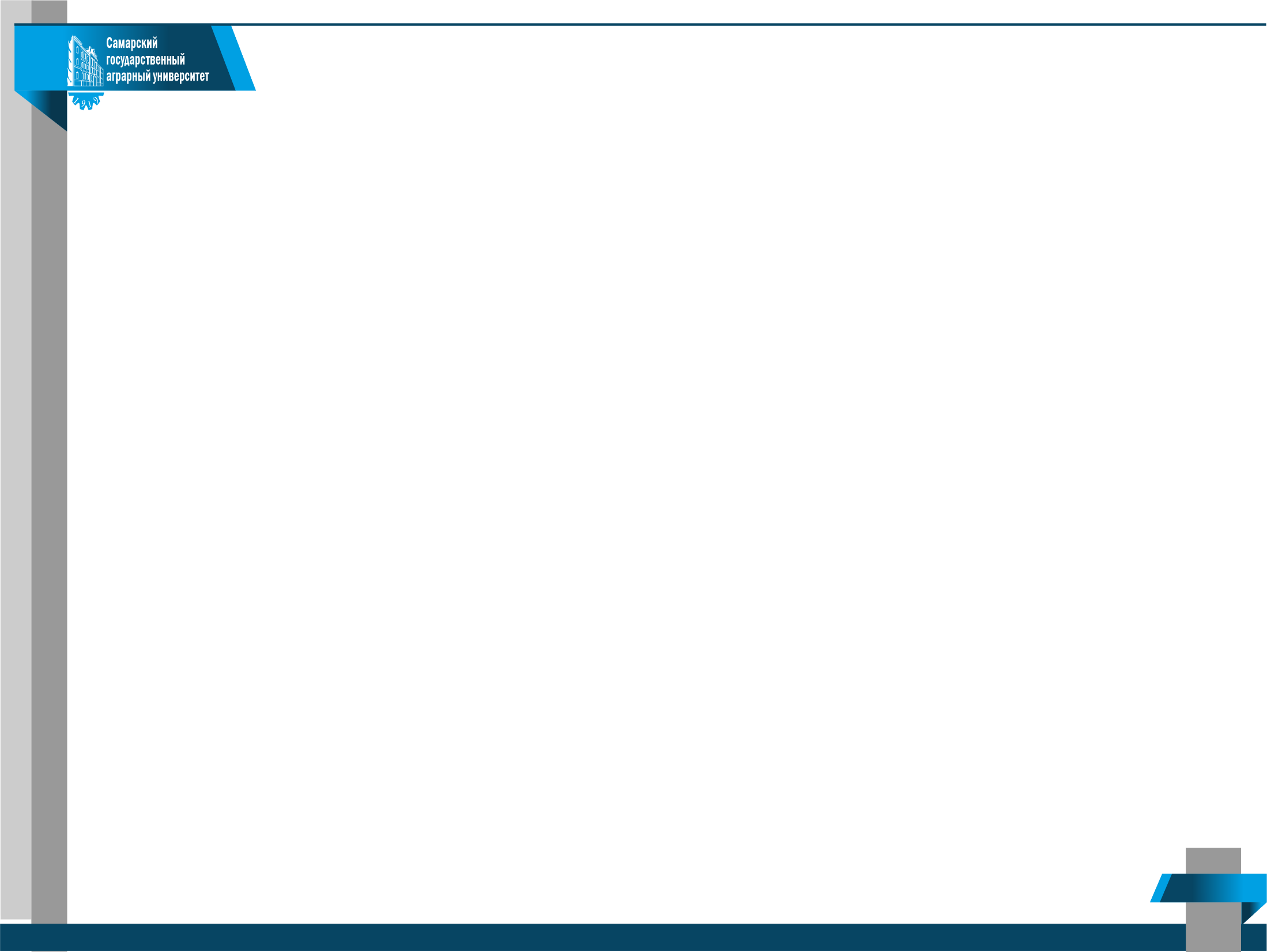 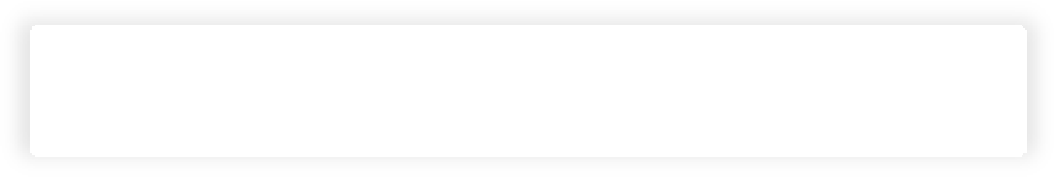 Если Заказчик и Работодатель ‒ разные организации,  работодатель зарегистрирован на сайте «Работа в России»
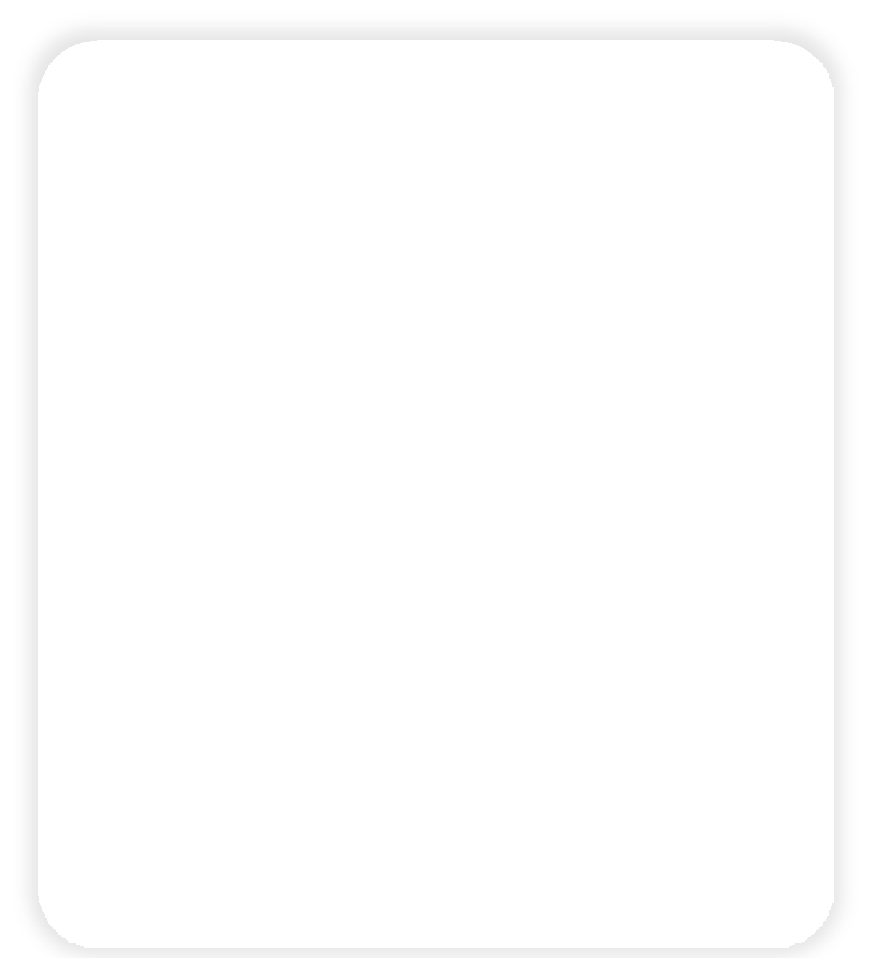 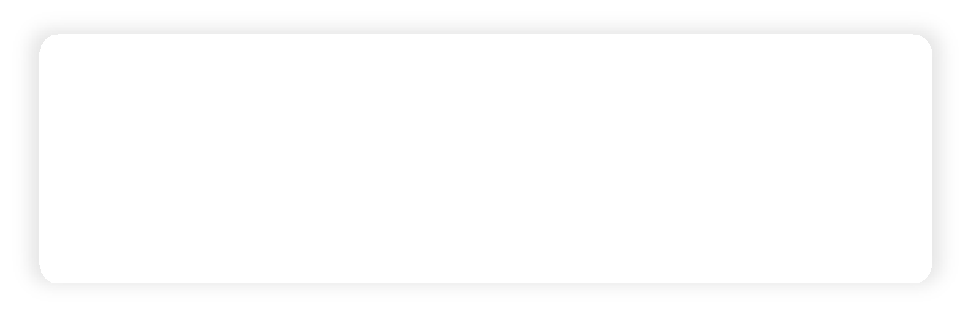 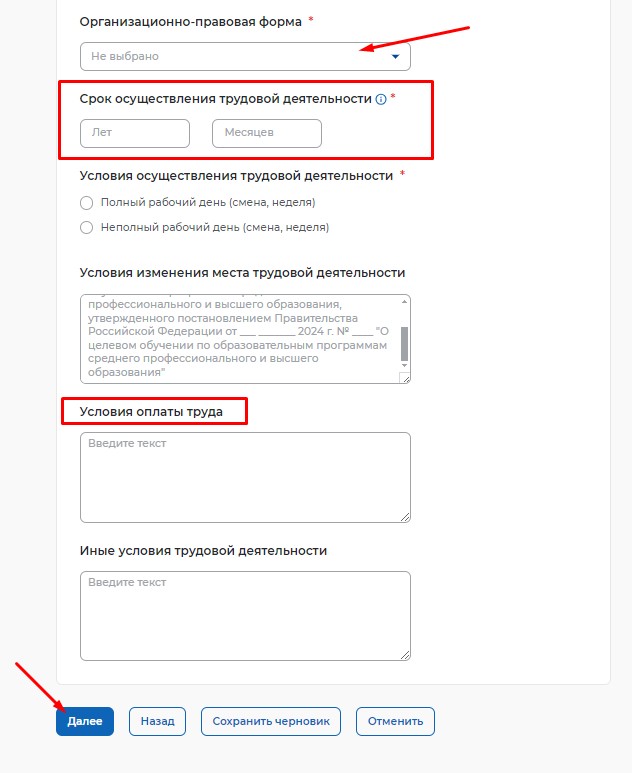 При выборе Работодателя проверяются данные и  заполняется «Организационно-правовая форма» из  предложенного списка
Указываются срок трудовой деятельности будущего  специалиста (3-5 лет), условия оплаты труда и иные  условия
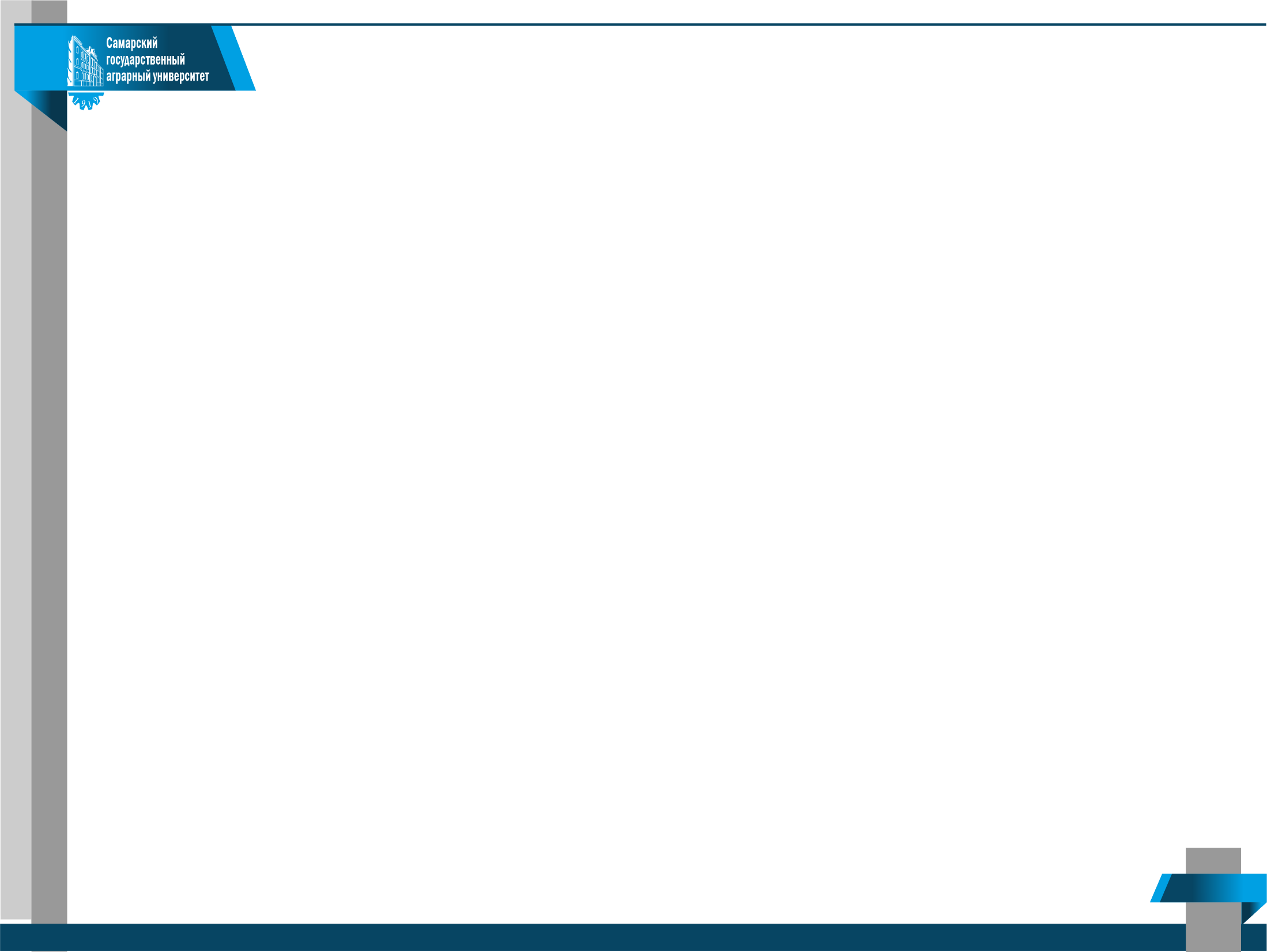 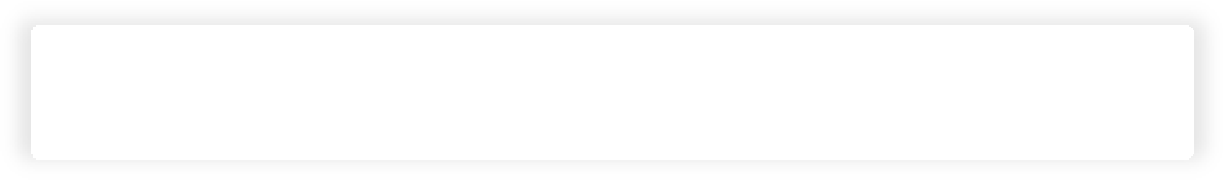 Если Заказчик и Работодатель ‒ разные организации,  работодатель не зарегистрирован на сайте «Работа в России»
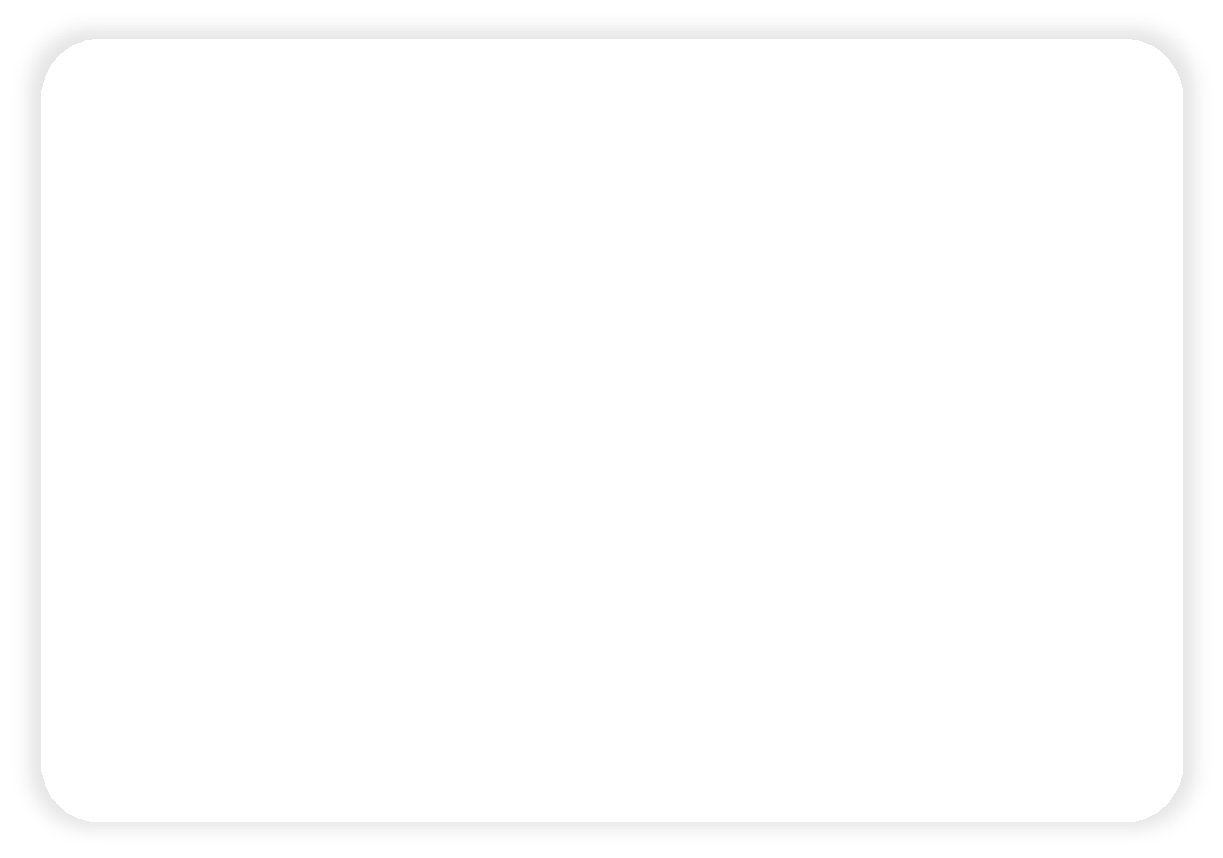 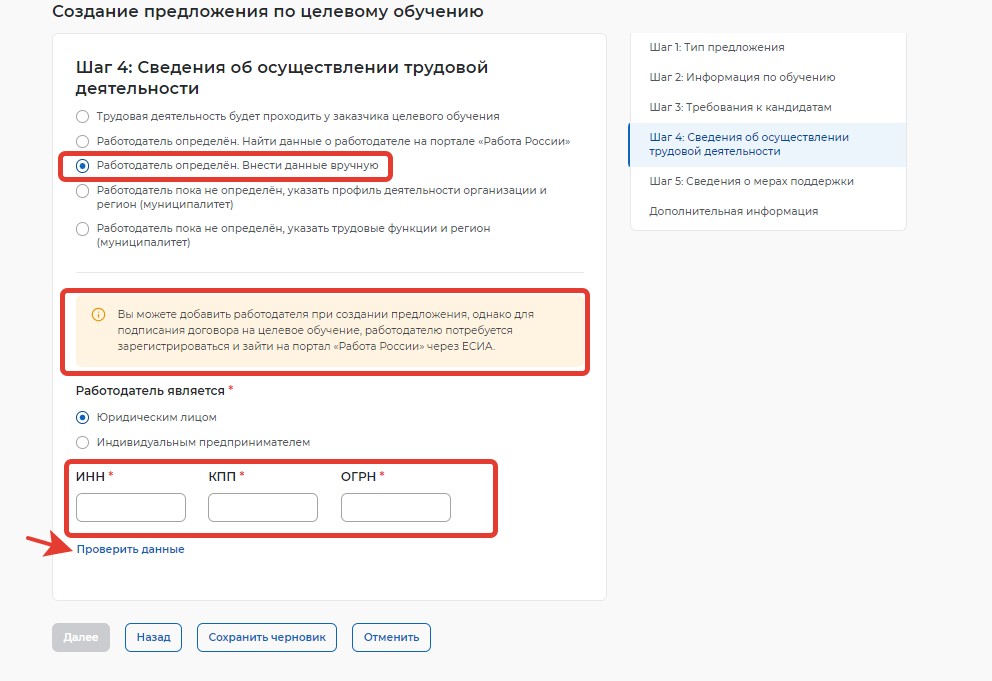 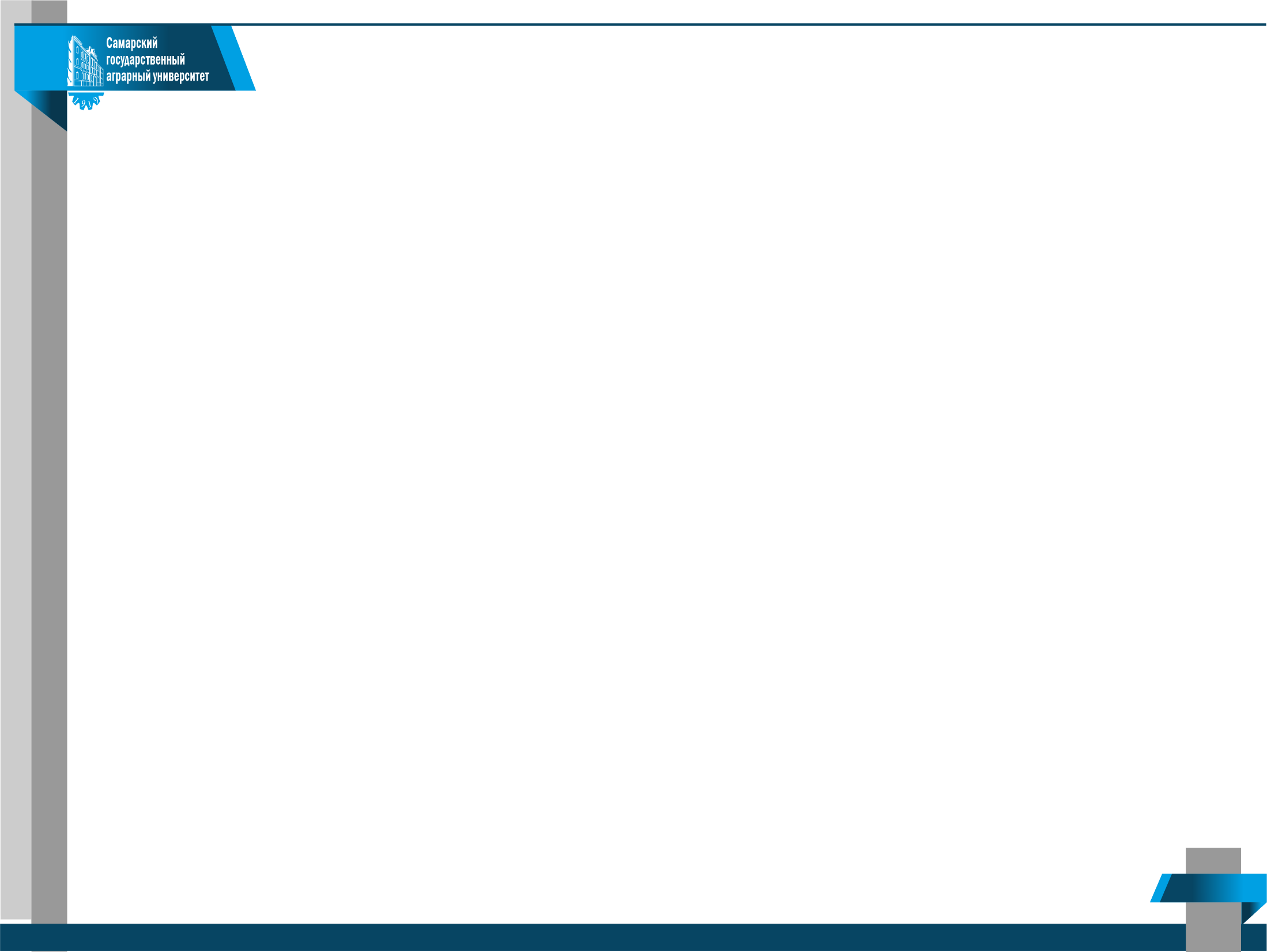 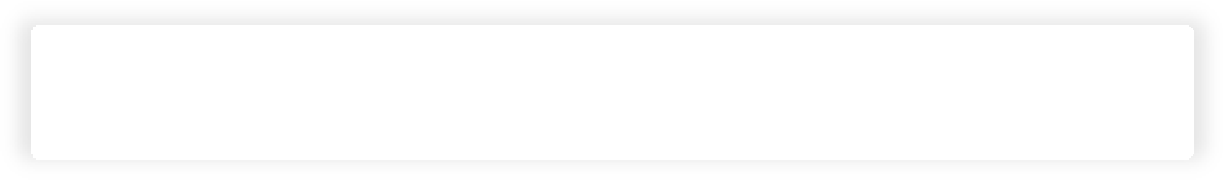 Если Заказчик и Работодатель ‒ разные организации,  работодатель не зарегистрирован на сайте «Работа в России»
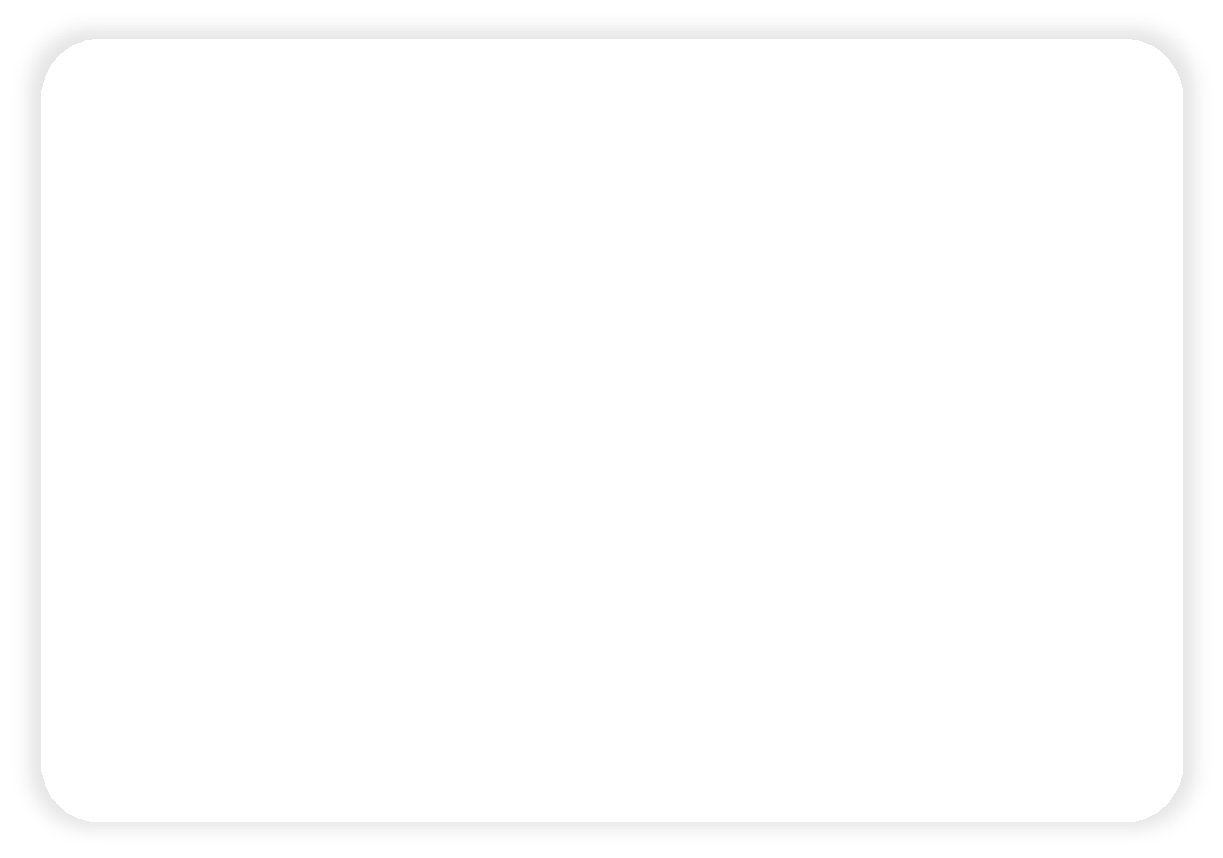 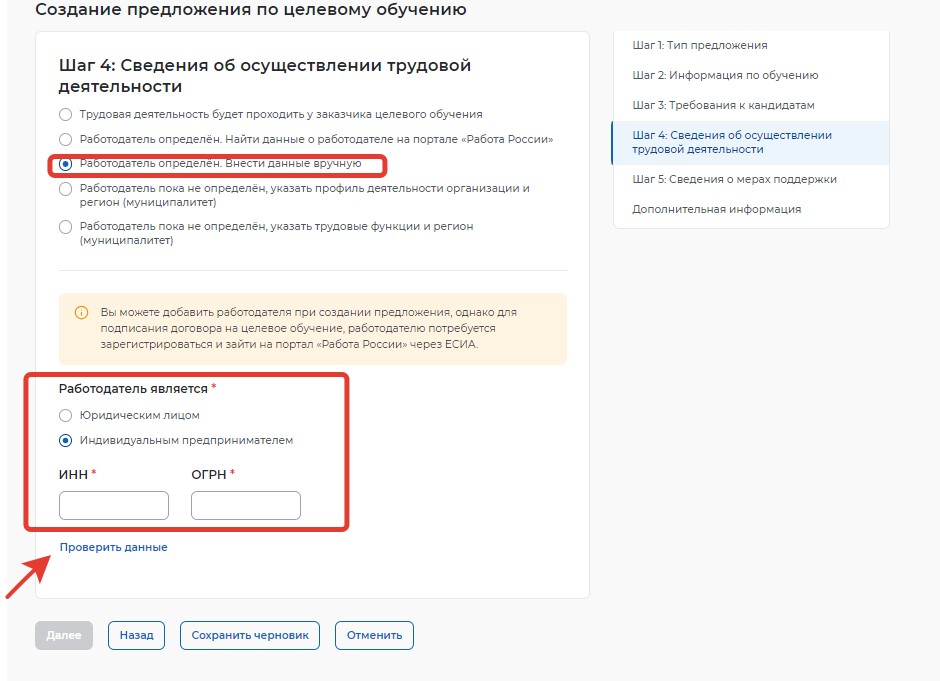 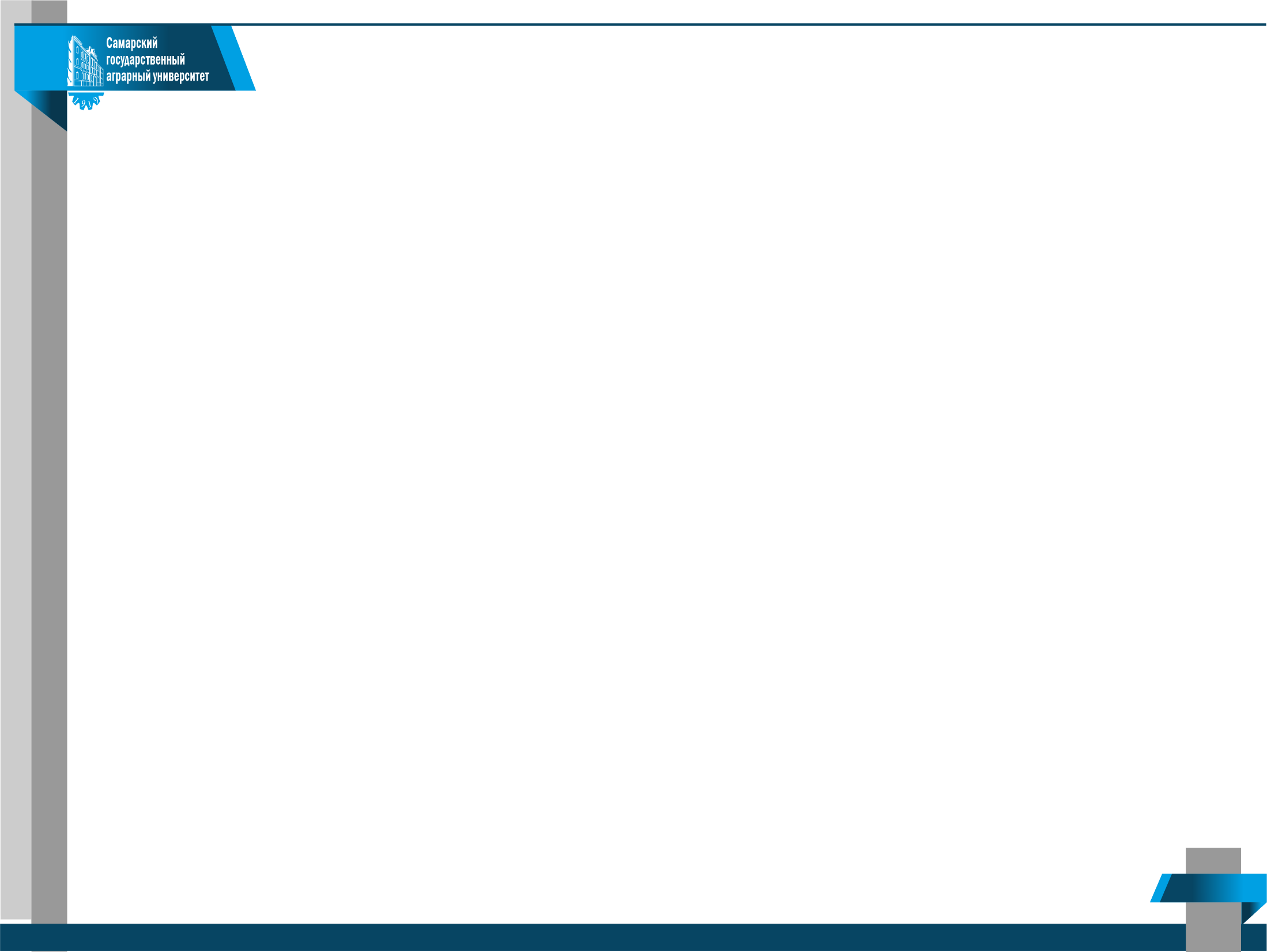 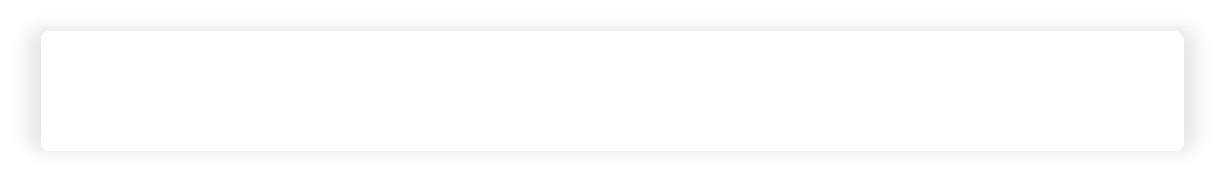 Если Заказчик и Работодатель ‒ разные организации,  работодатель не зарегистрирован на сайте «Работа в России»
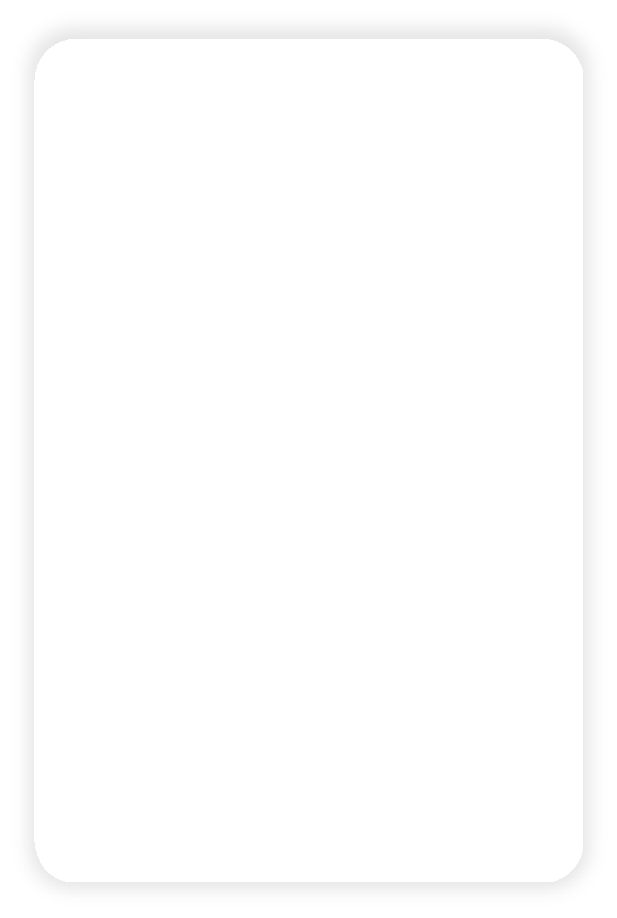 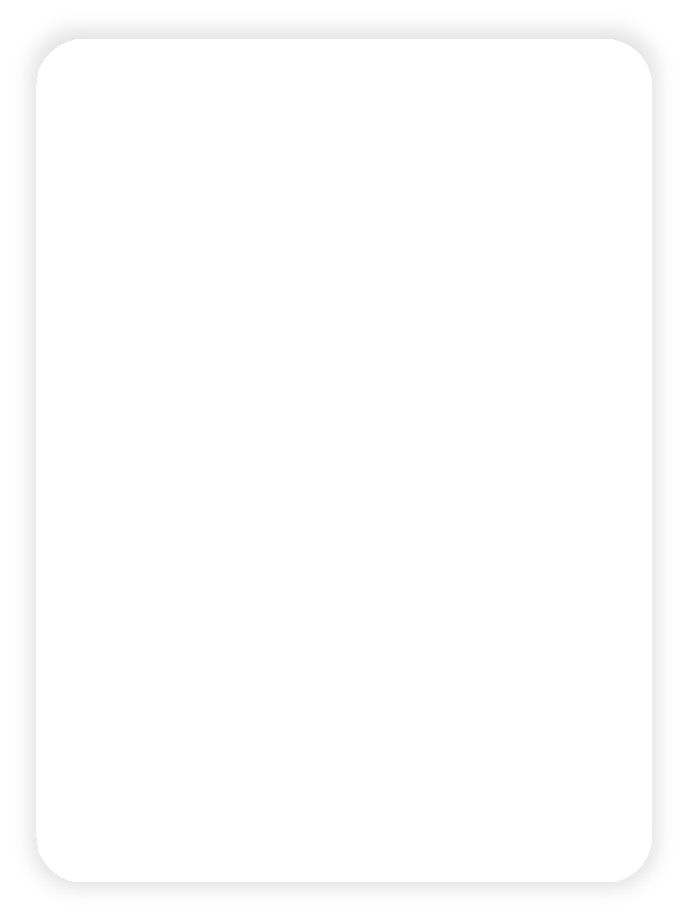 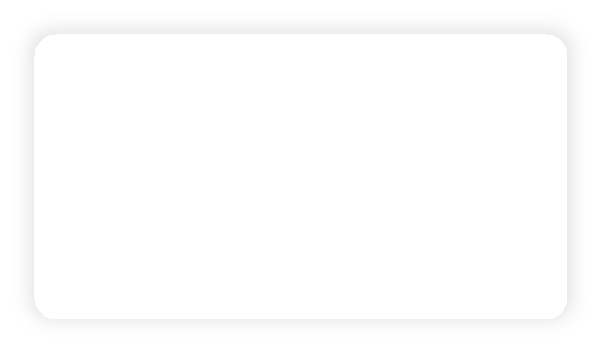 Необходимо заполнить всю  информацию о Работодателе

Указываются срок трудовой  деятельности будущего  специалиста (3-5 лет), условия  оплаты труда и иные условия
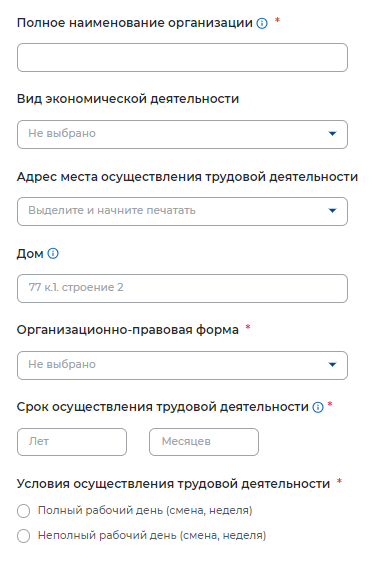 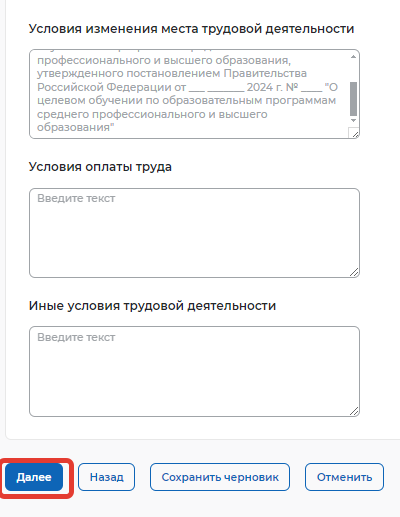 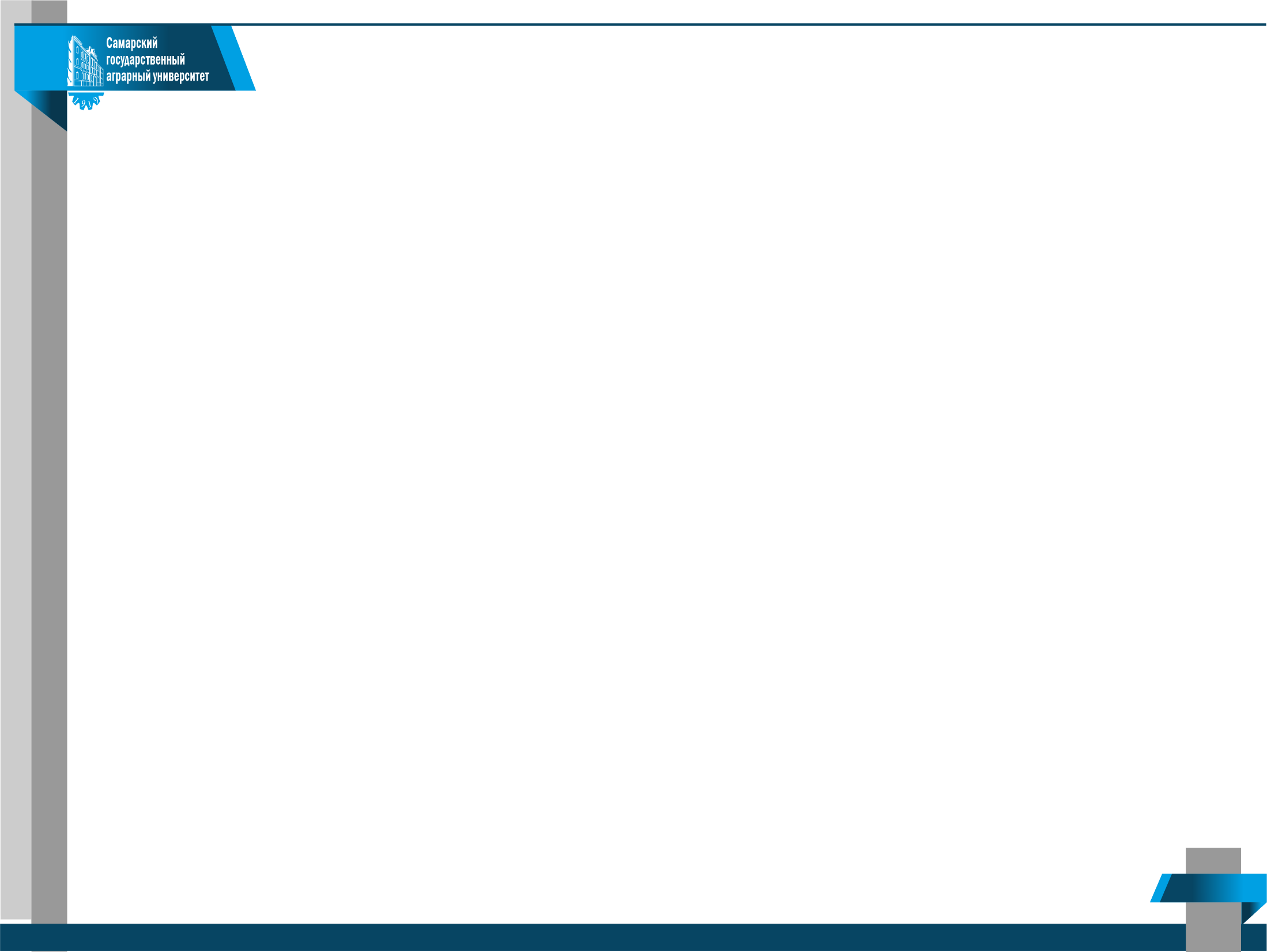 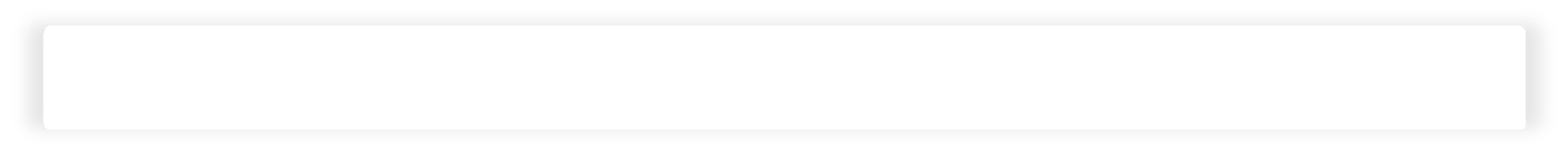 В Шаге 5 обязательным условием является заполнение графы «Меры  
поддержки в период  обучения»

                            
Примеры мер поддержки  в период обучения:
Выплата стипендии
Оплата питания и (или) проезда
Оплата дополнительных платных  образовательных услуг, оказываемых  за рамками образовательной  программы
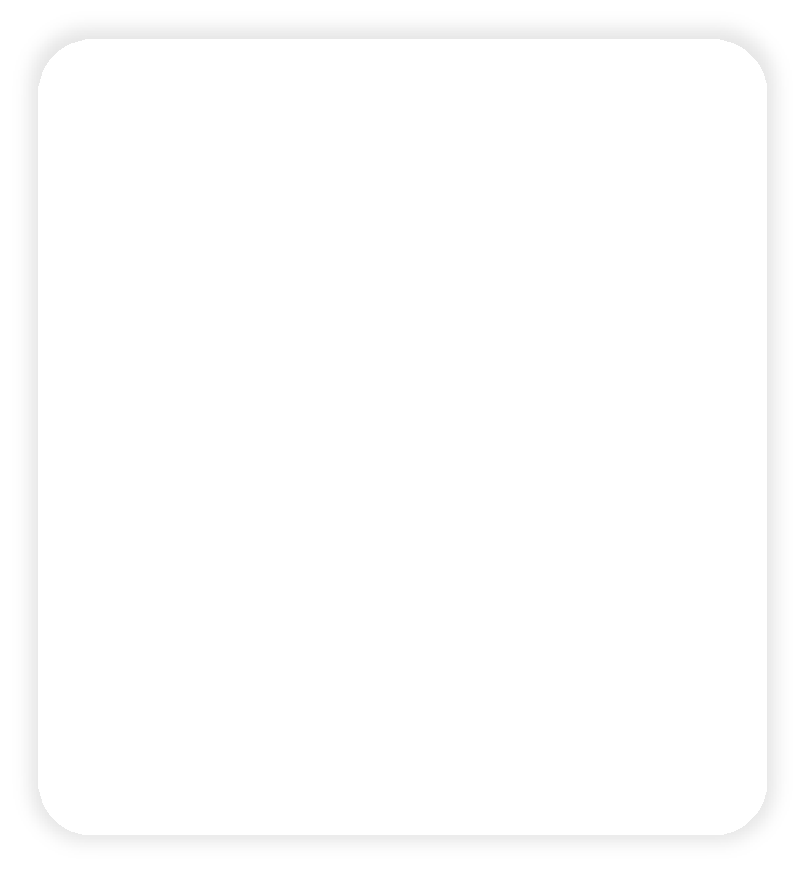 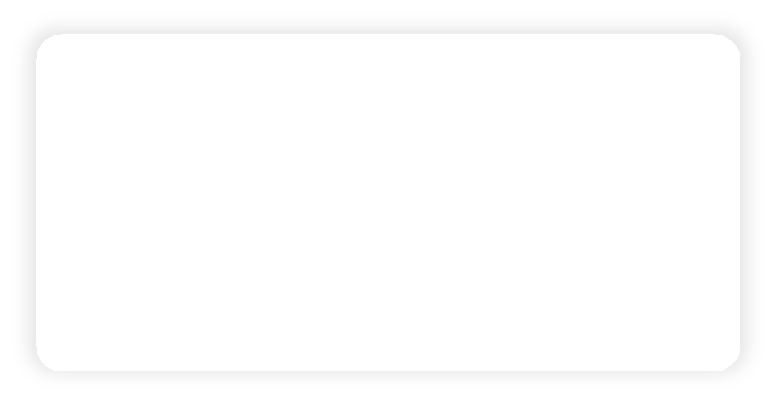 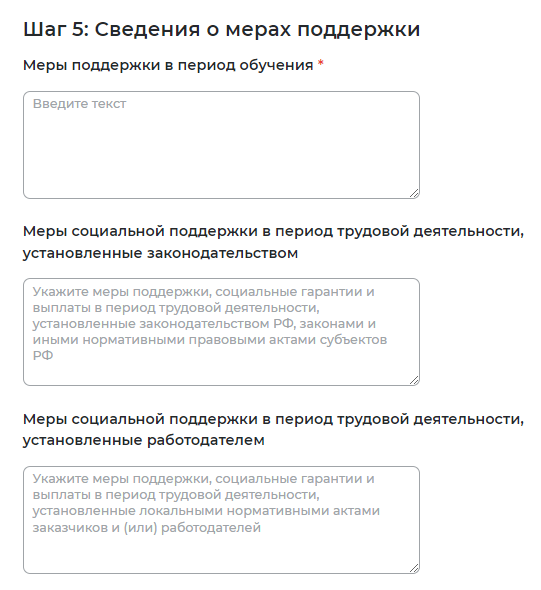 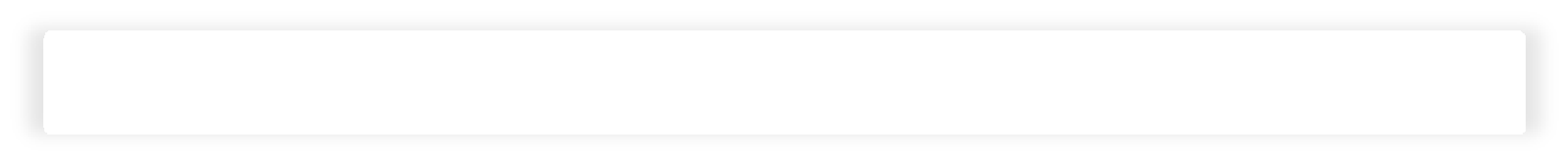 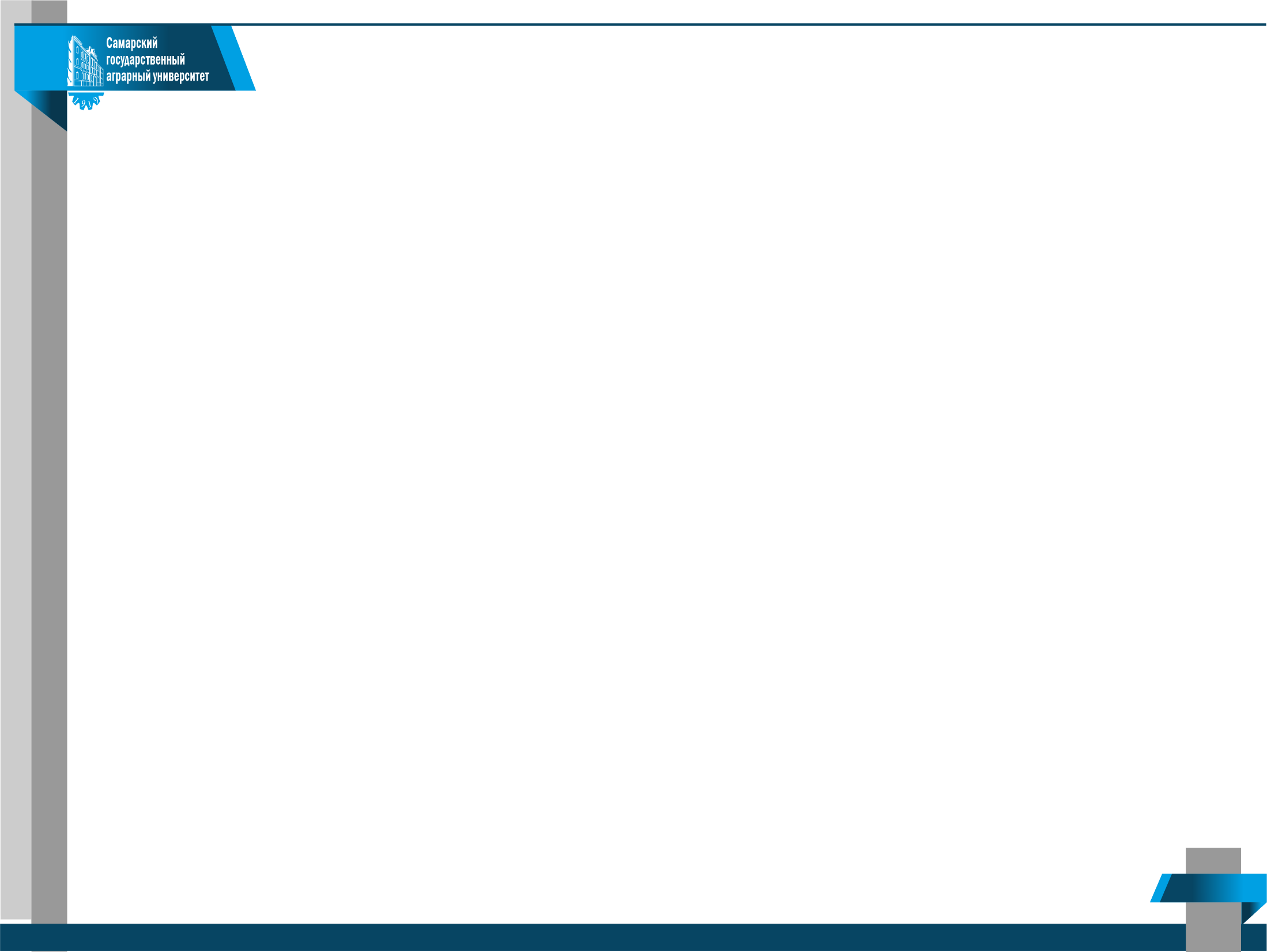 Шаге 5. Если ранее были установлены требования к успеваемости, необходимо  заполнить графы о сокращении и восстановлении мер поддержки
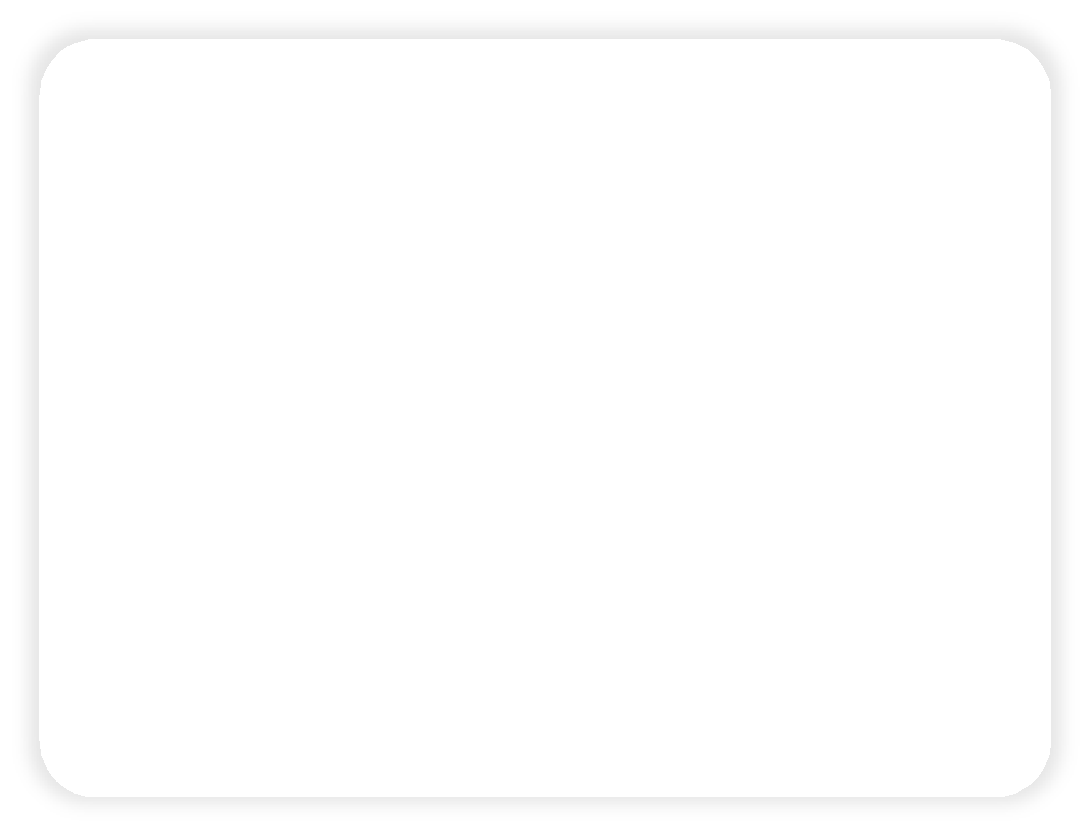 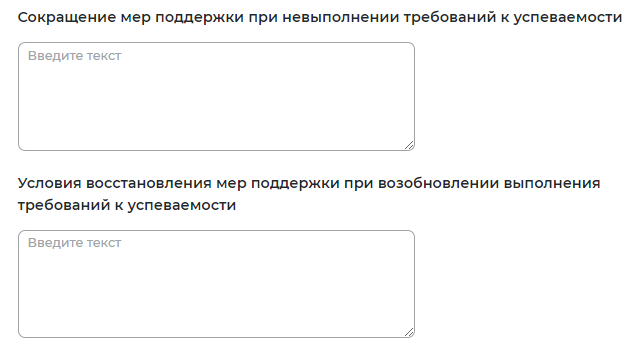 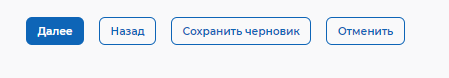 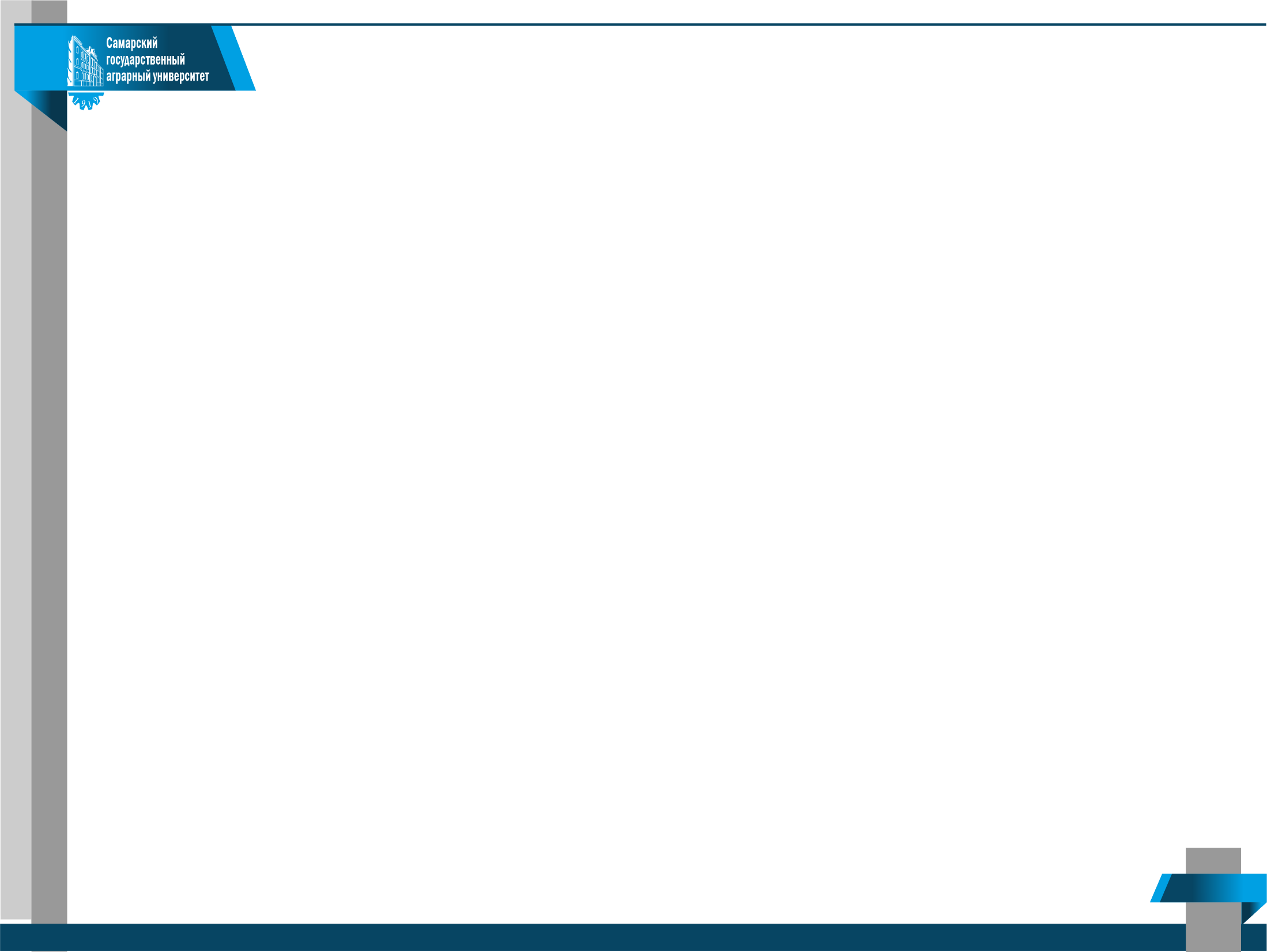 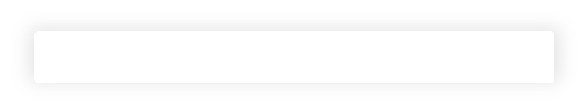 Дополнительная информация
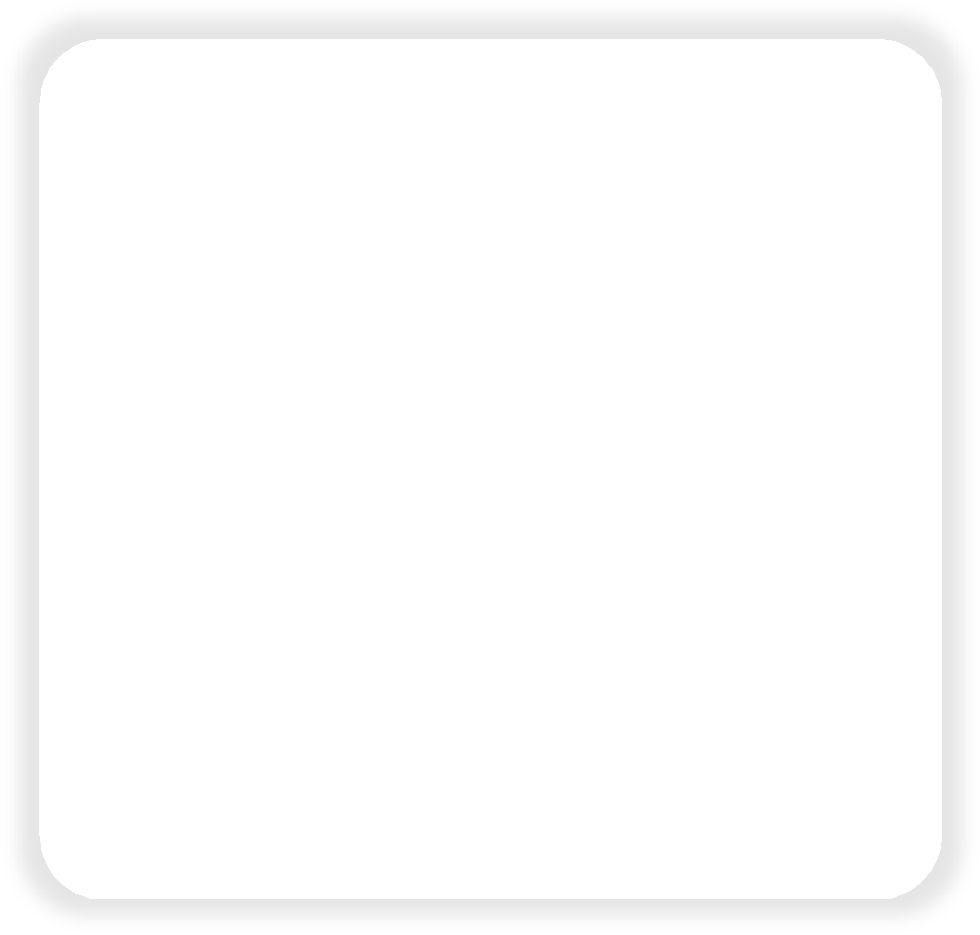 Графа «Условия прохождения практической  подготовки» не обязательна к заполнению
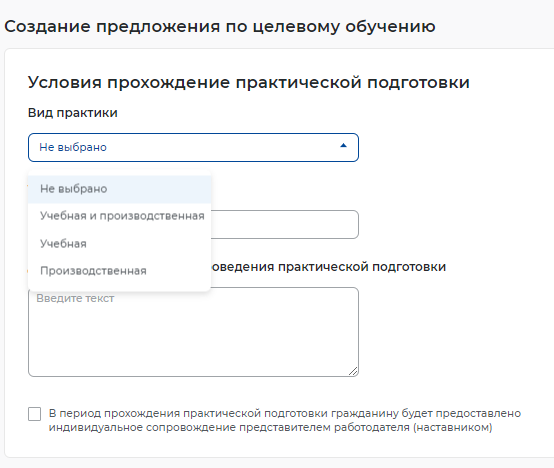 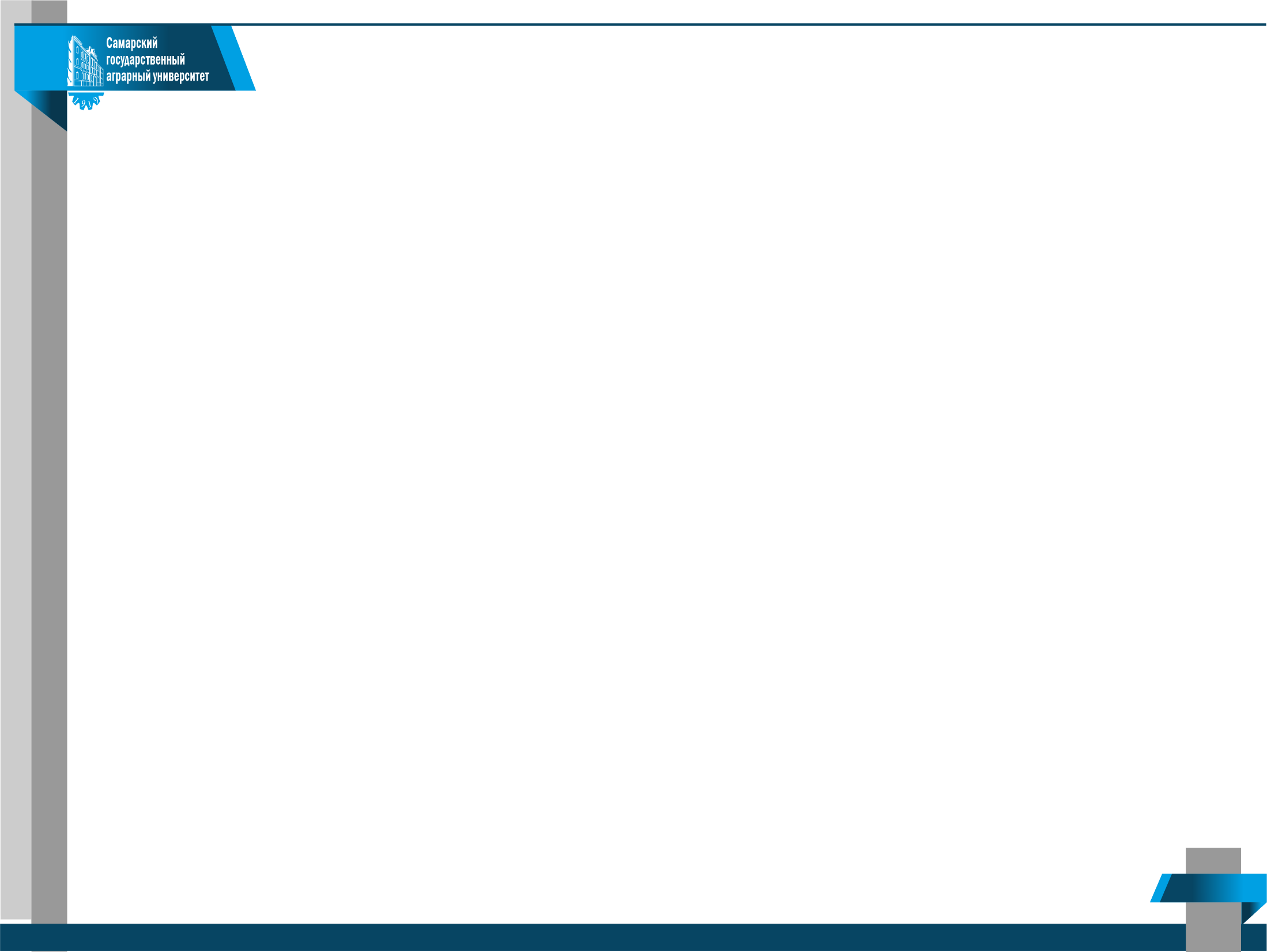 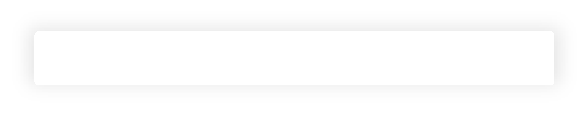 Важно заполнить графу «Ответственность за  неисполнение требований по договору»

Пример предложения, прошедший модерацию:
«За неисполнение или ненадлежащее  исполнение своих обязательств по Договору  Стороны несут ответственность в соответствии с  законодательством Российской Федерации».
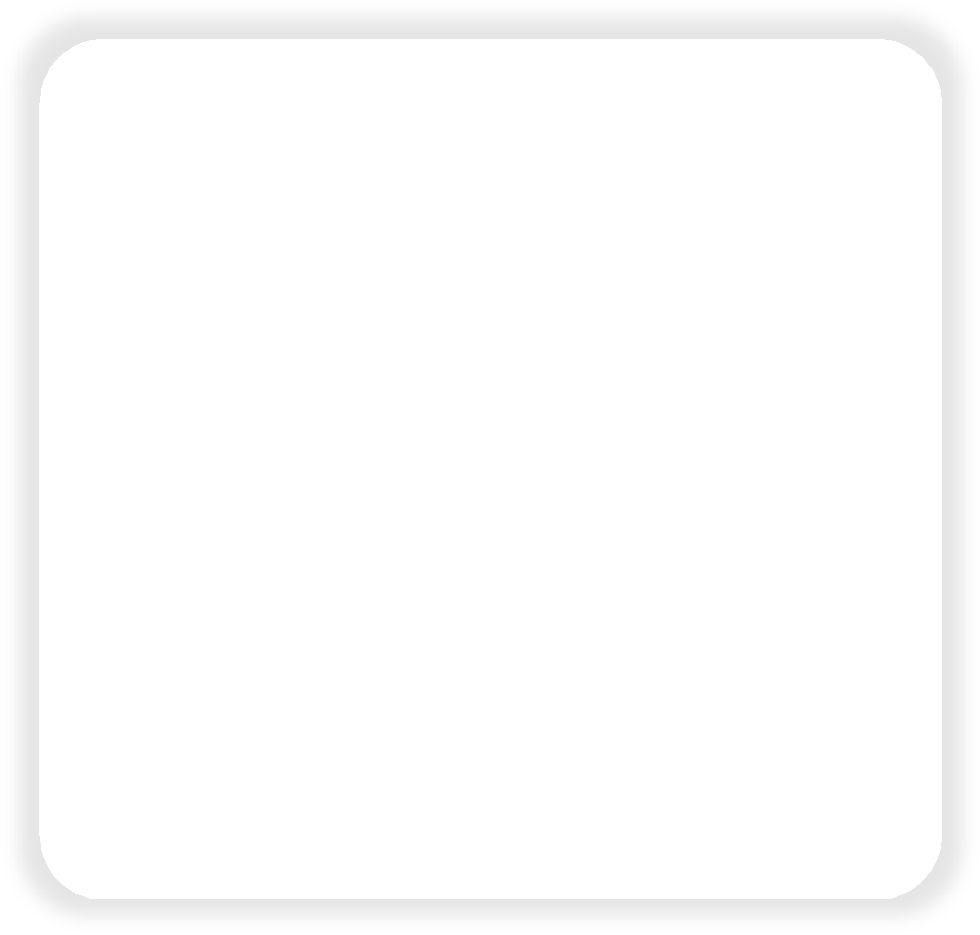 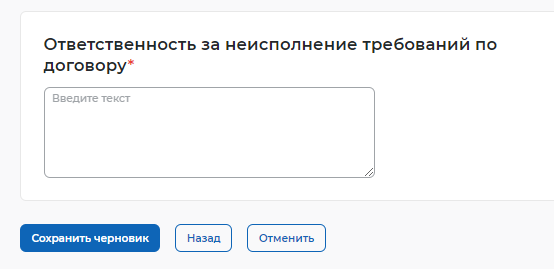 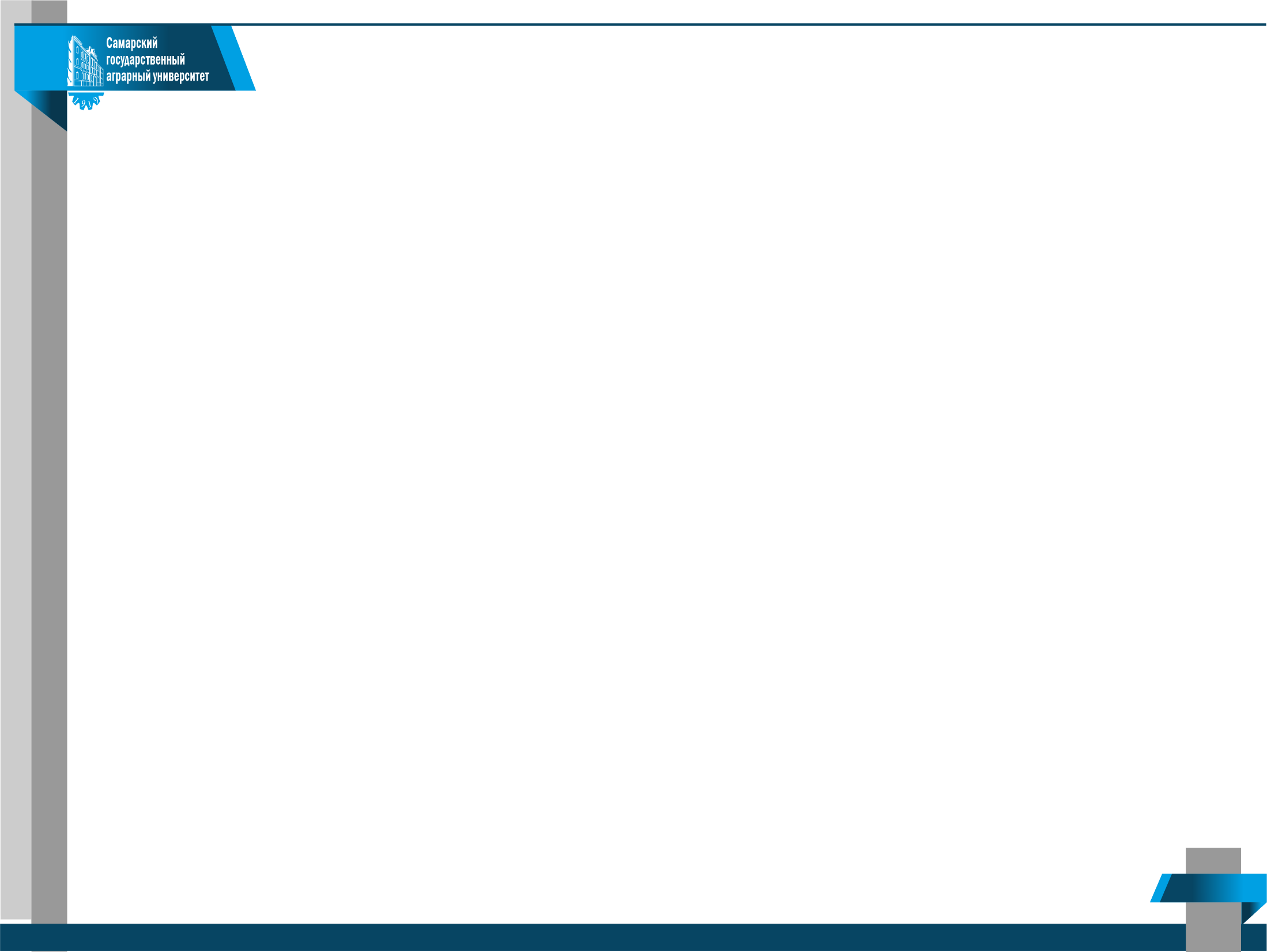 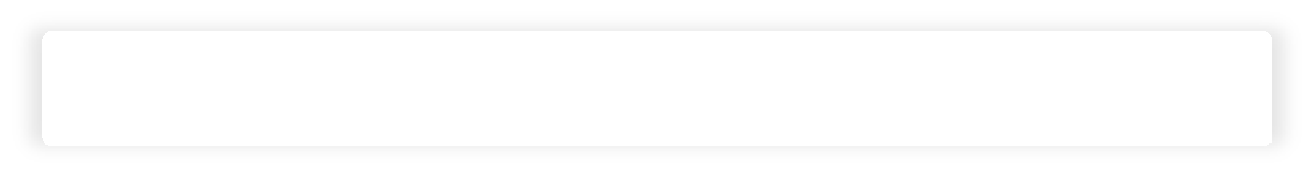 После сохранения предложения на вкладке «Мои предложения» появится
                                                     черновик, который необходимо проверить
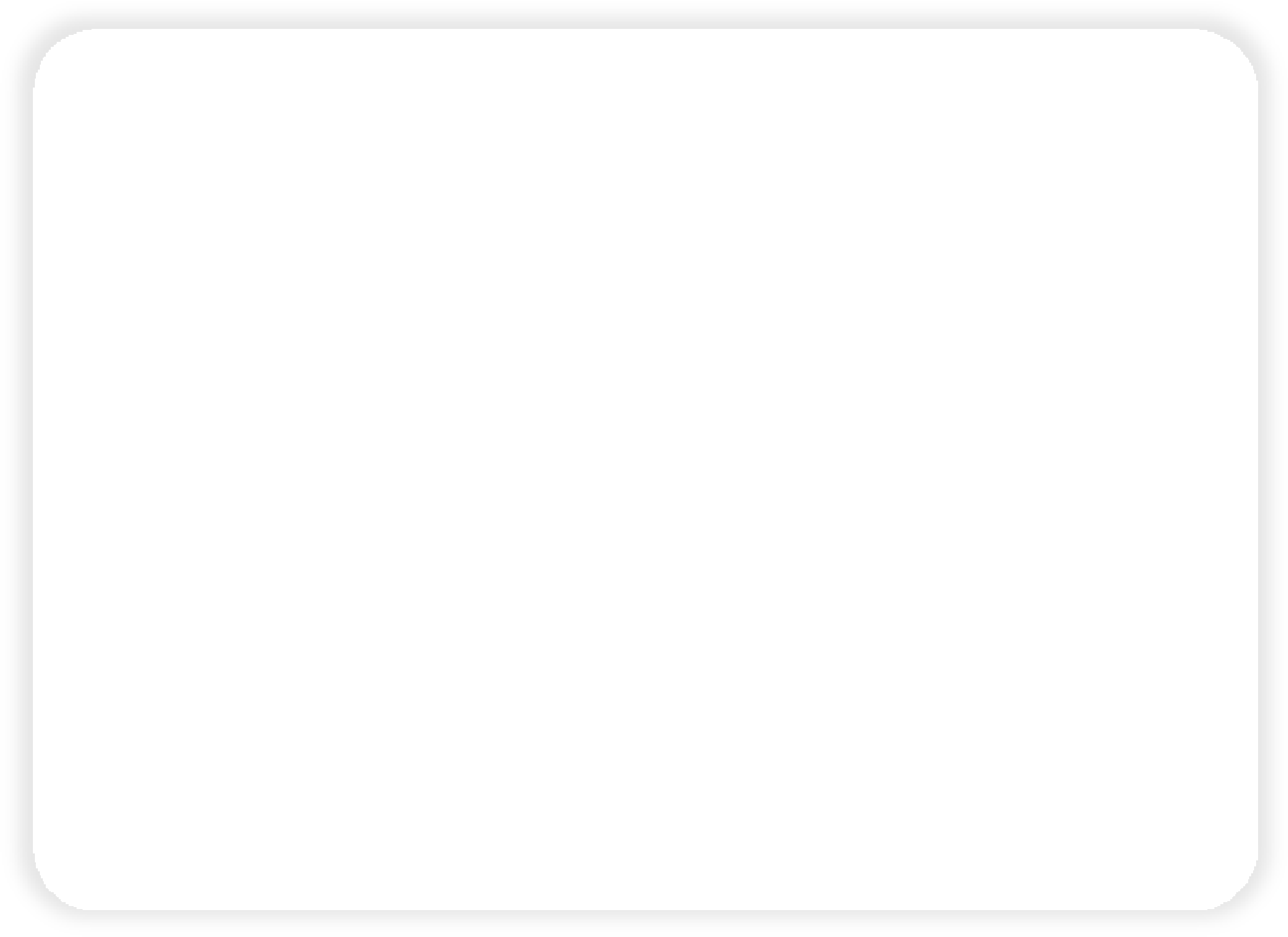 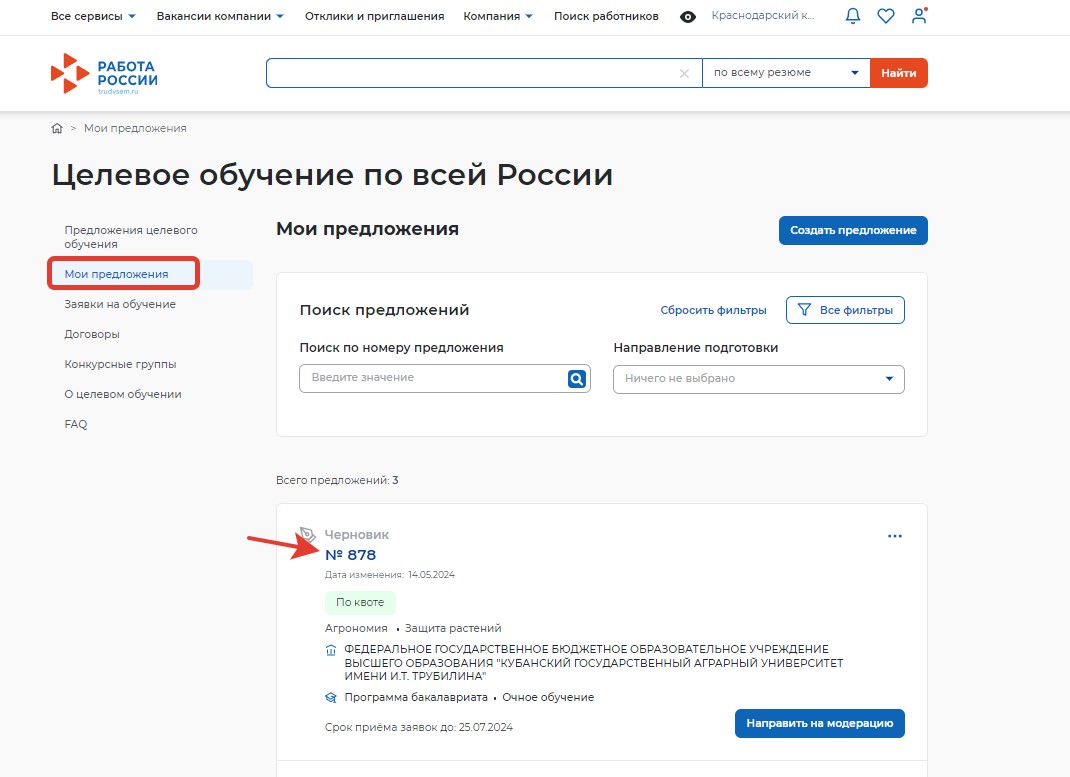 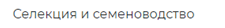 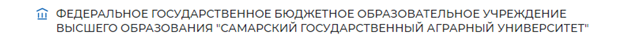 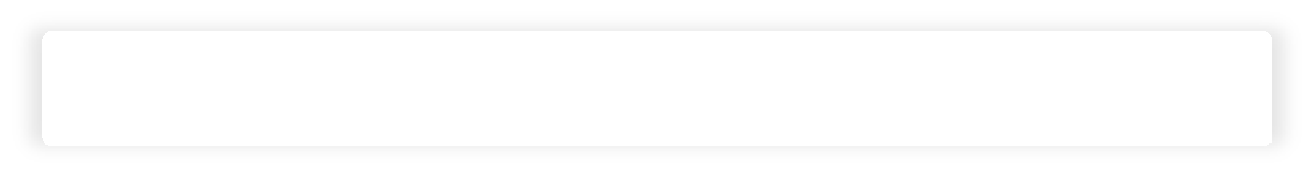 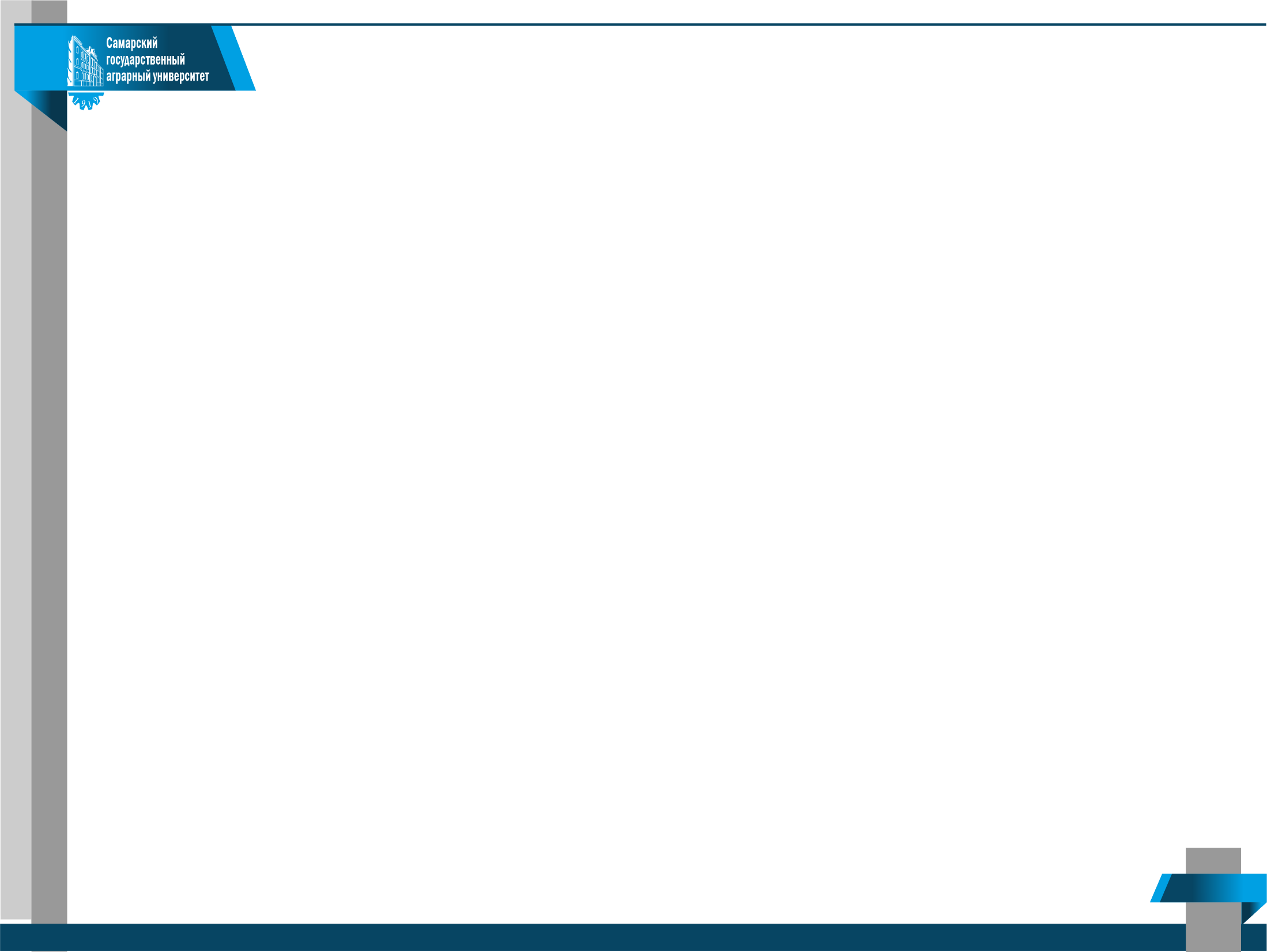 После сохранения предложения на вкладе «Мои предложения» появится  черновик, 
который необходимо проверить
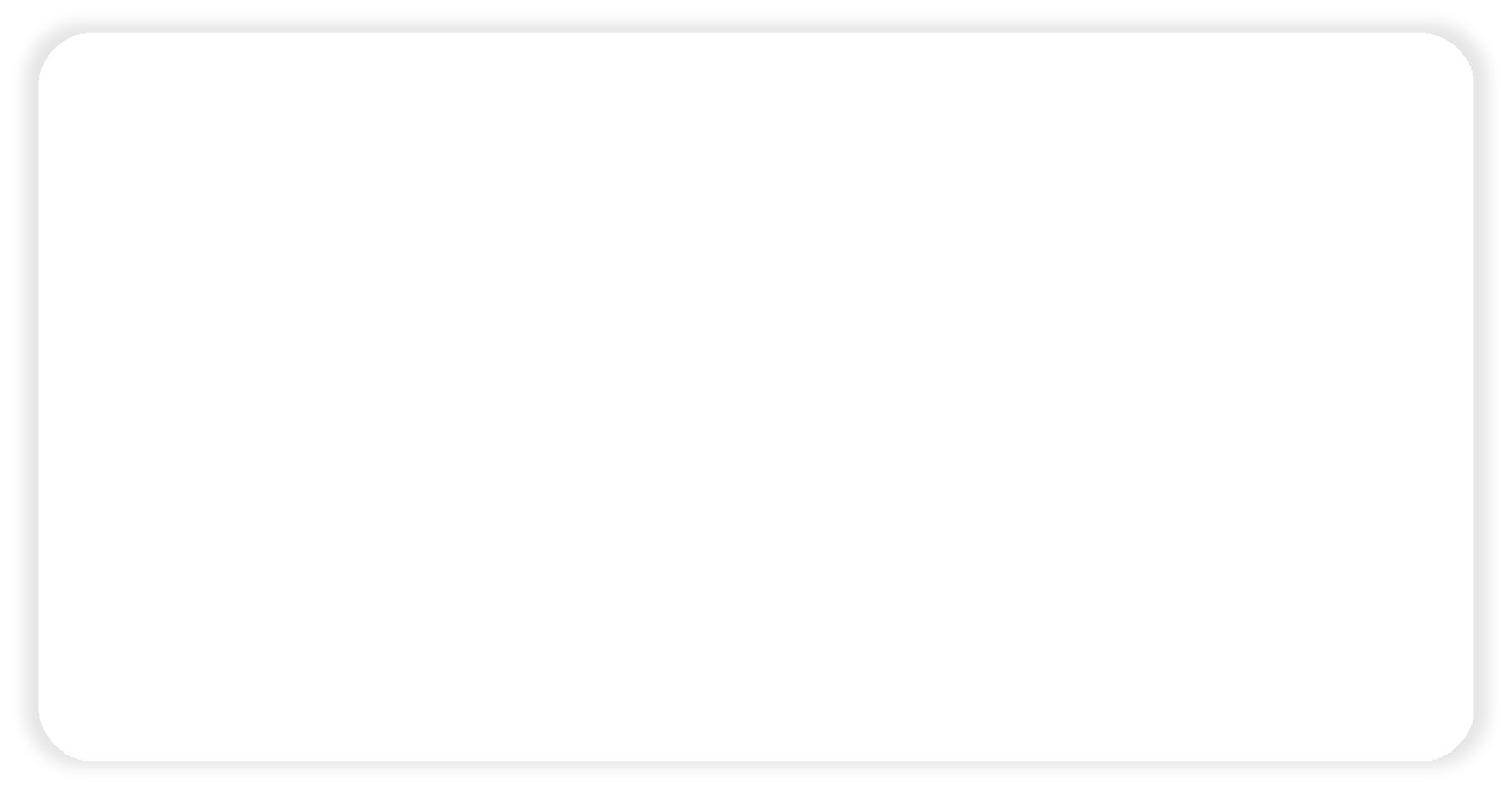 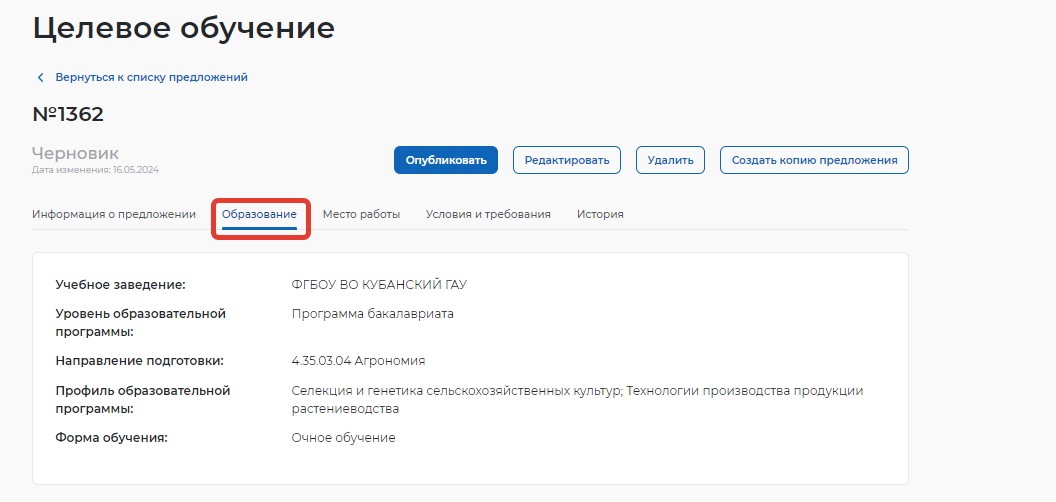 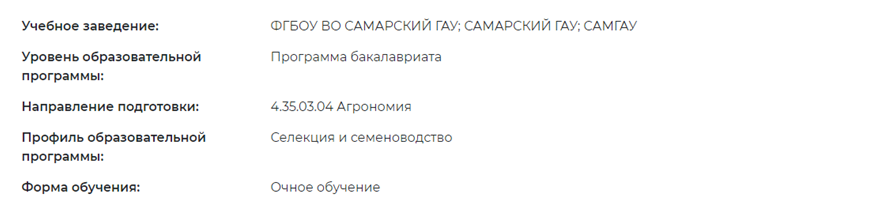 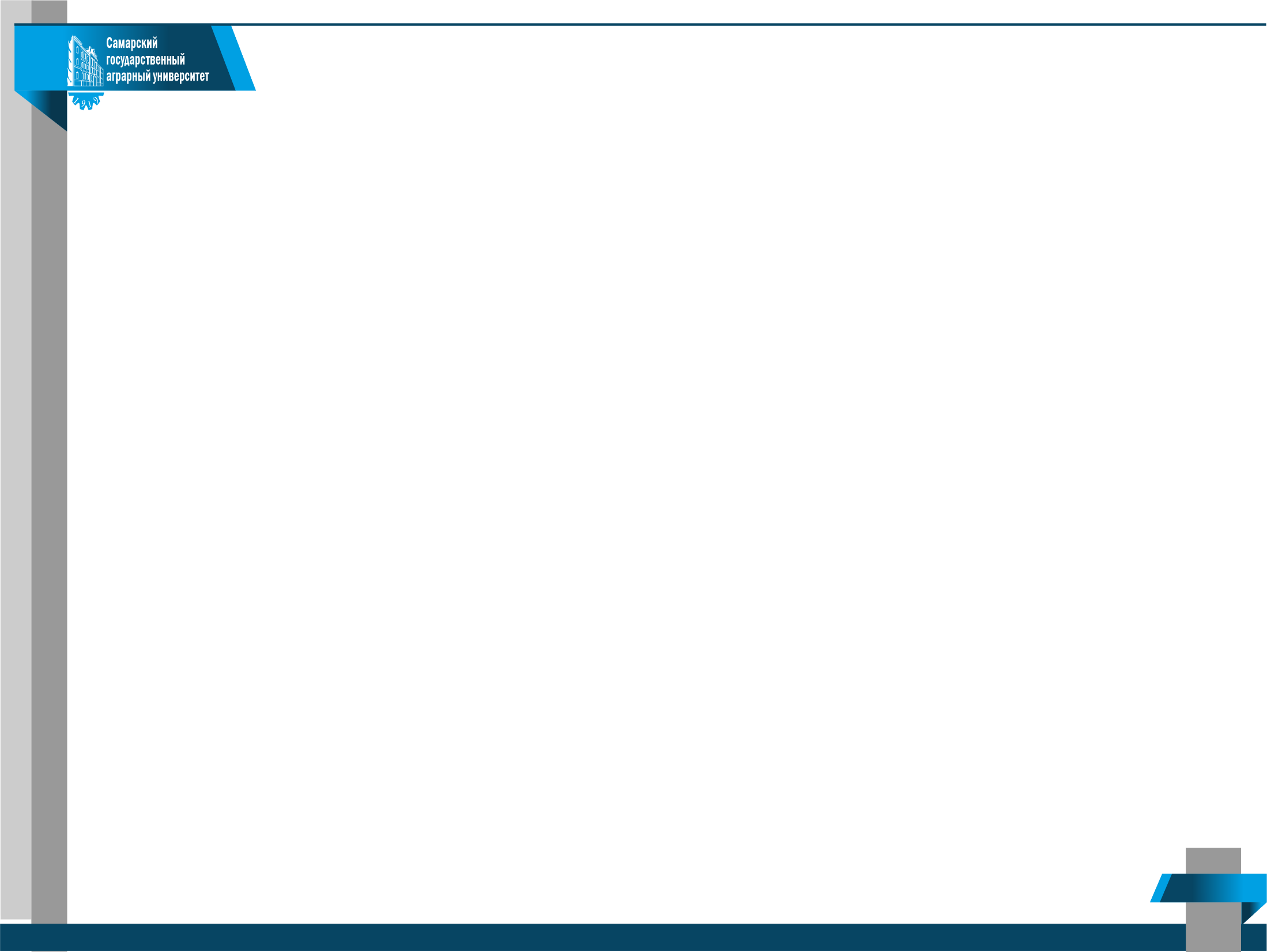 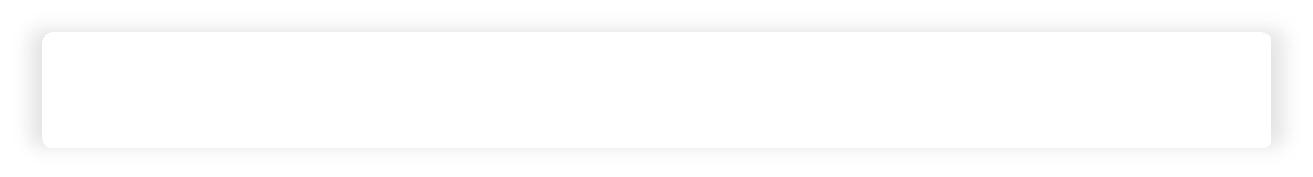 После сохранения предложения на вкладе «Мои предложения» появится  черновик,               который необходимо проверить
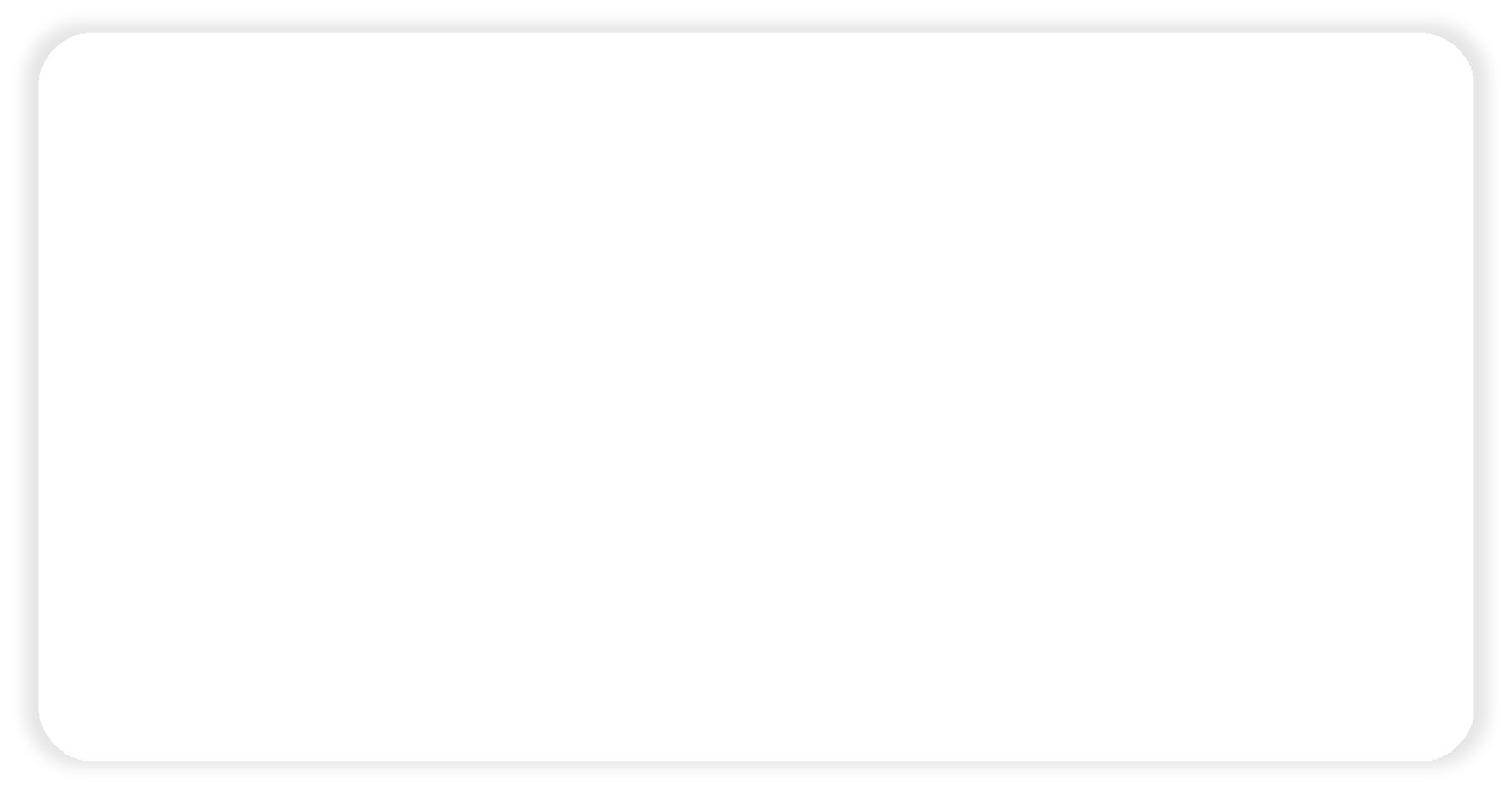 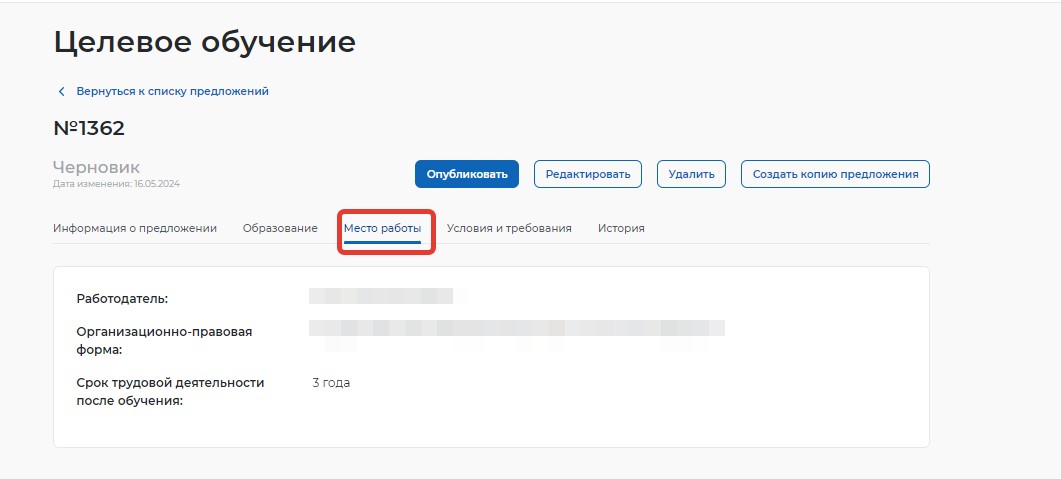 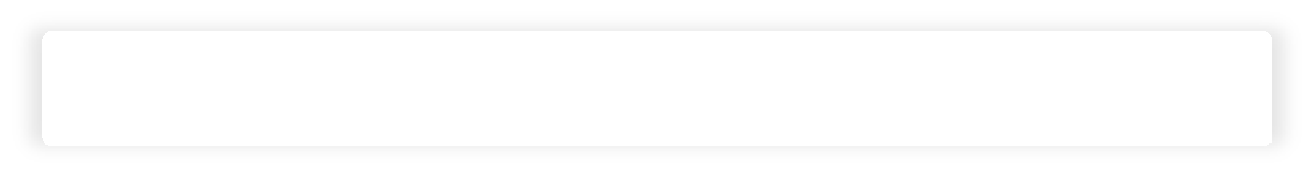 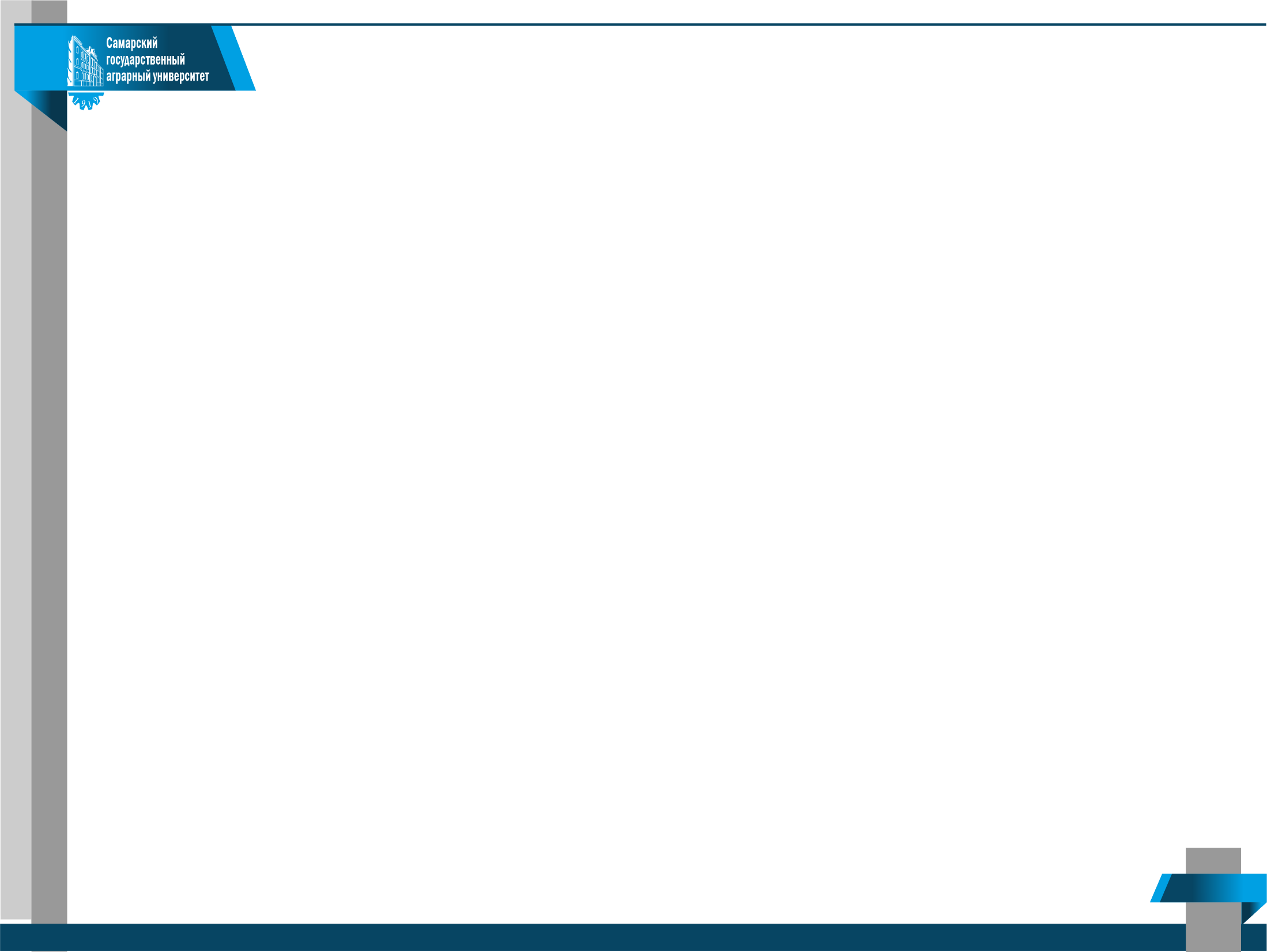 После сохранения предложения на вкладе «Мои предложения» появится  черновик,   который необходимо проверить
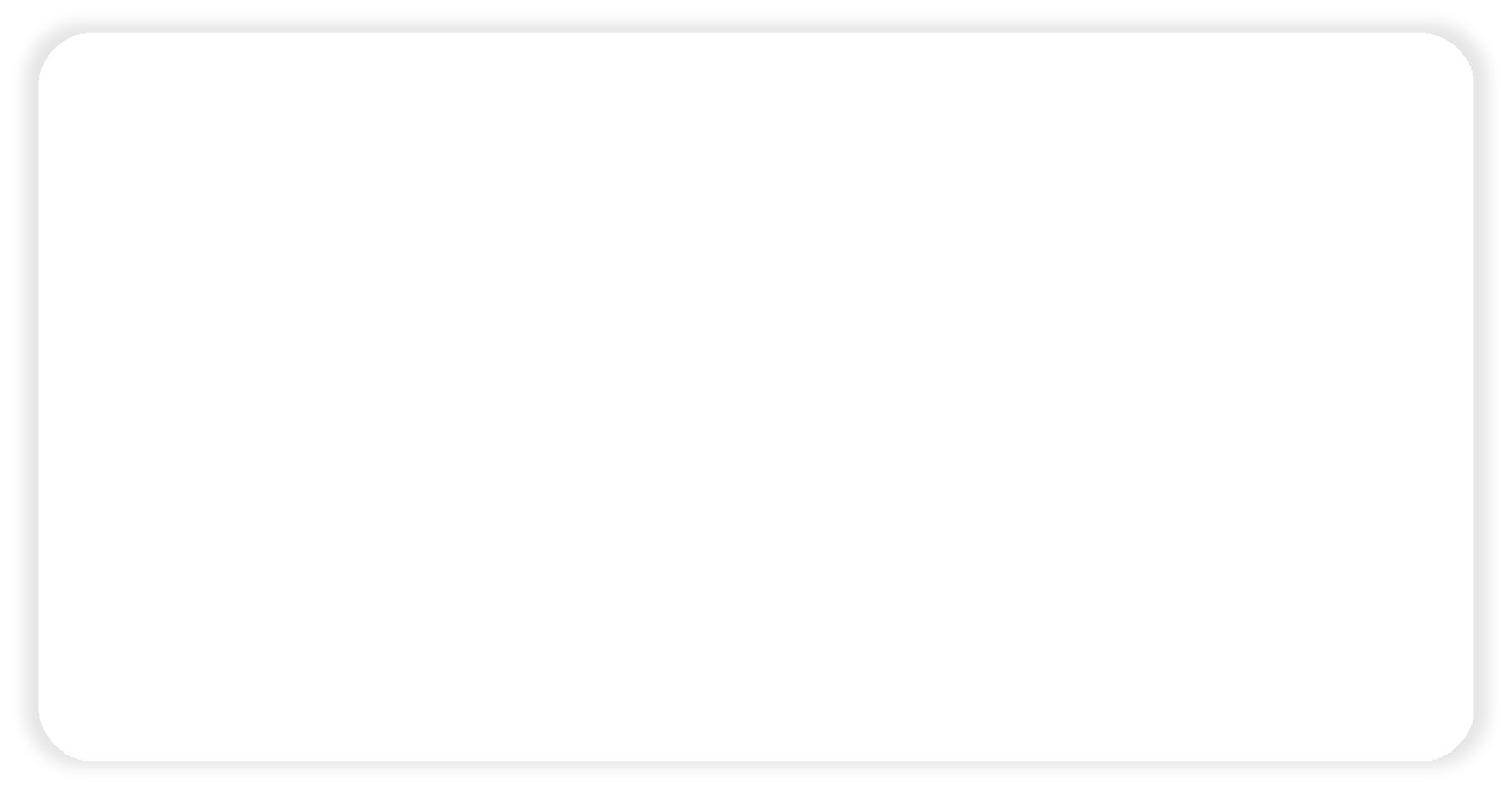 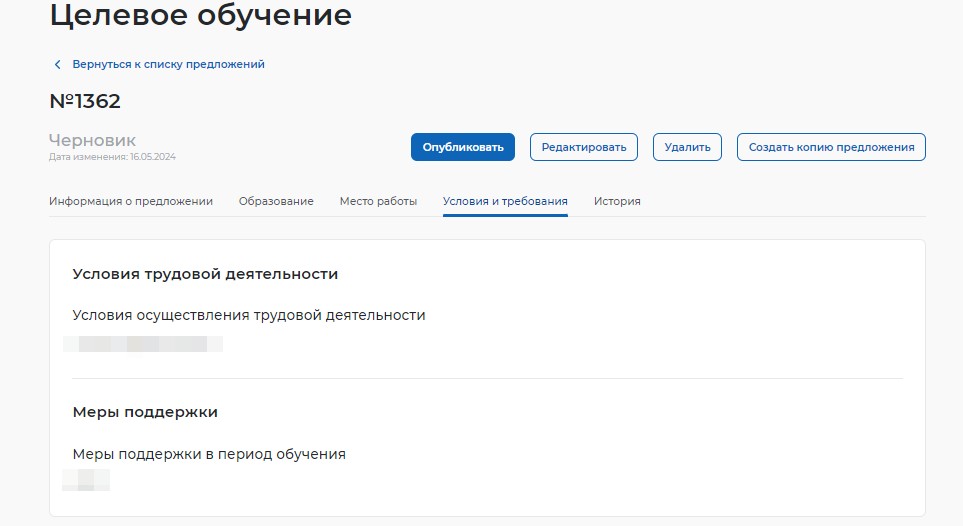 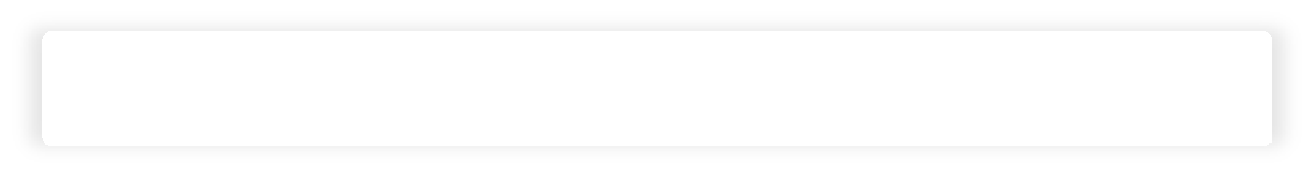 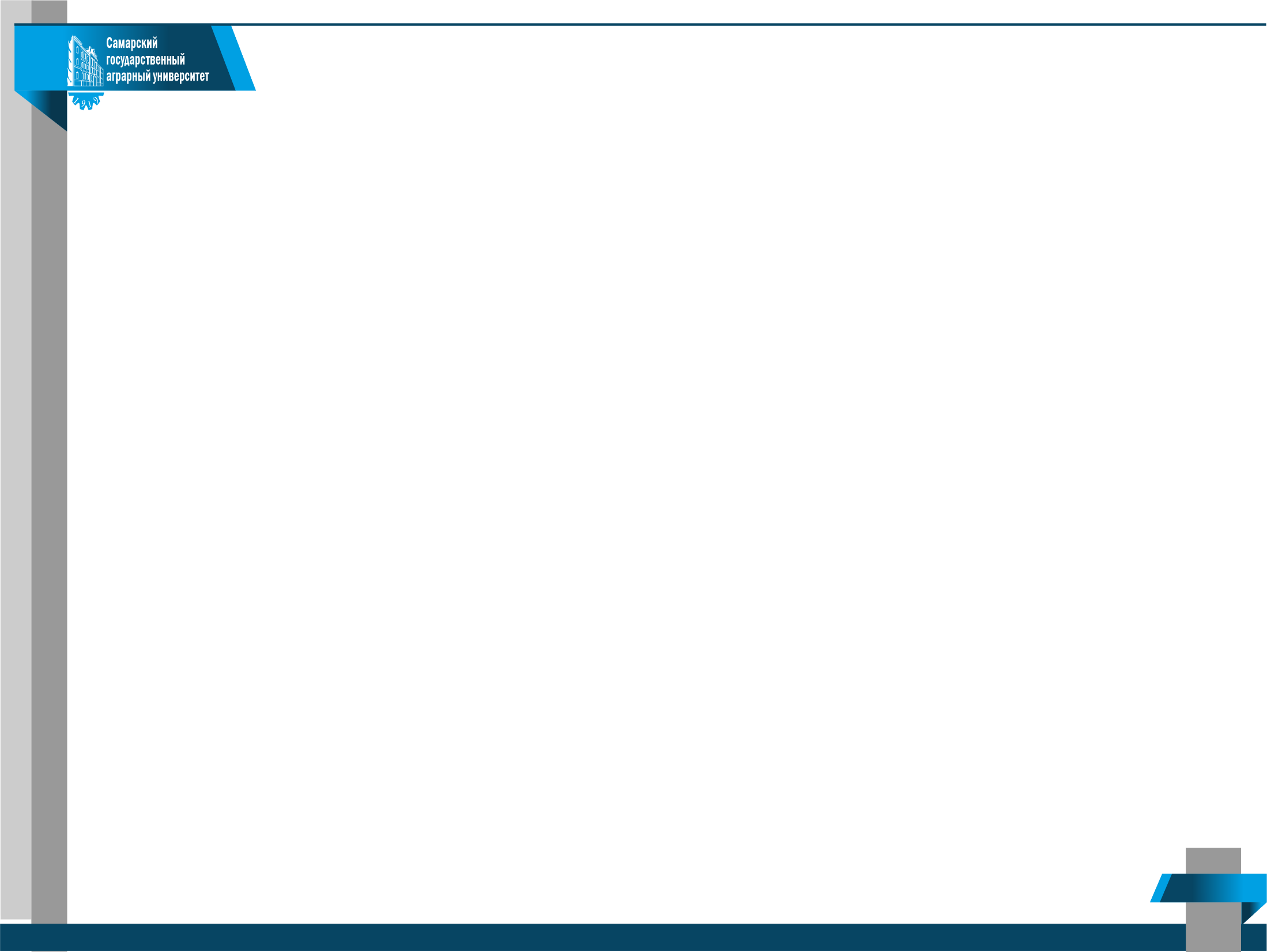 После сохранения предложения на вкладе «Мои предложения» появится  черновик, который необходимо проверить
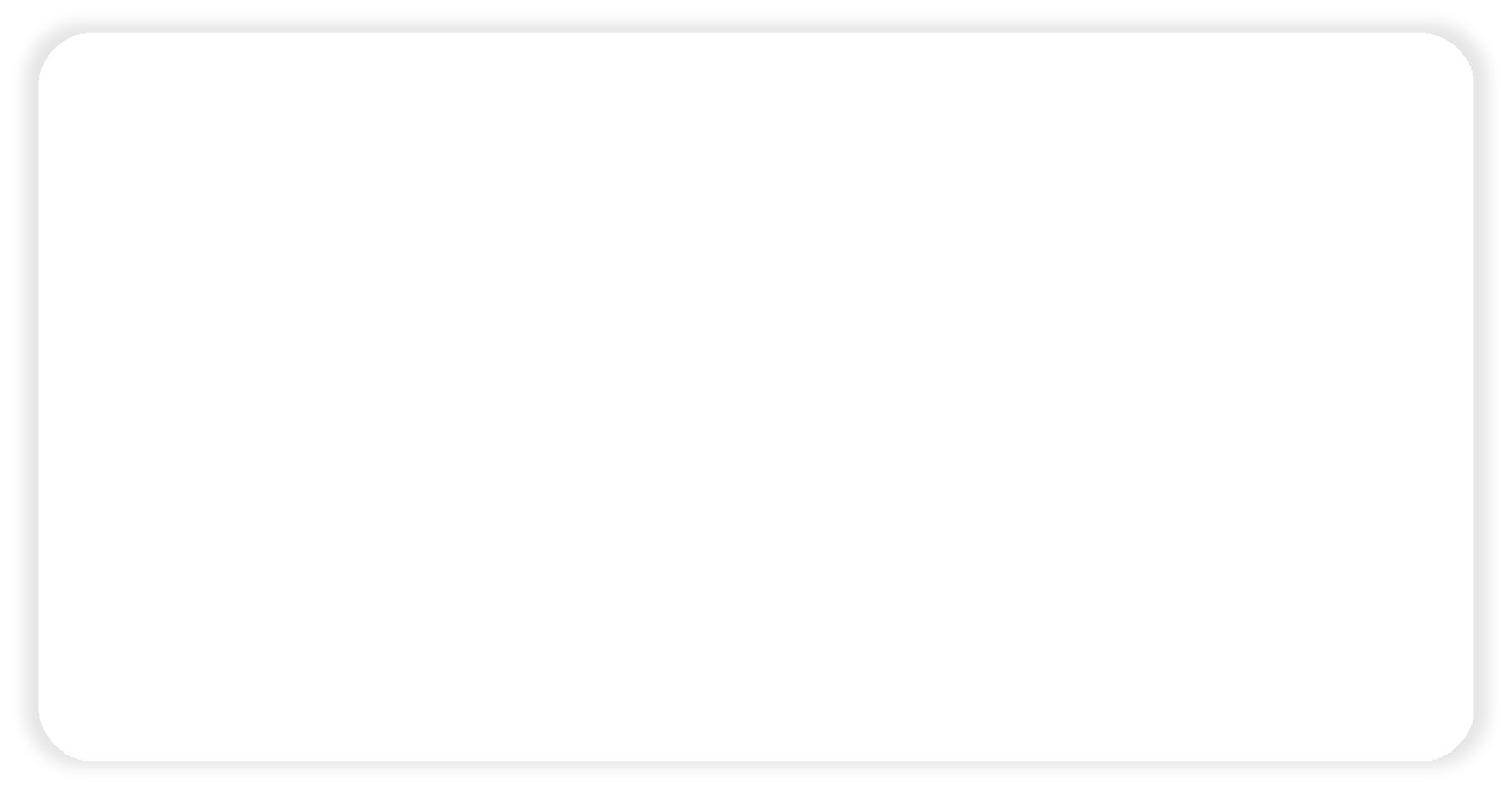 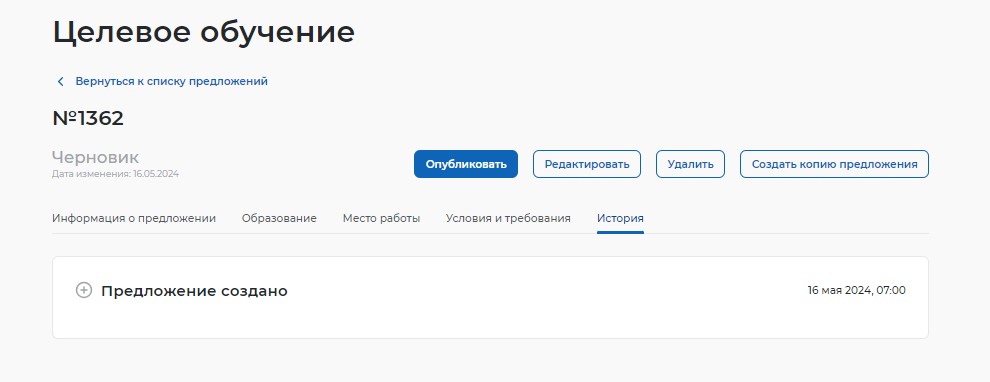 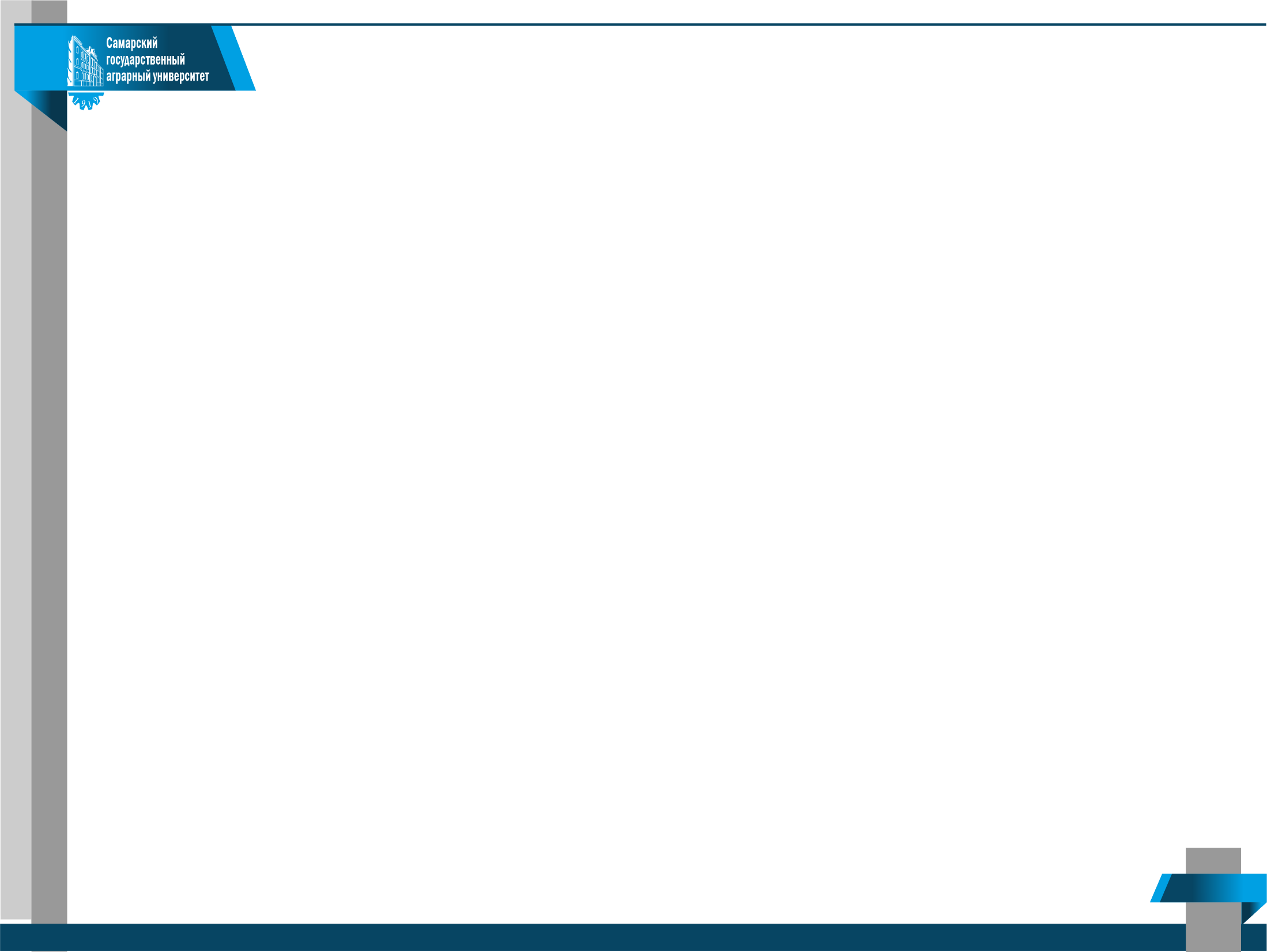 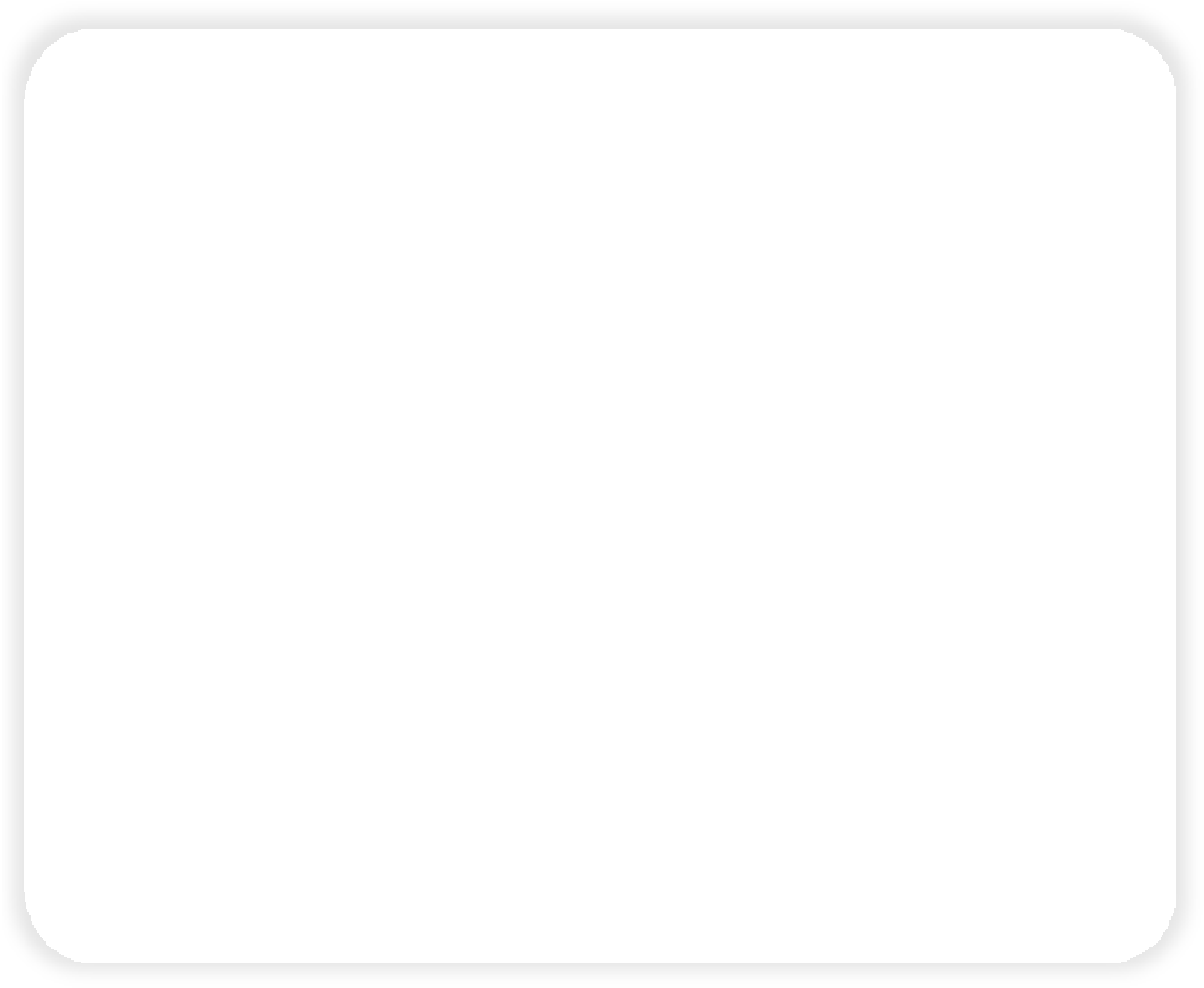 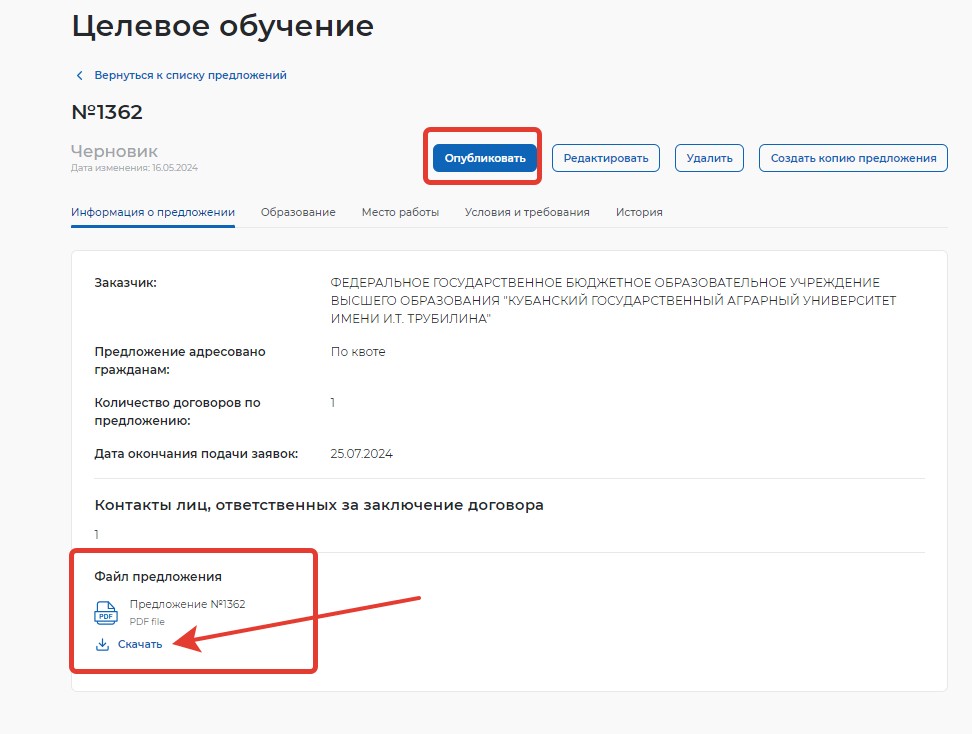